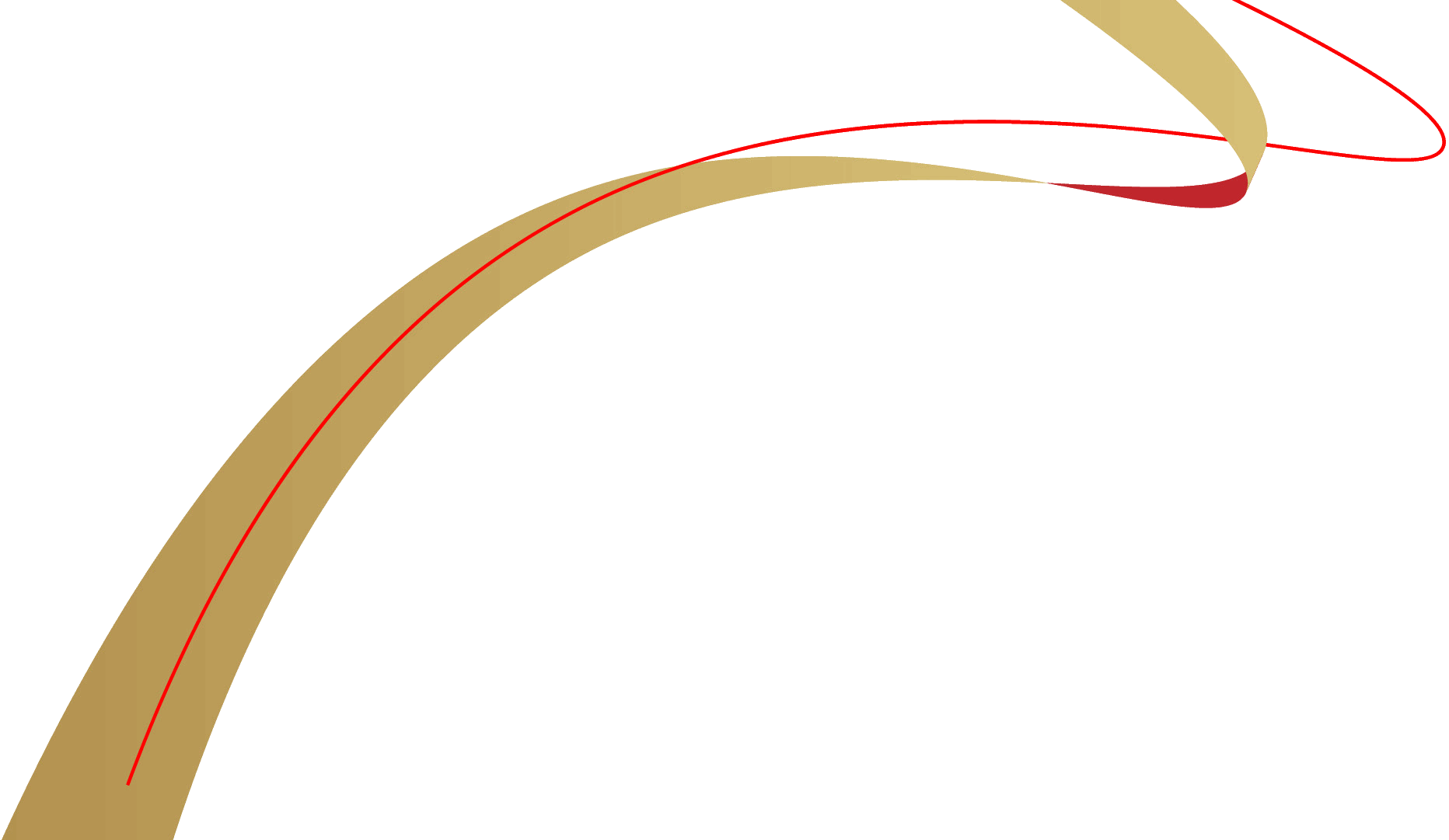 Августовское совещание работников образования Октябрьского района
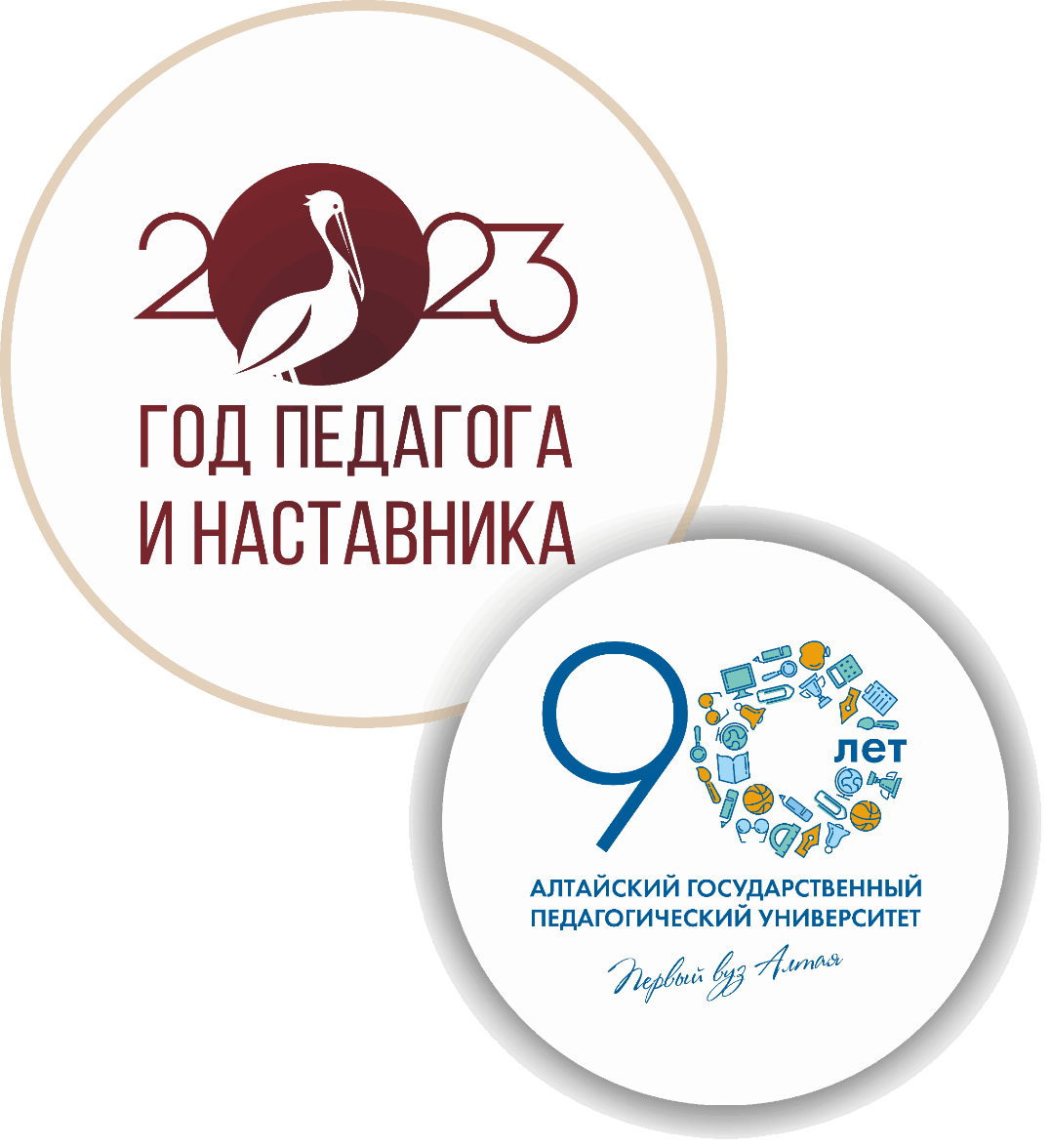 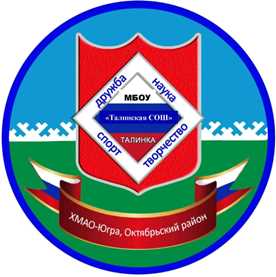 МУНИЦИПАЛЬНАЯ СИСТЕМА ОБРАЗОВАНИЯ: НОВЫЕ ВЫЗОВЫ, НОВЫЕ ТРЕБОВАНИЯ, 
НОВАЯ ОТВЕТСТВЕННОСТЬ
гп. Октябрьское, 29 августа 2023
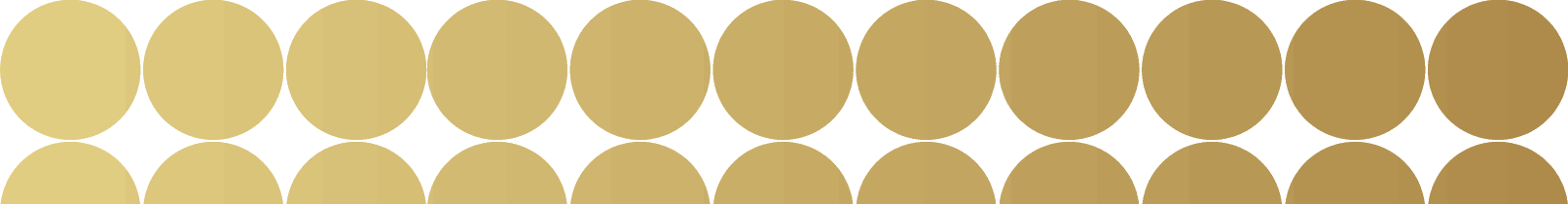 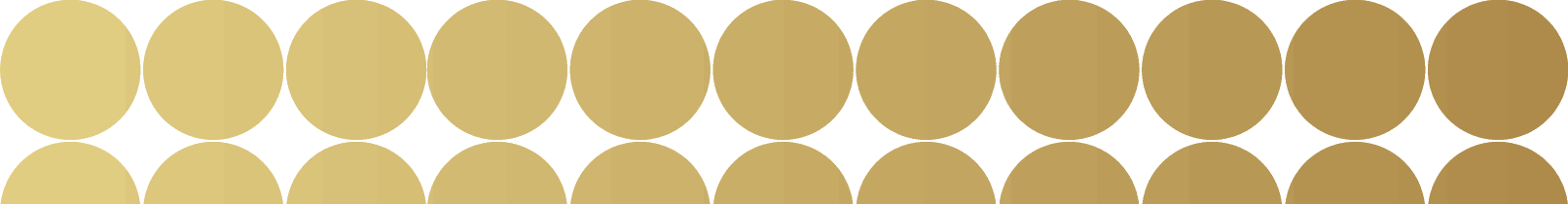 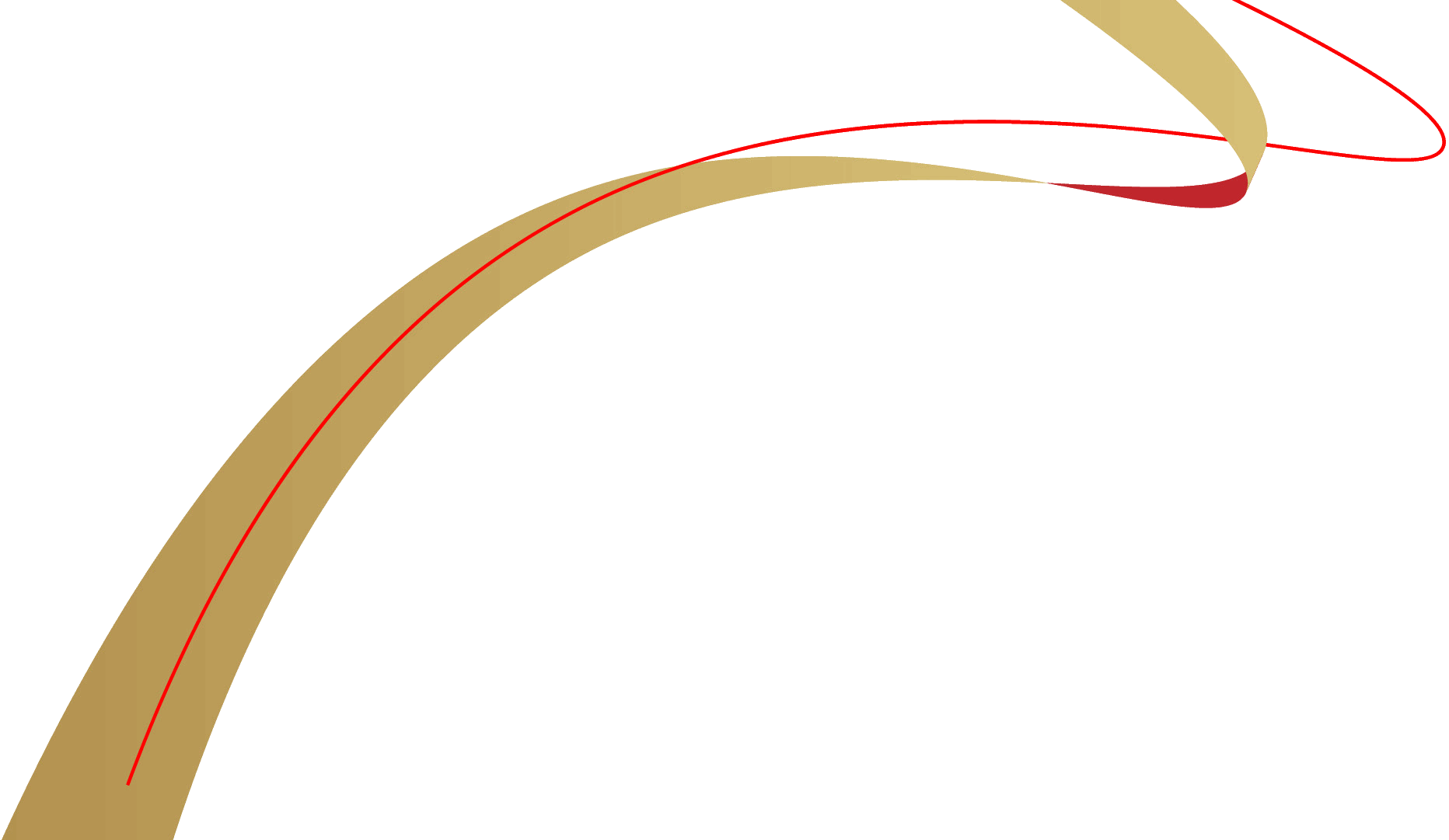 Августовское совещание работников образования Октябрьского района
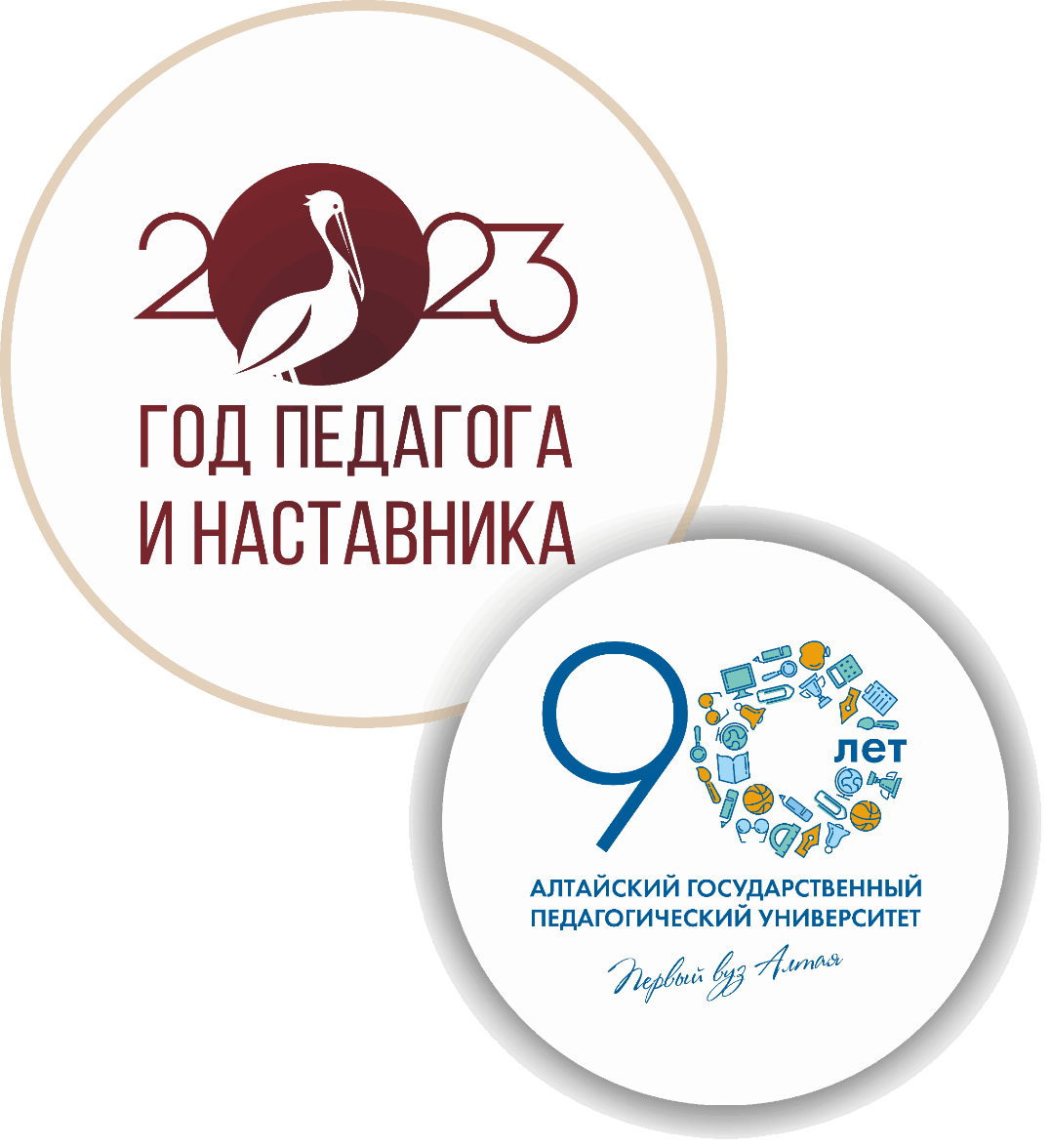 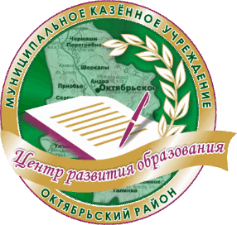 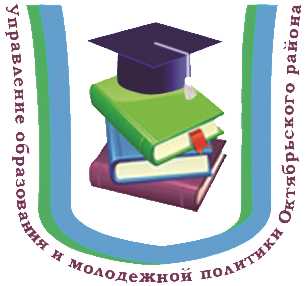 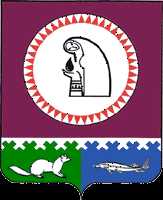 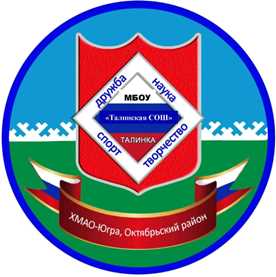 «Экокласс» как эффективная форма формирования экзоцентрического мировоззрения и экологического
воспитании школьников»
(из опыта работы МБОУ «Талинская СОШ»)
Стыцюк Ольга Павловна, 
учитель истории и МХК МБОУ «Талинская СОШ»
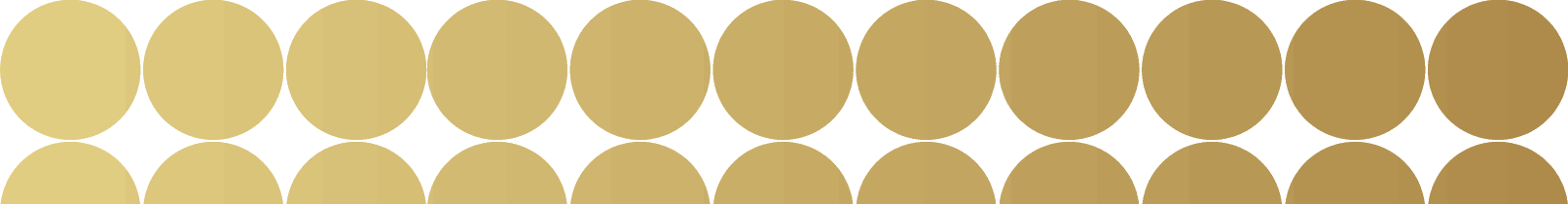 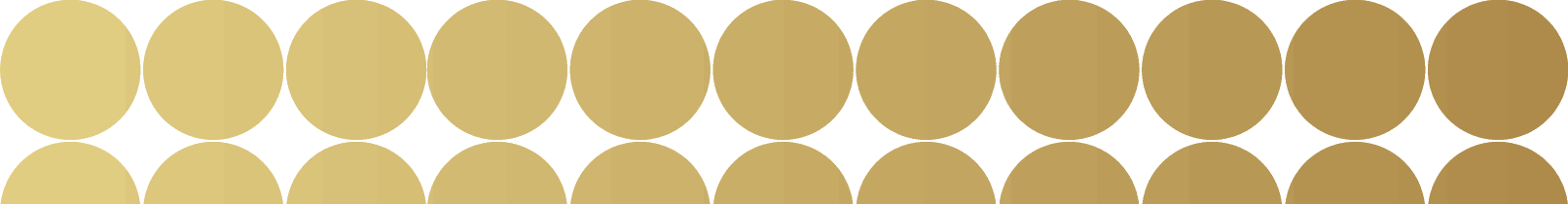 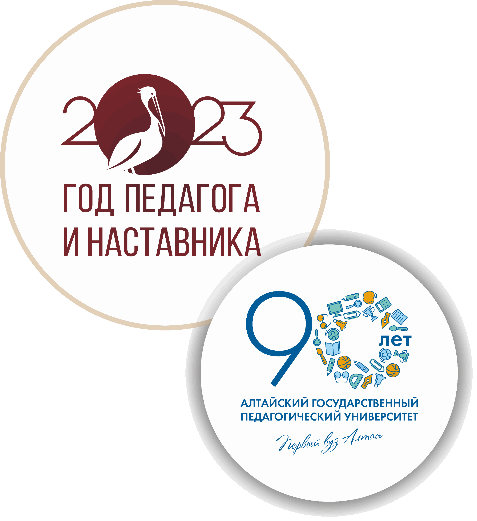 Дедский сад «Лесная сказка»
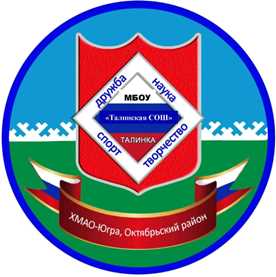 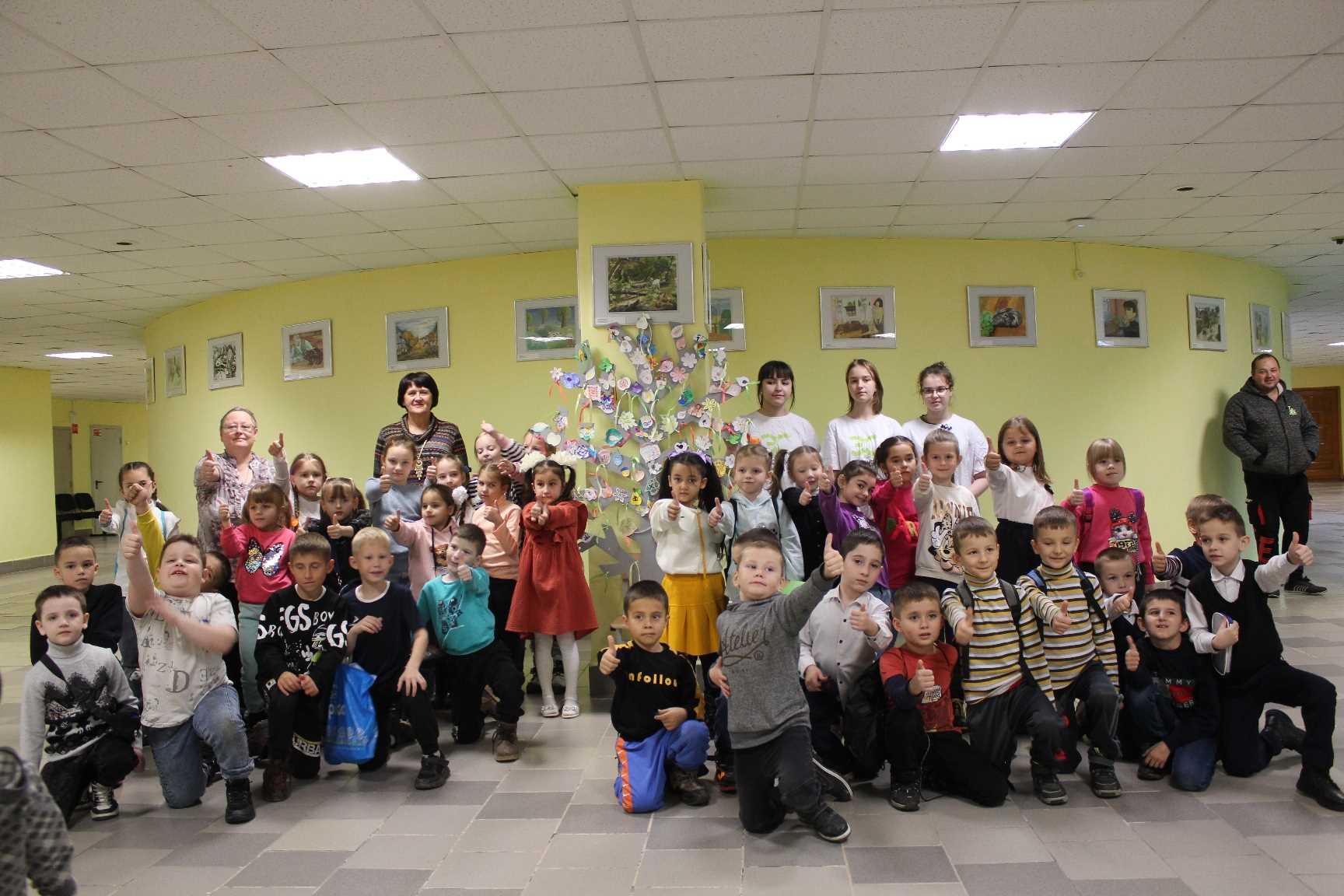 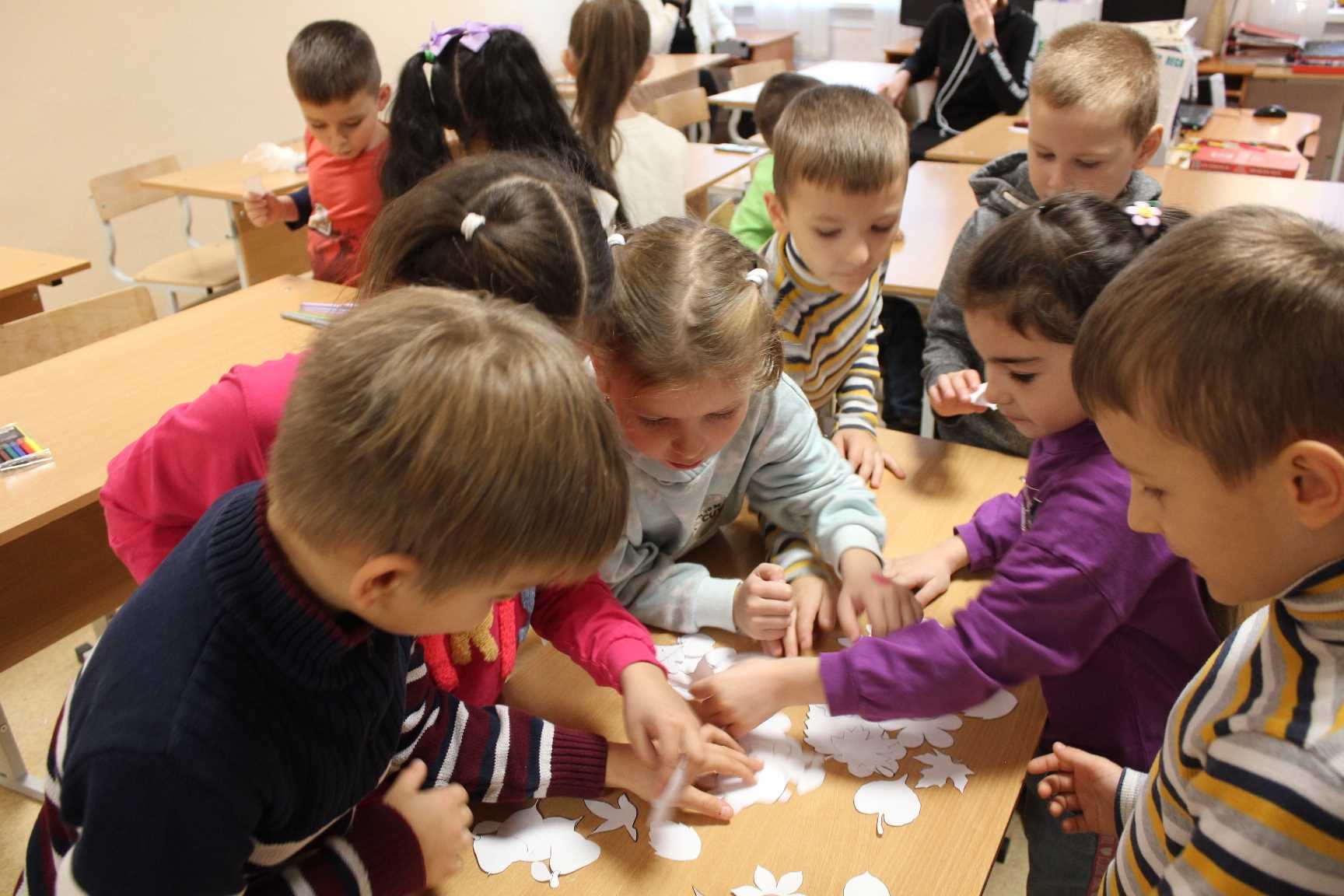 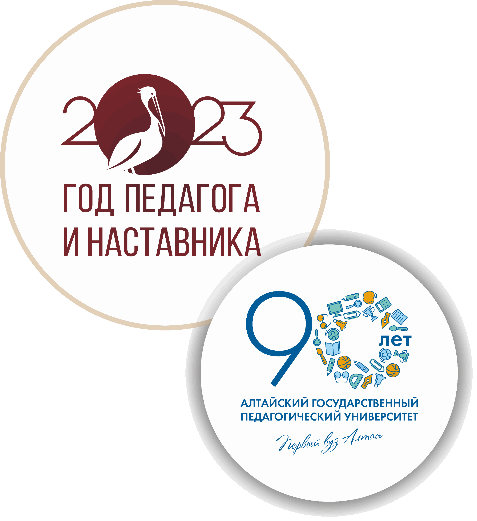 Окружной смотр-конкурс школьных лесничеств«Лучшее школьное лесничество Югры»
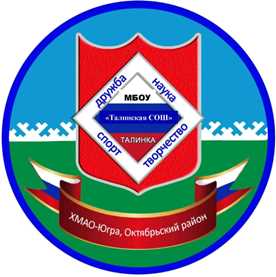 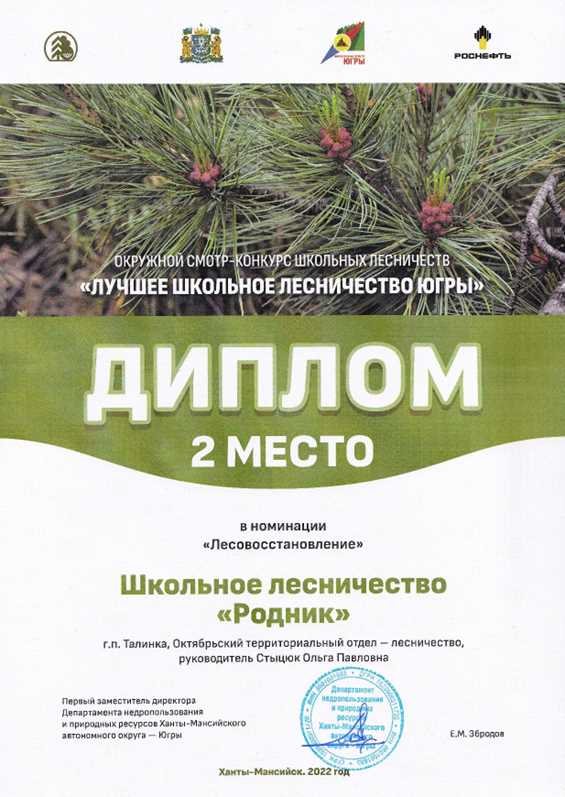 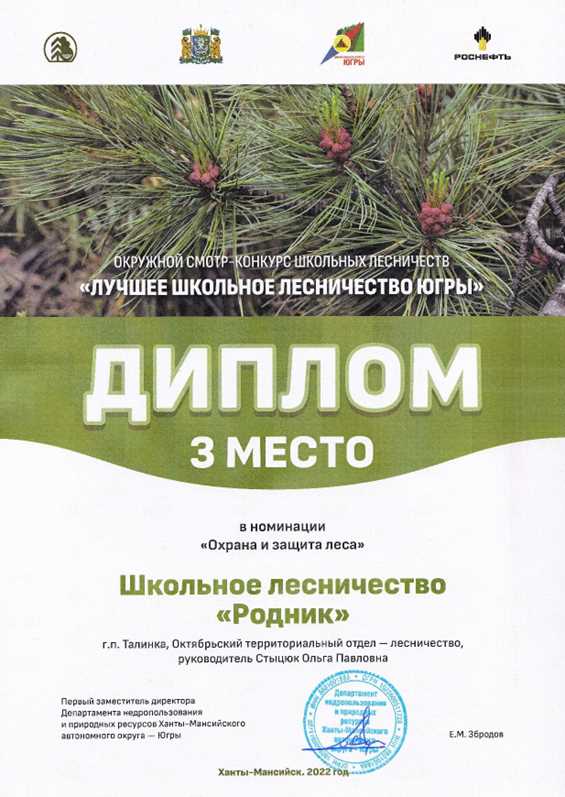 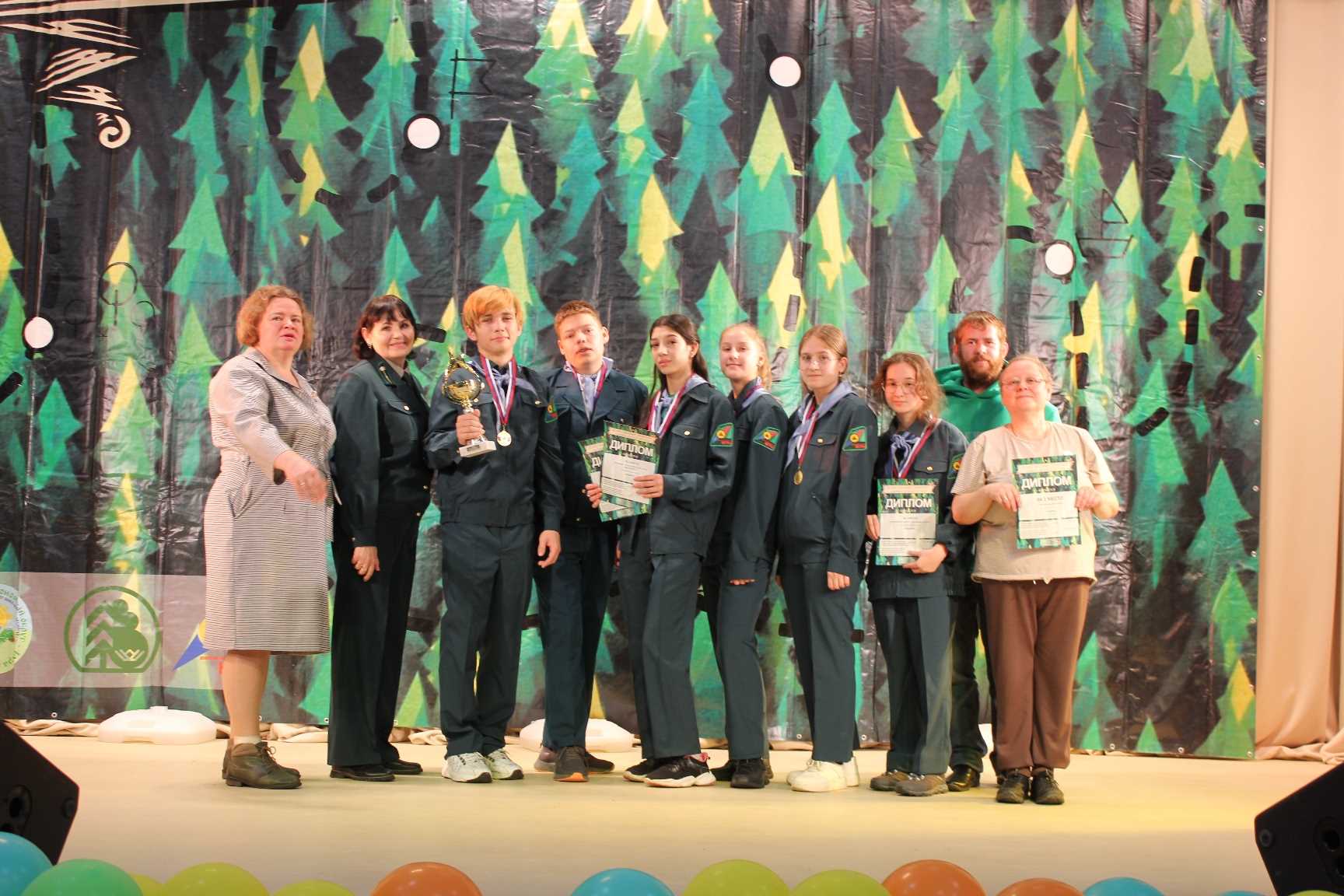 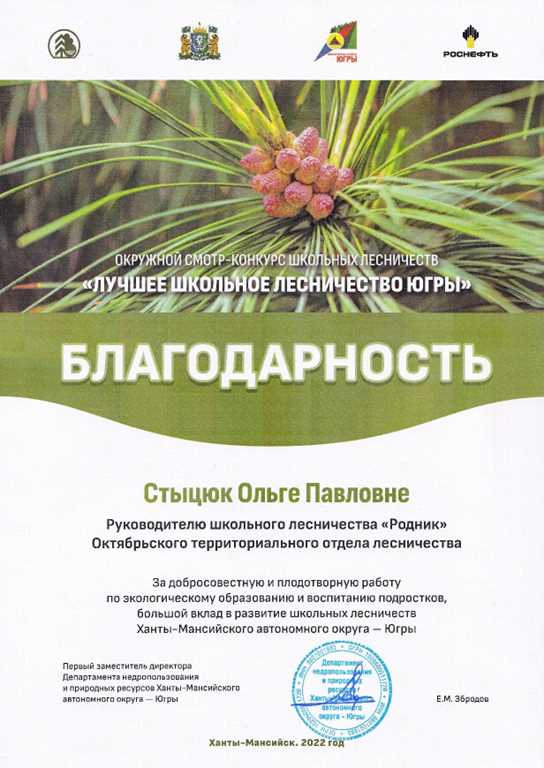 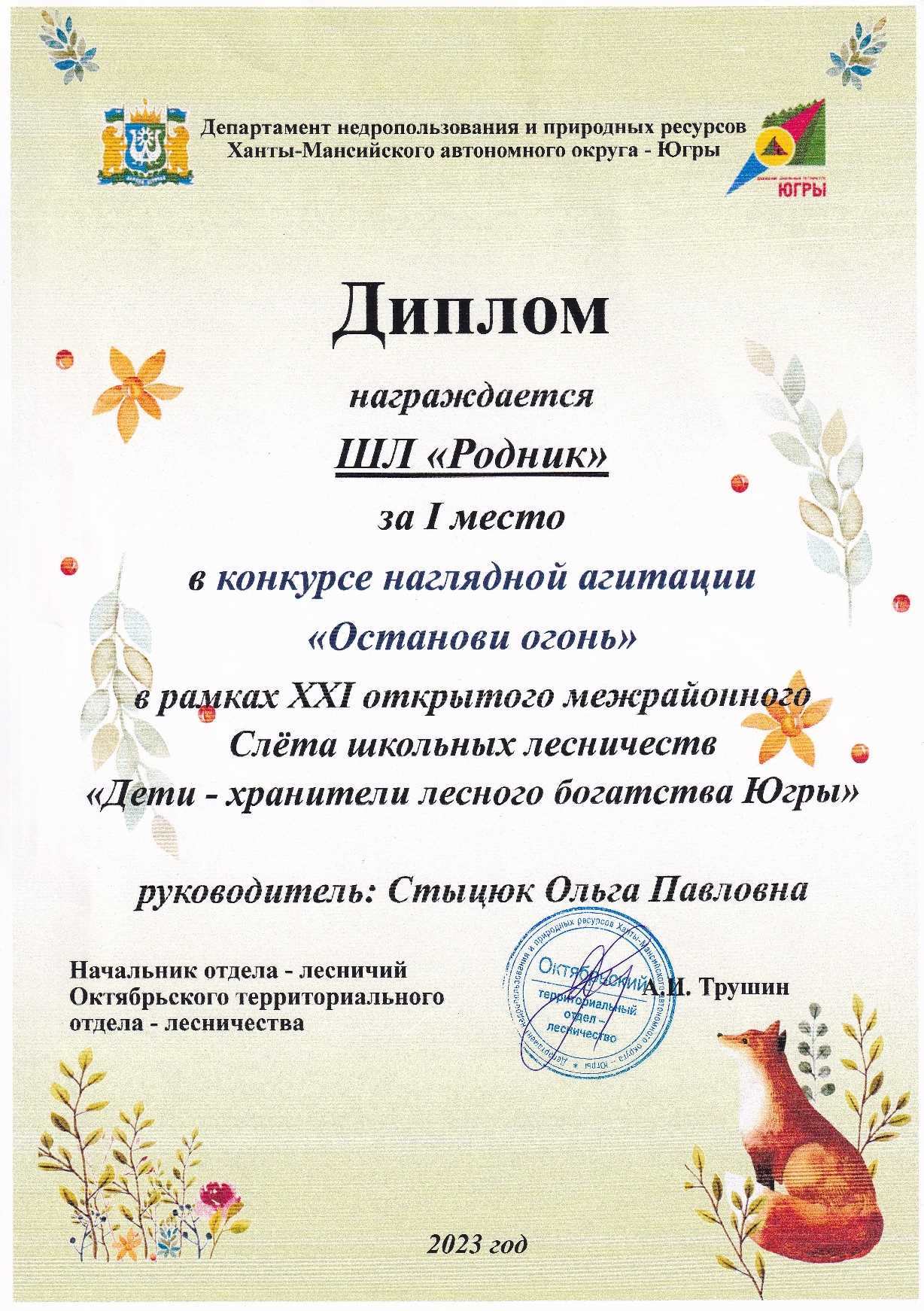 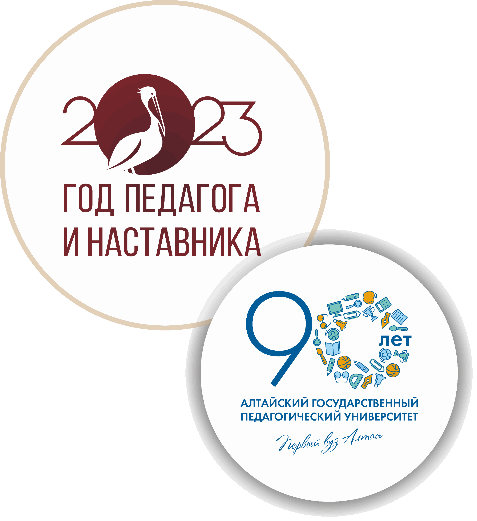 Международный проект
 «Красная книга глазами детей»
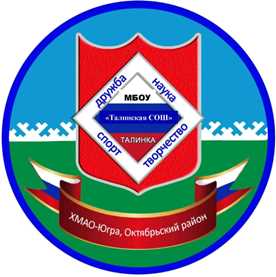 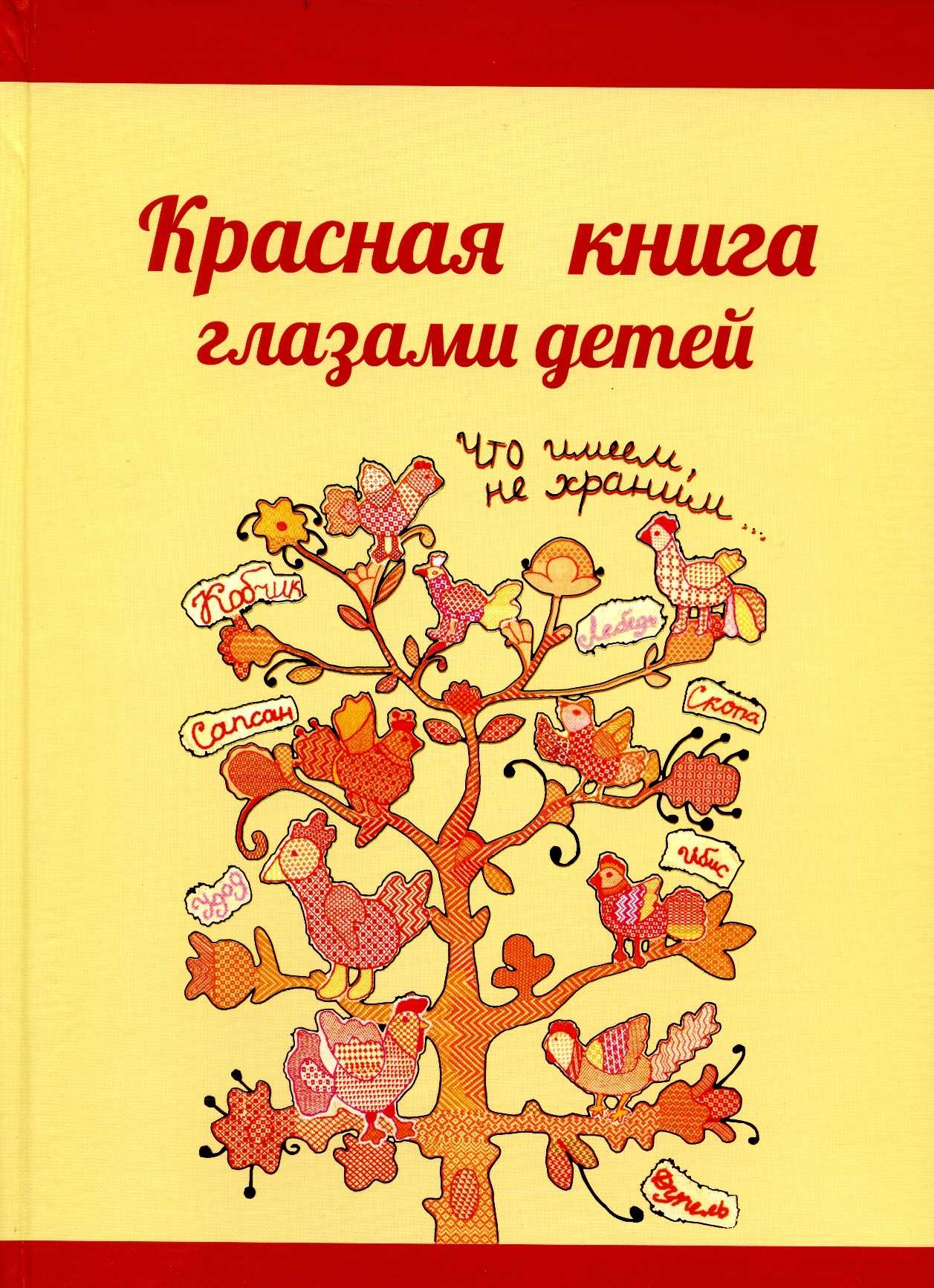 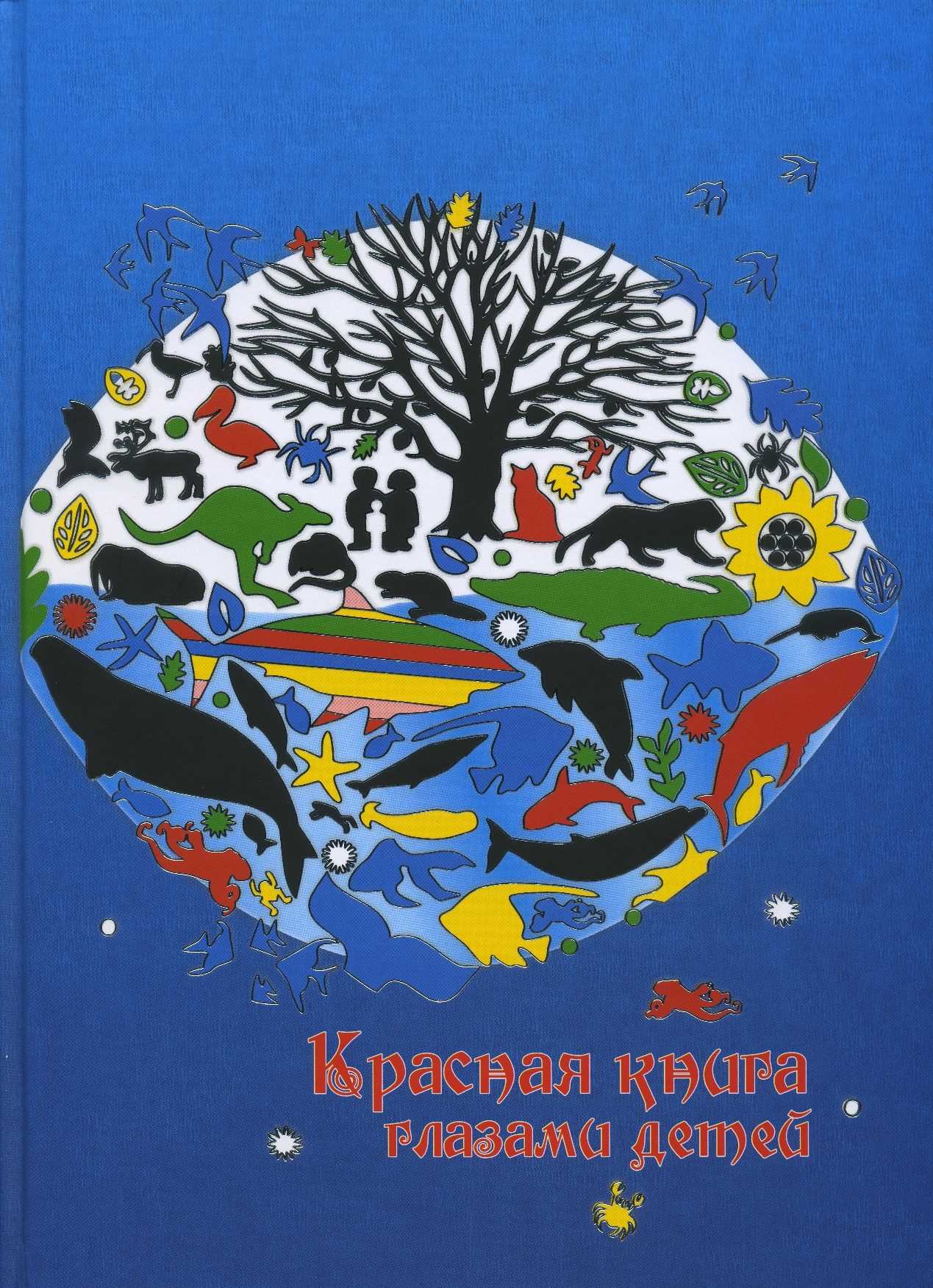 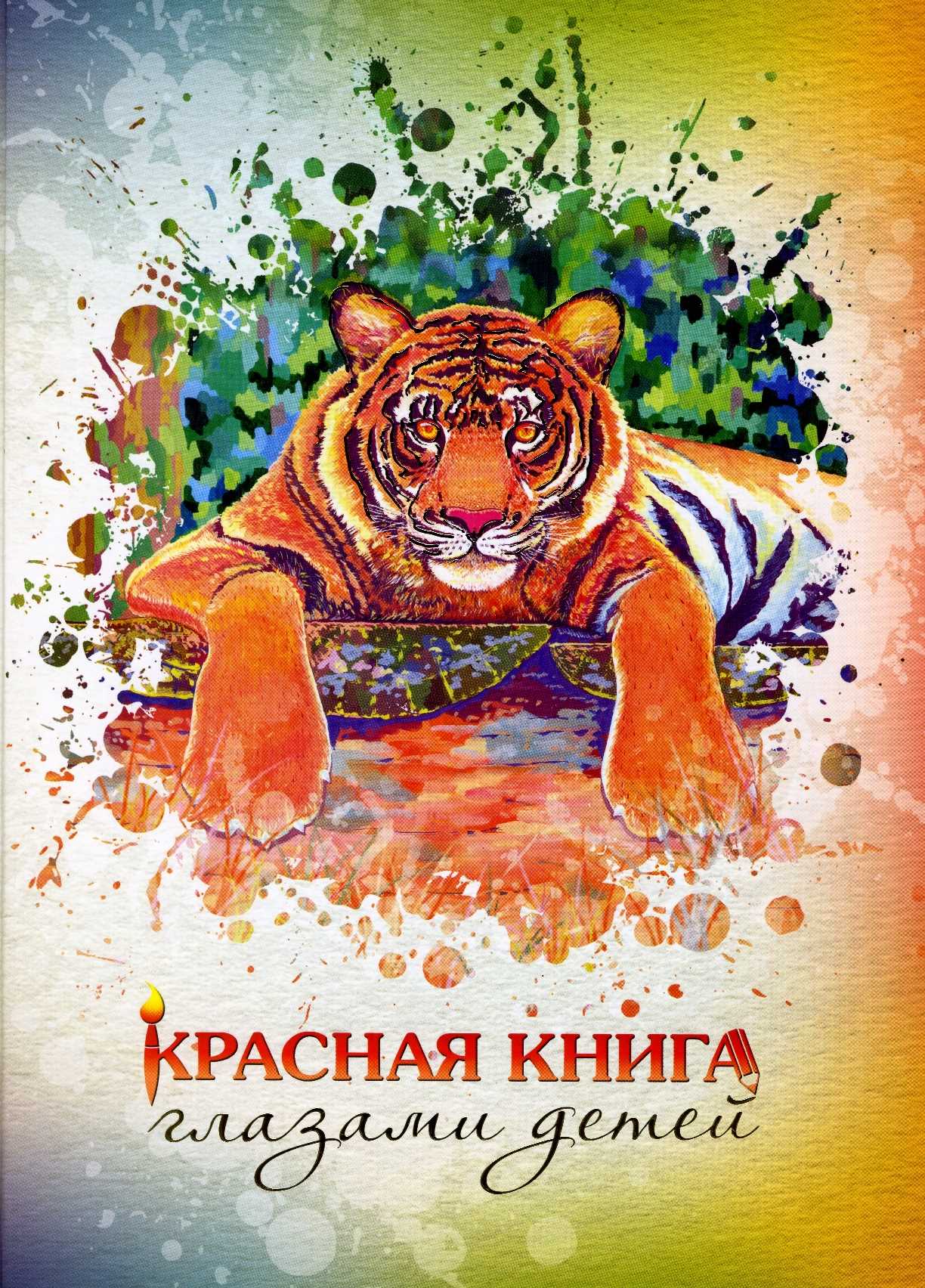 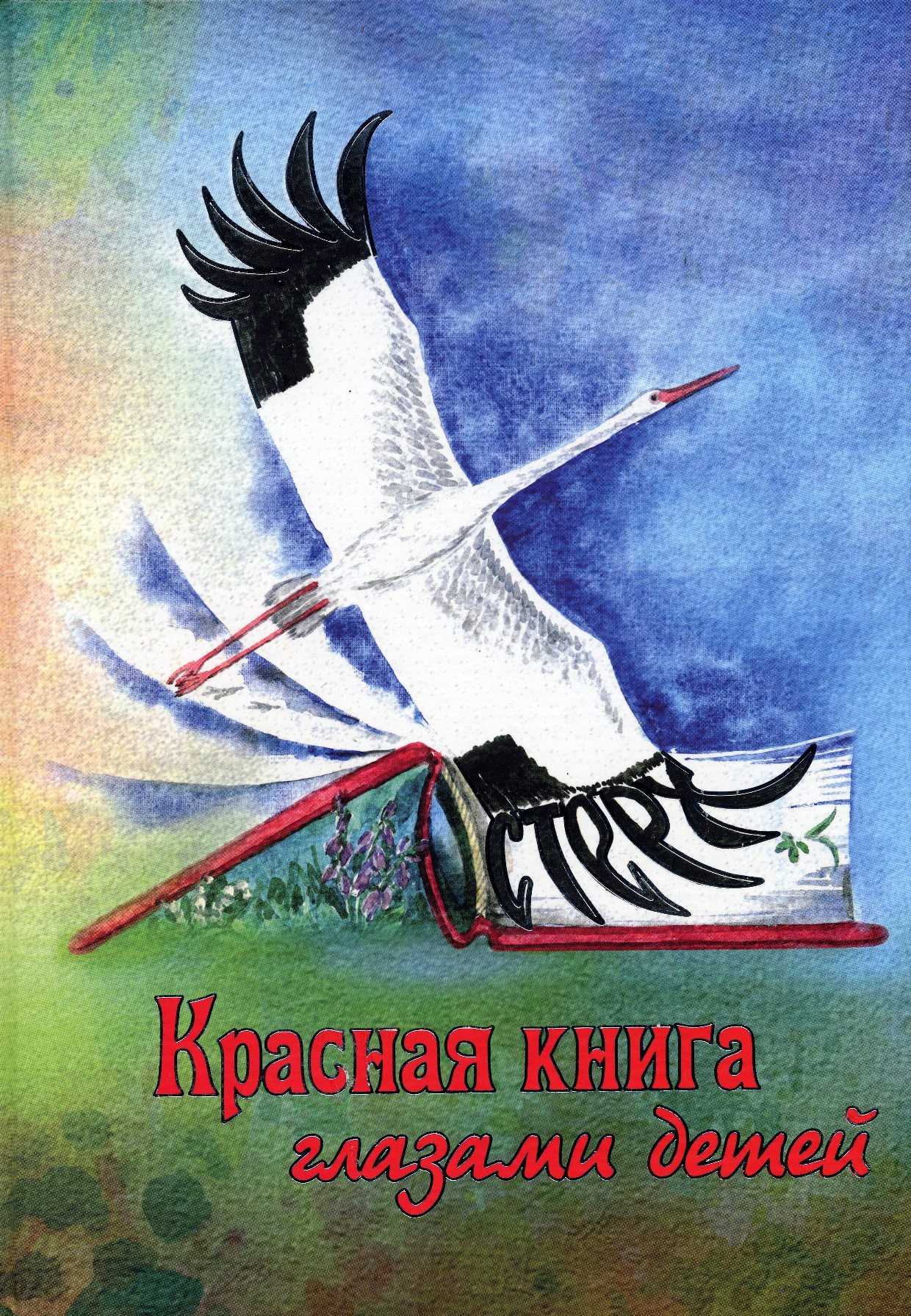 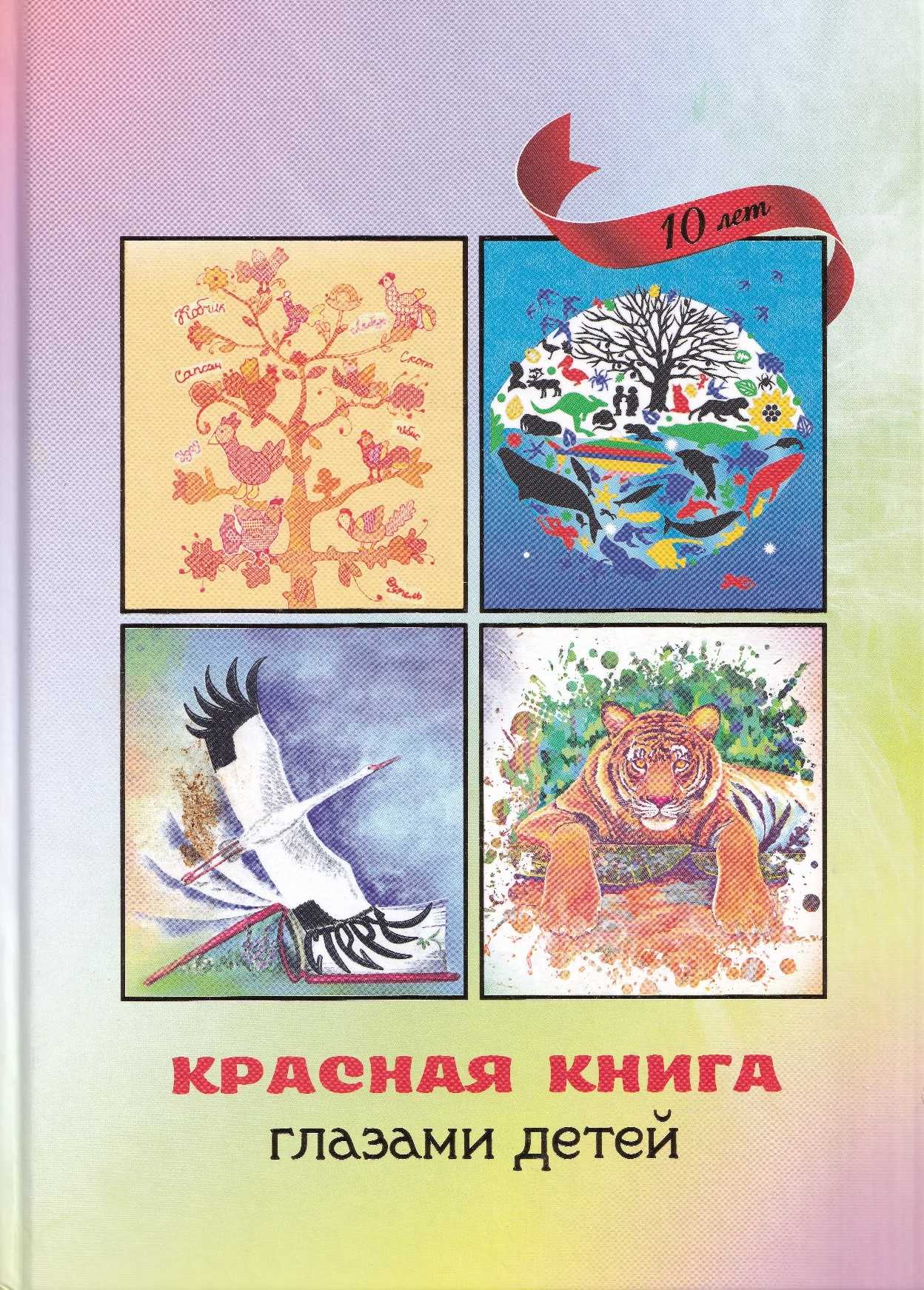 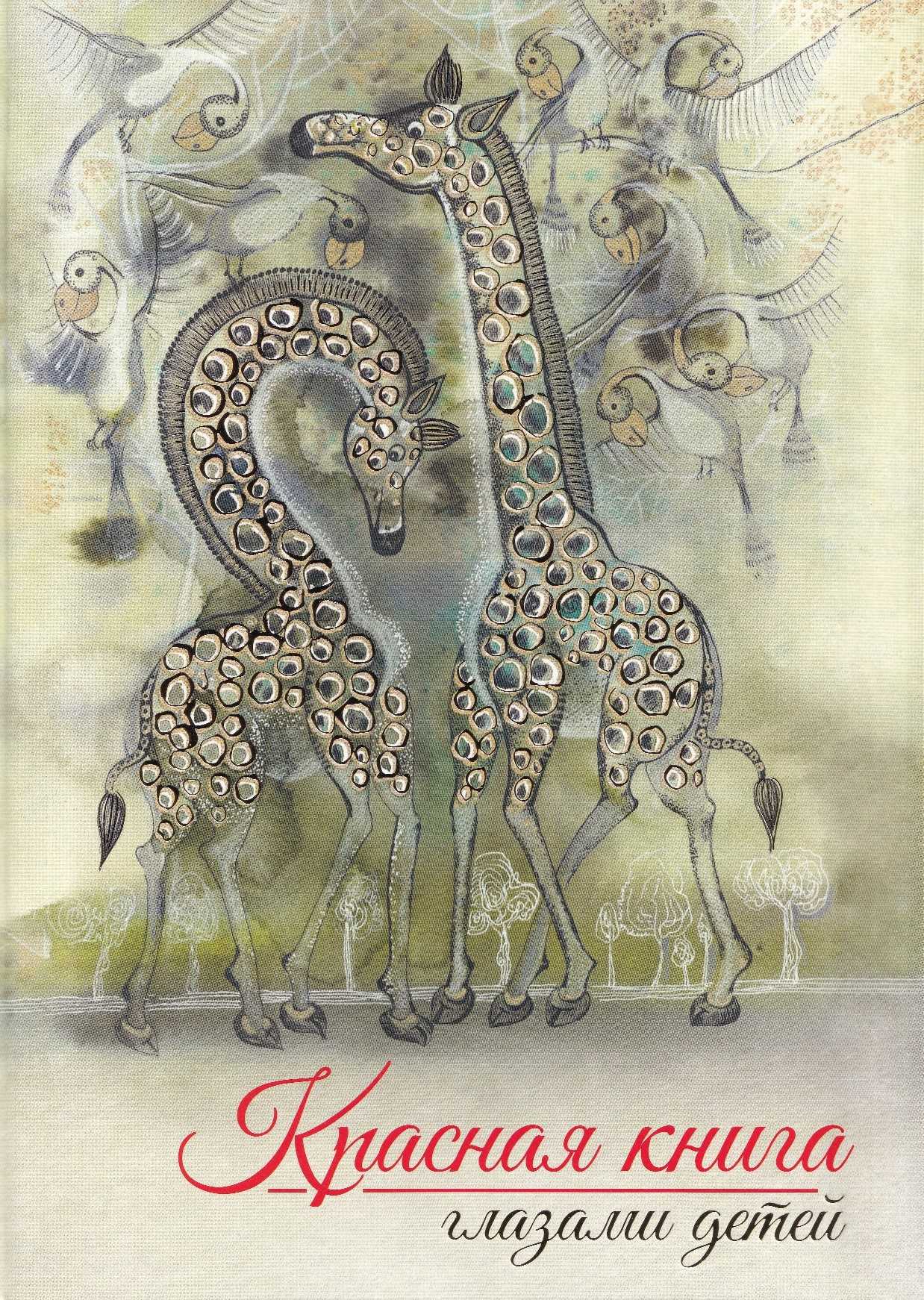 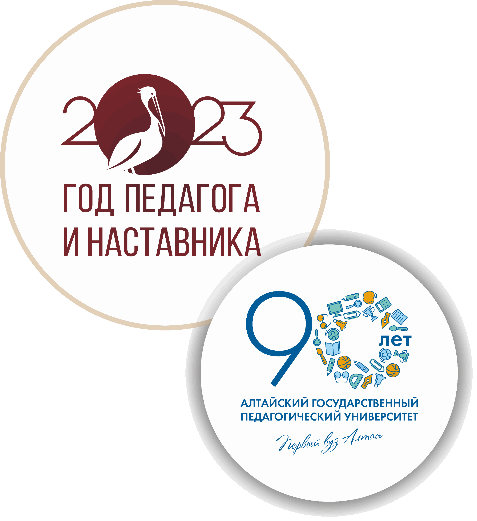 Международный проект
 «Мы в ответе за тех, кого приручили»
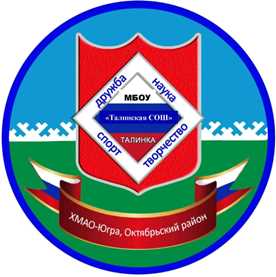 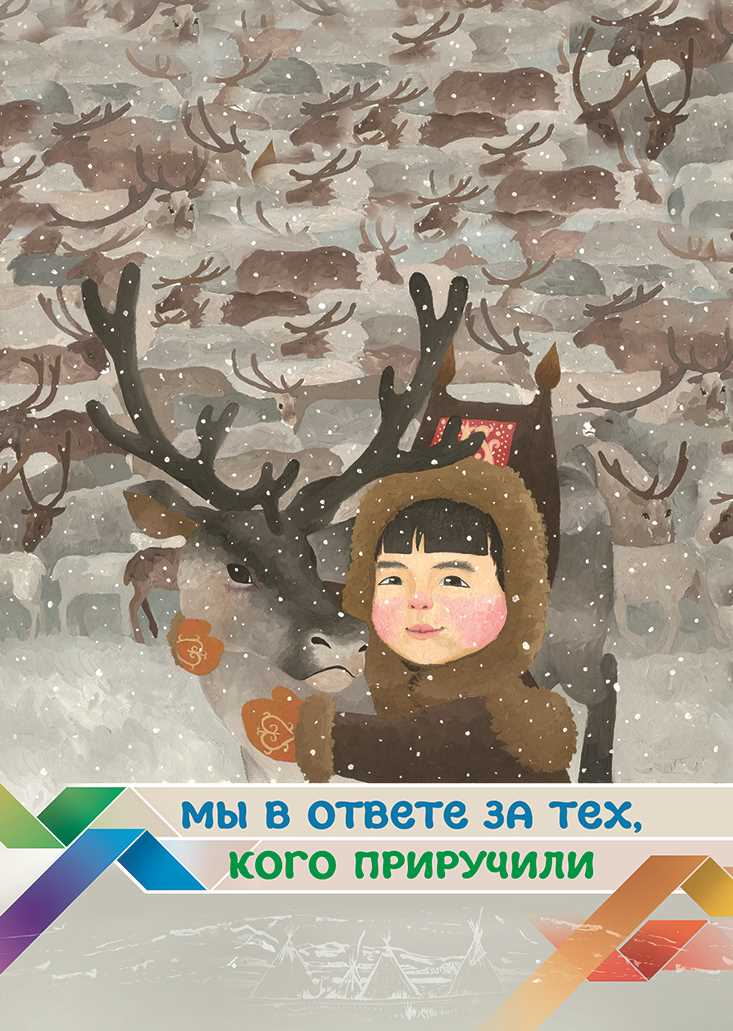 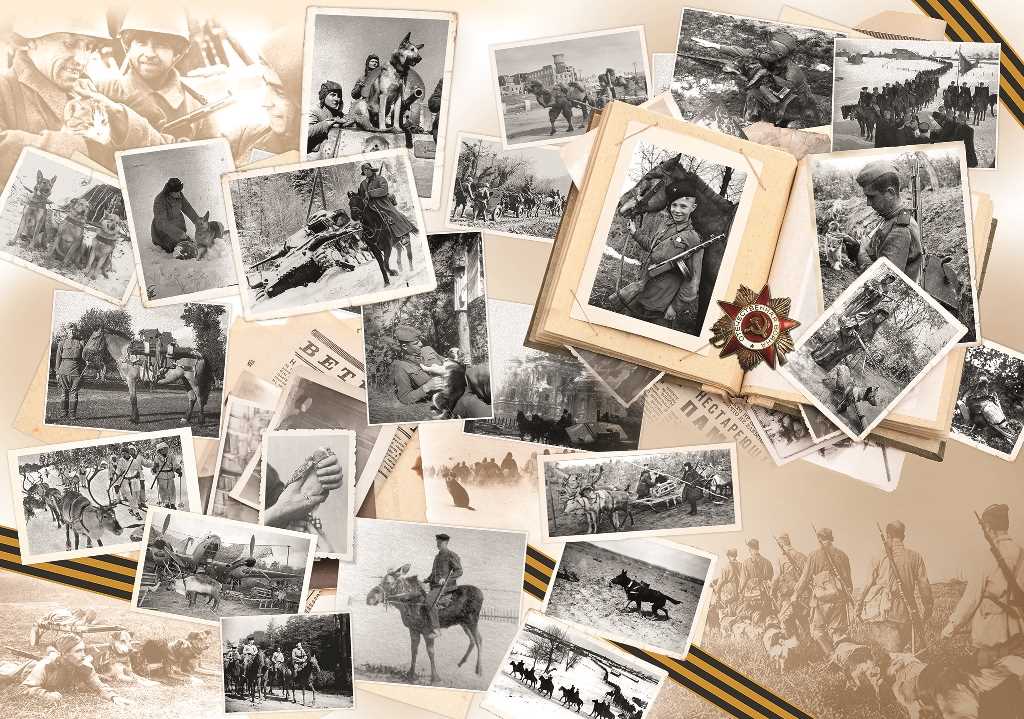 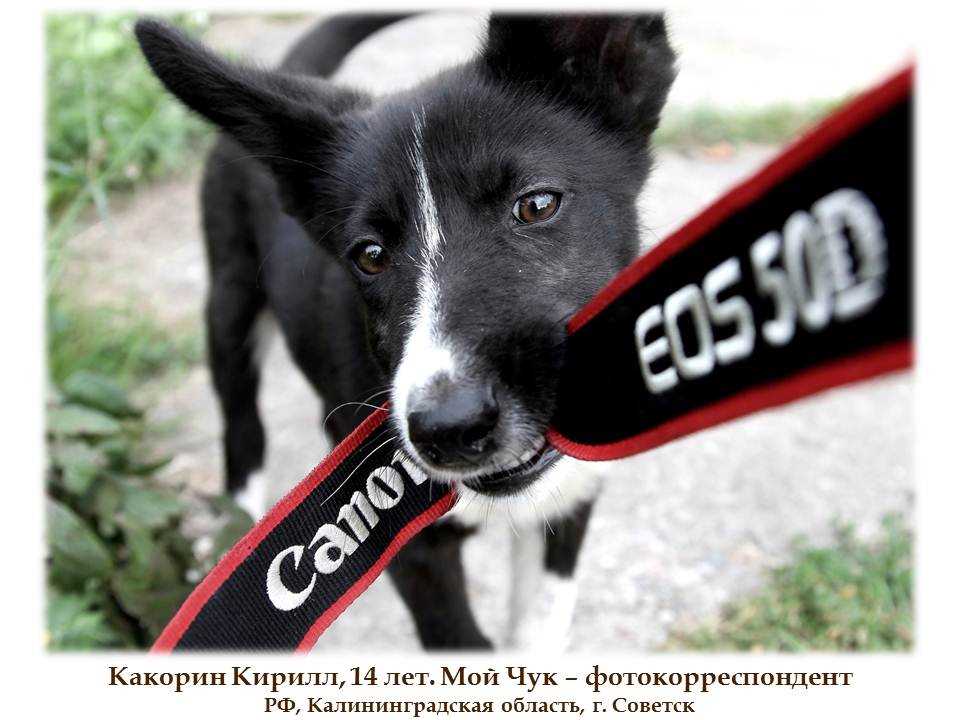 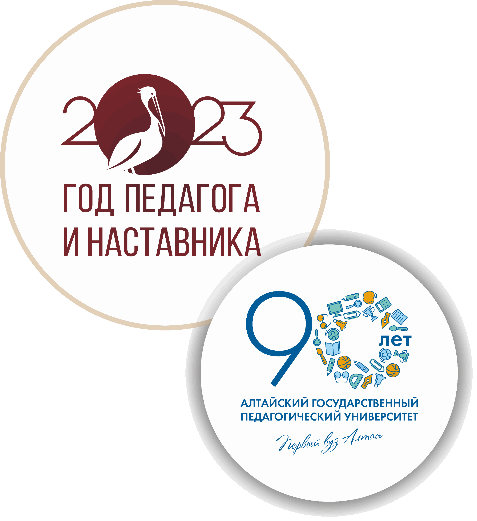 Передвижные выставки
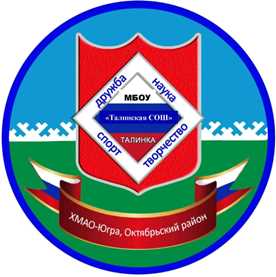 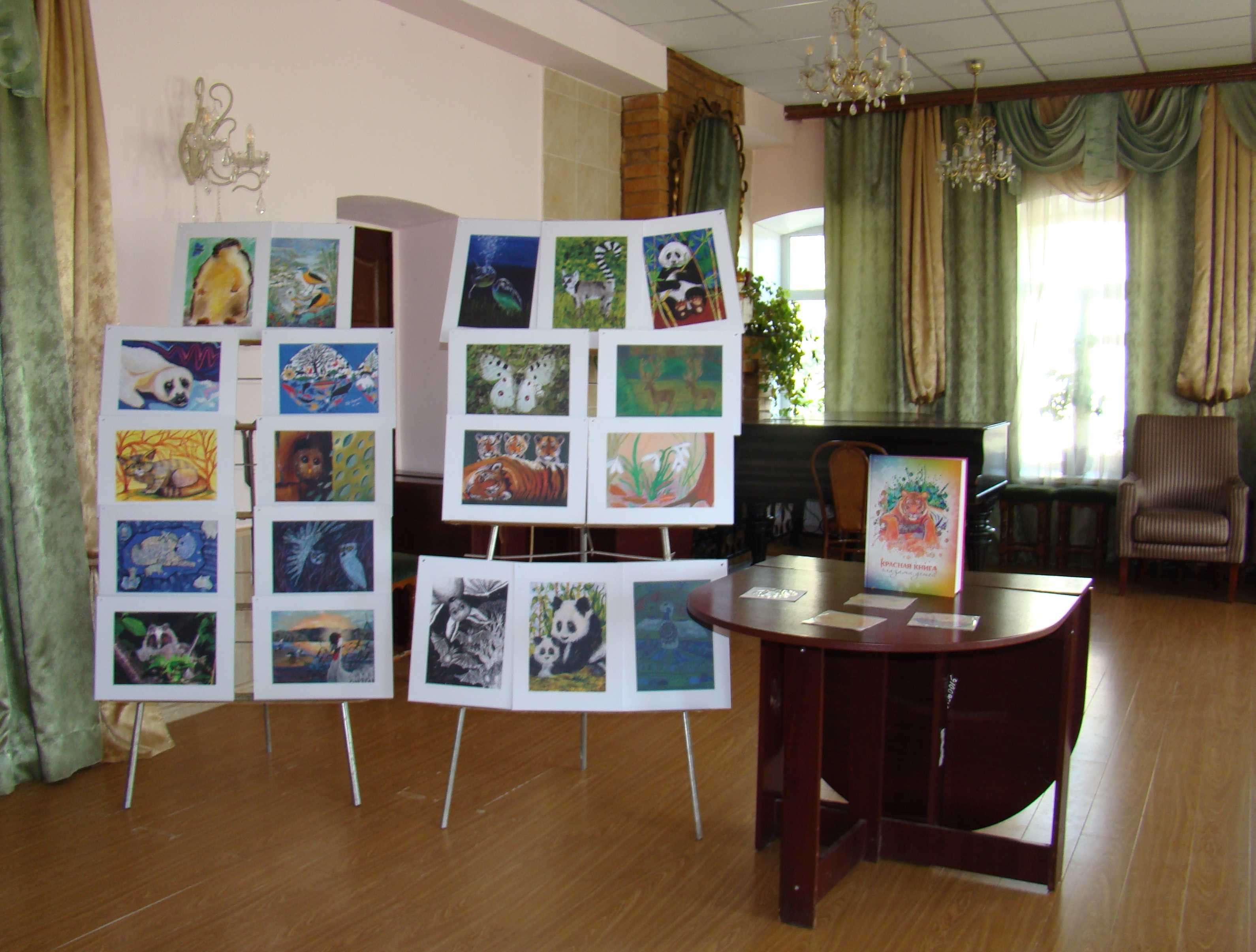 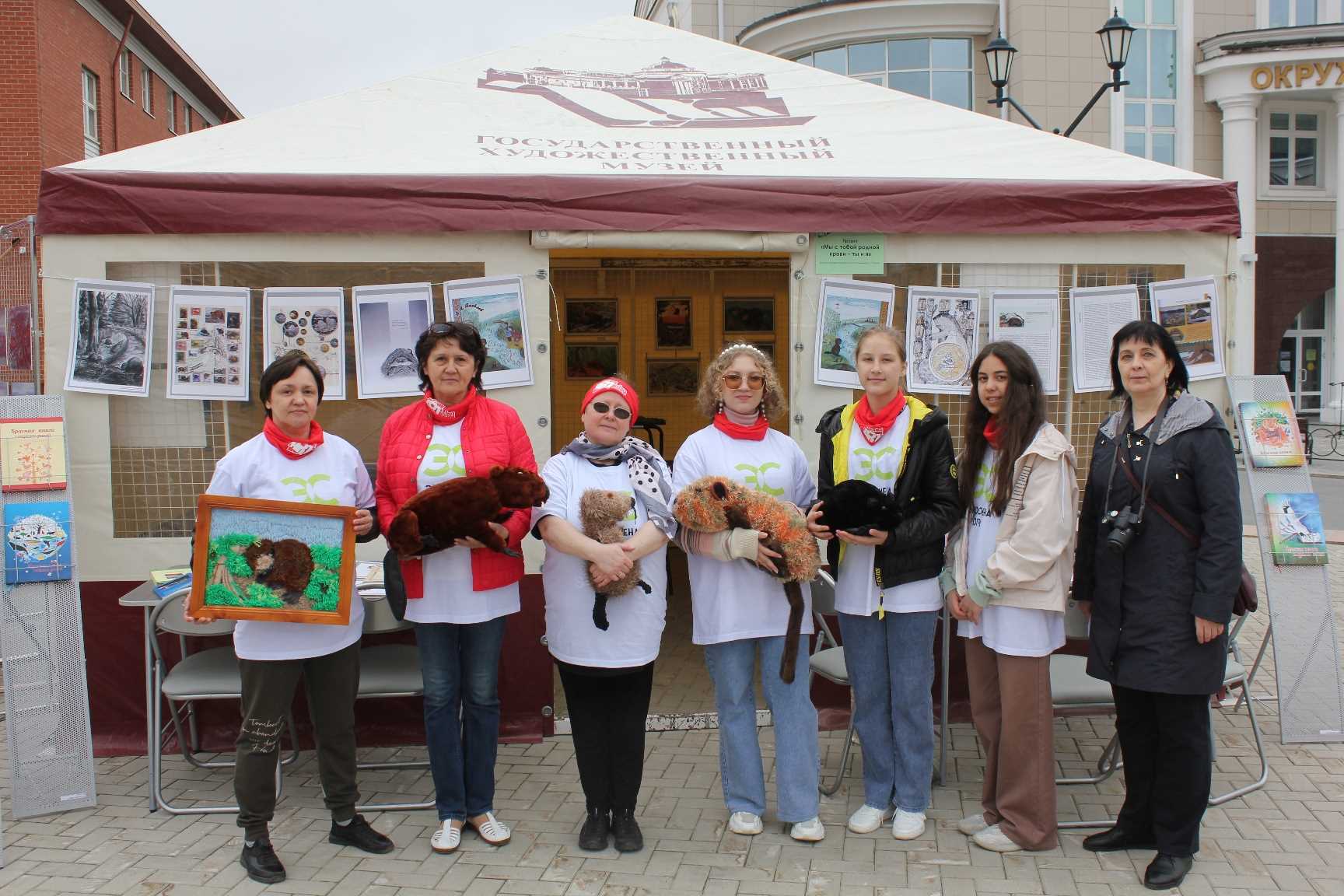 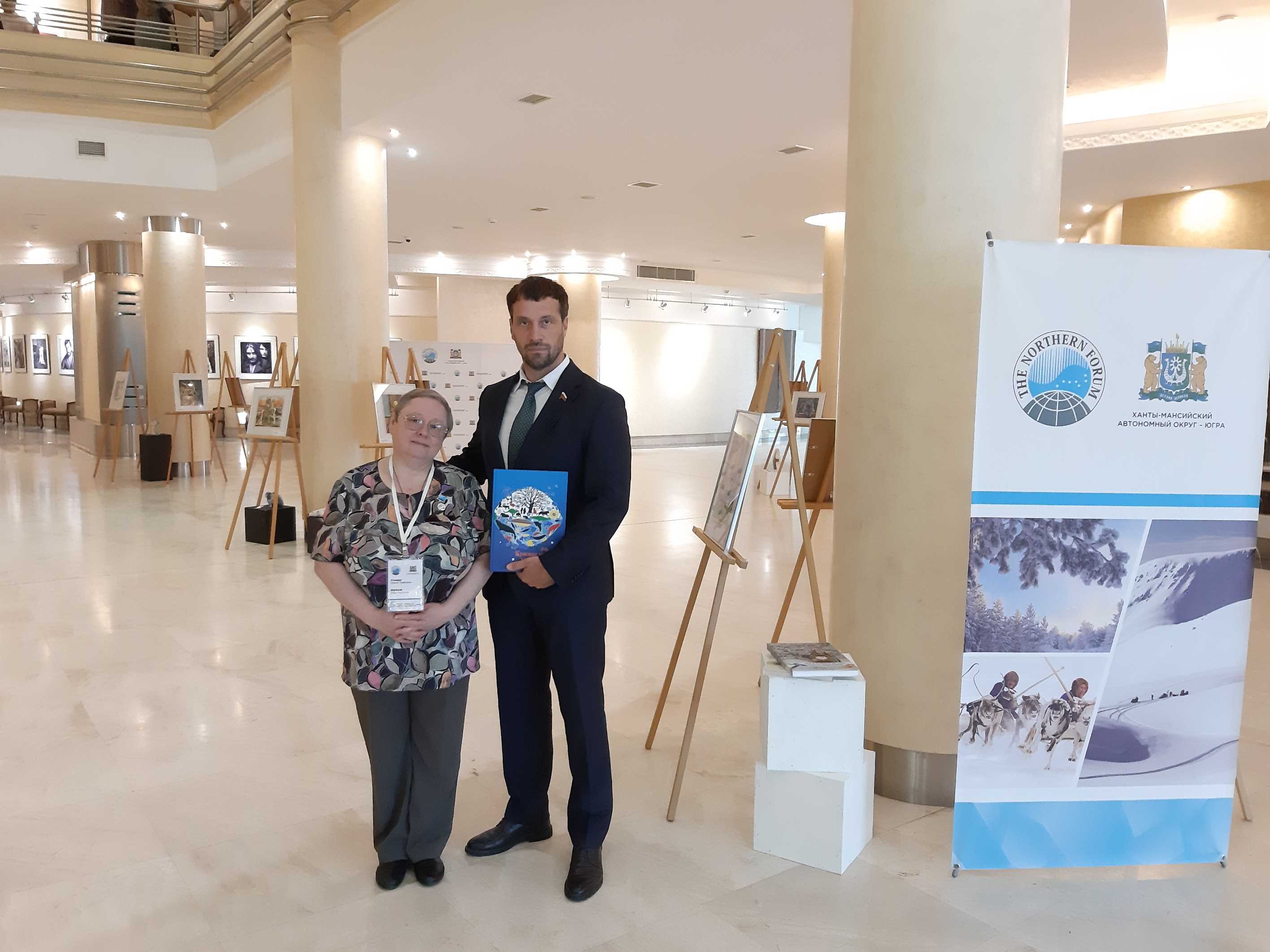 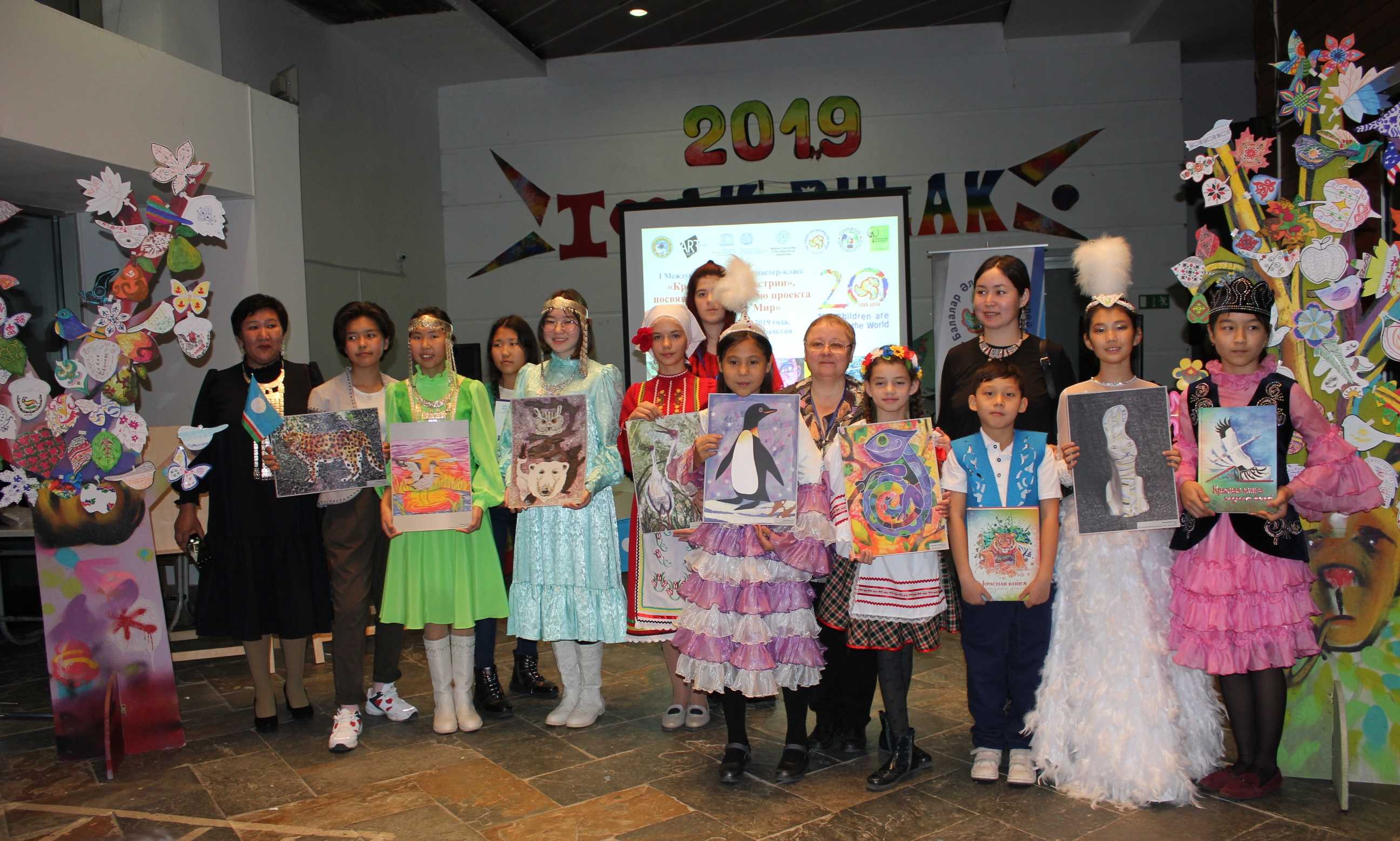 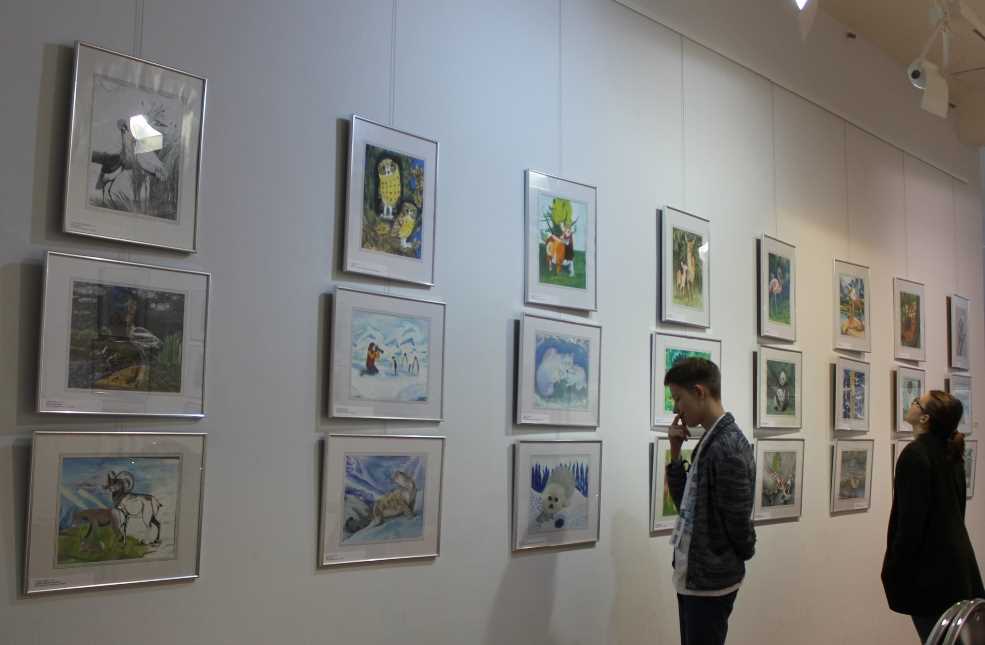 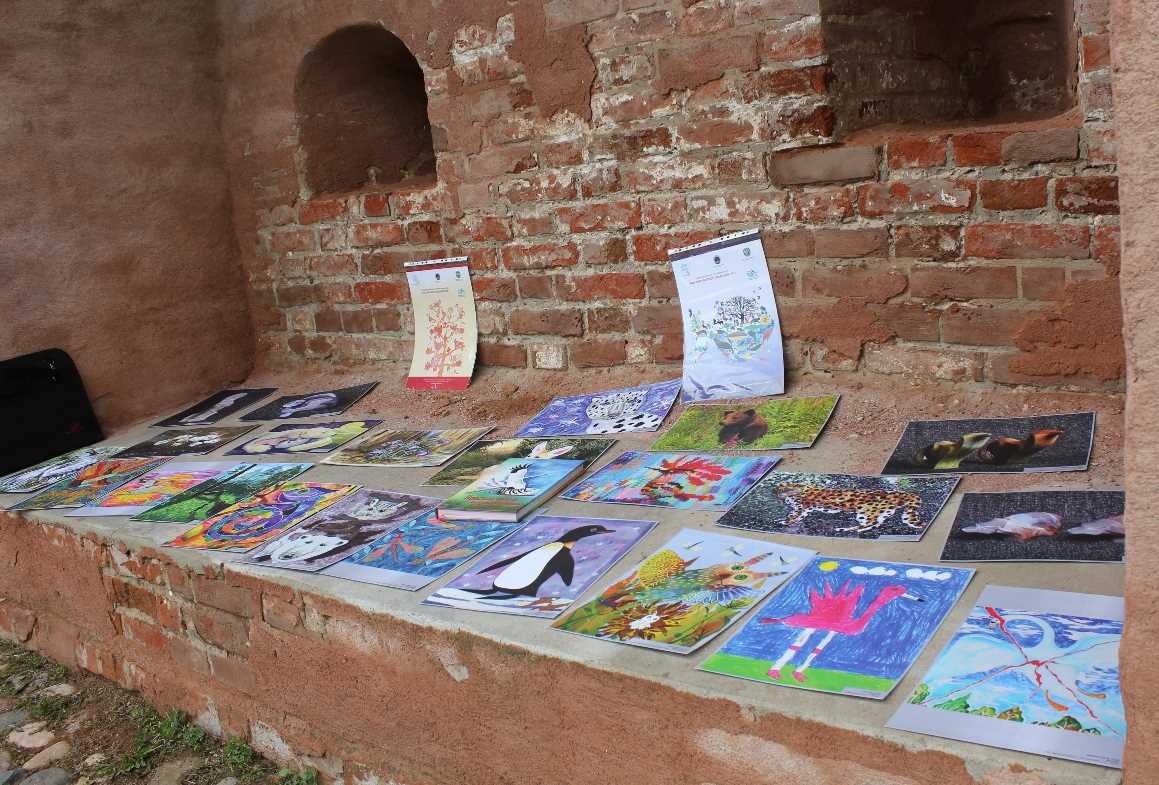 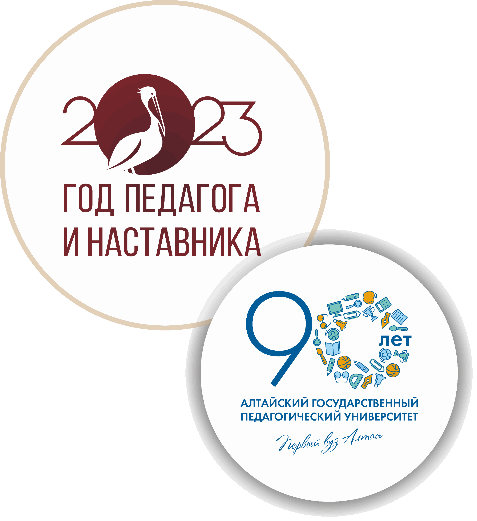 IV Северный форум по устойчивому развитию,
г. Якутск, 28.11-01.12.23
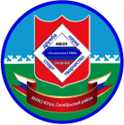 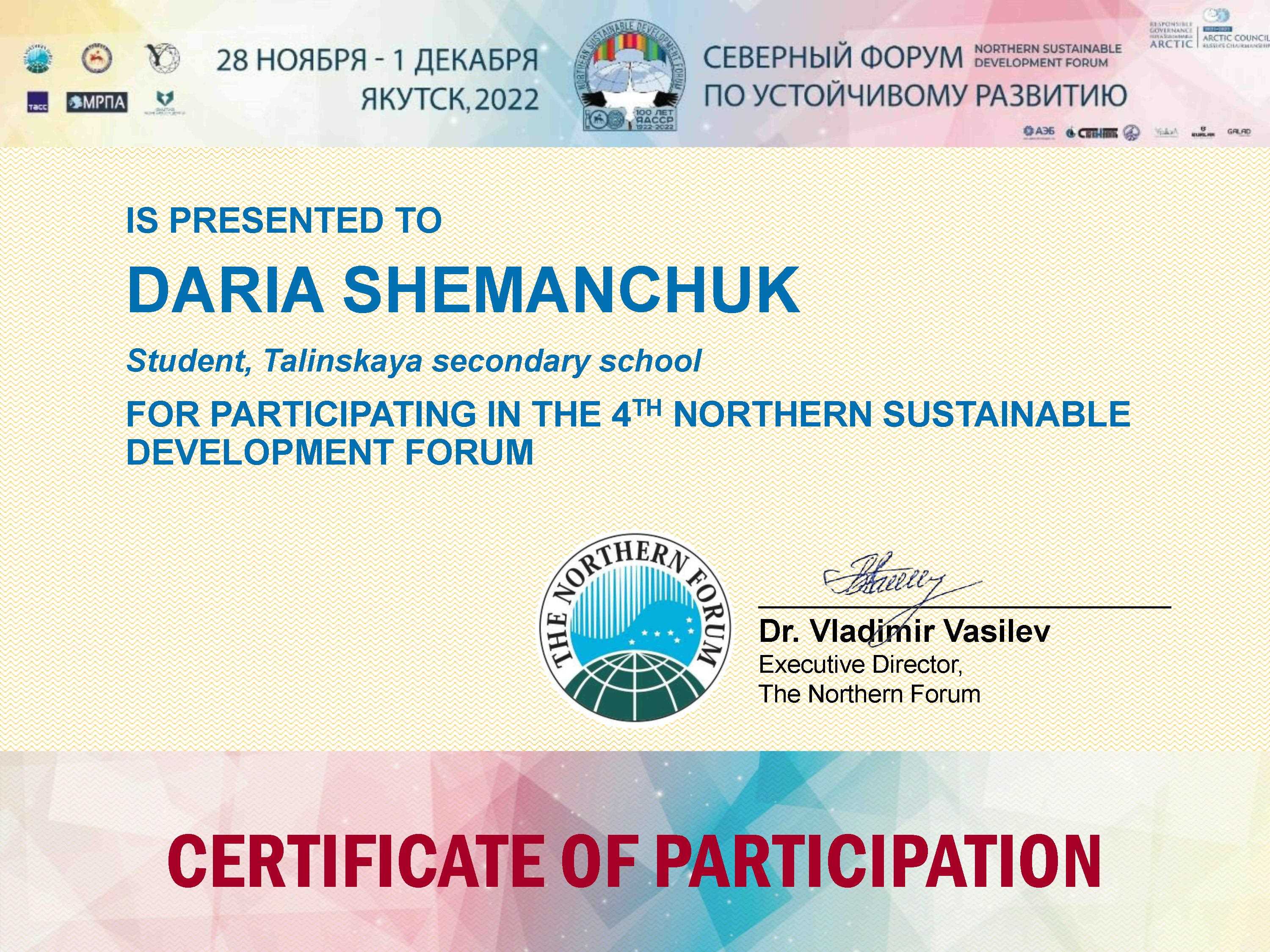 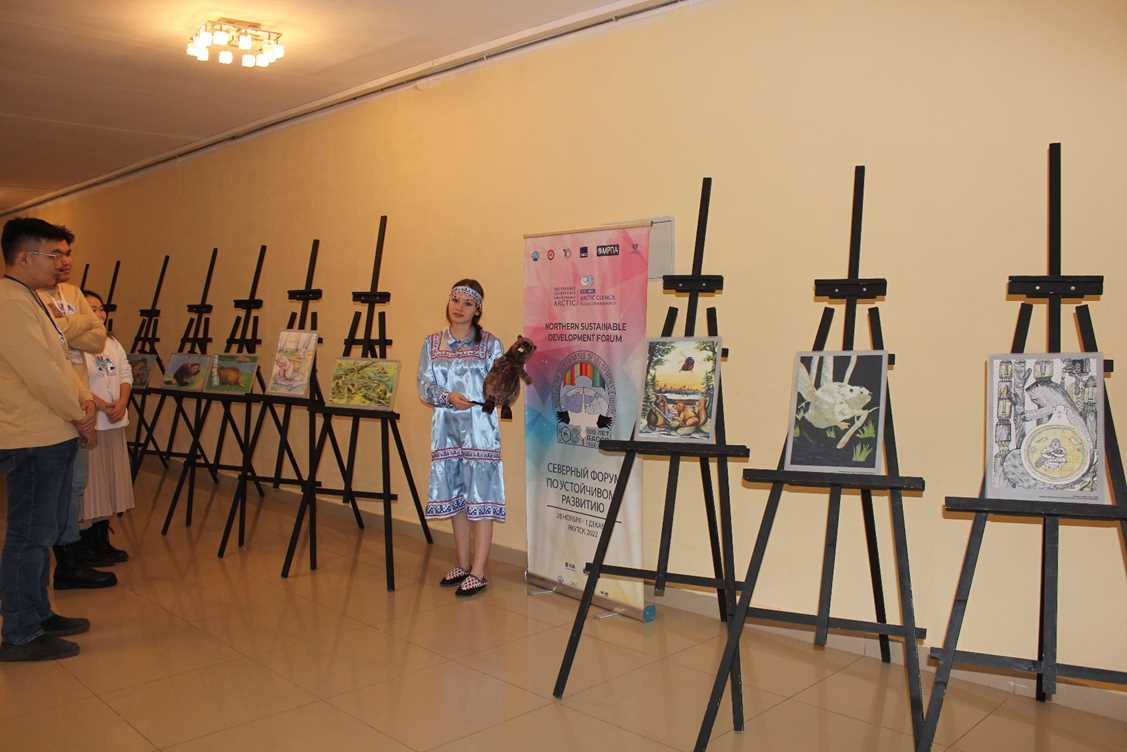 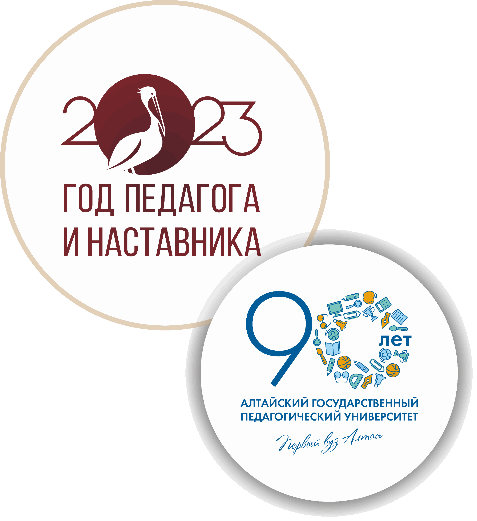 Форум для совместной деятельности между туроператорами, представителями медиа-организаций России и Монголии,
г. Улан-Батор, 14.02-19.02.23
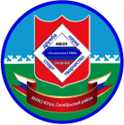 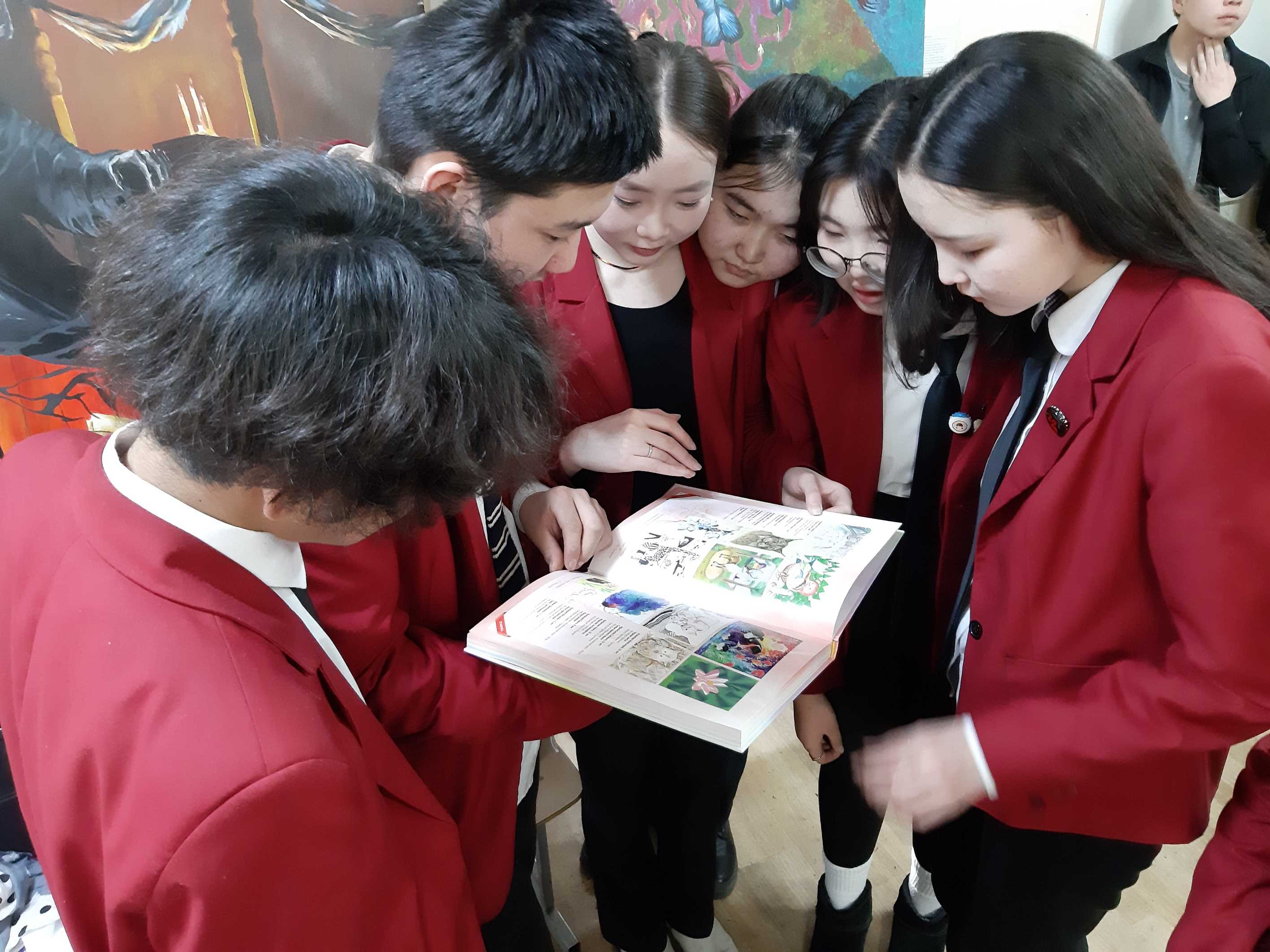 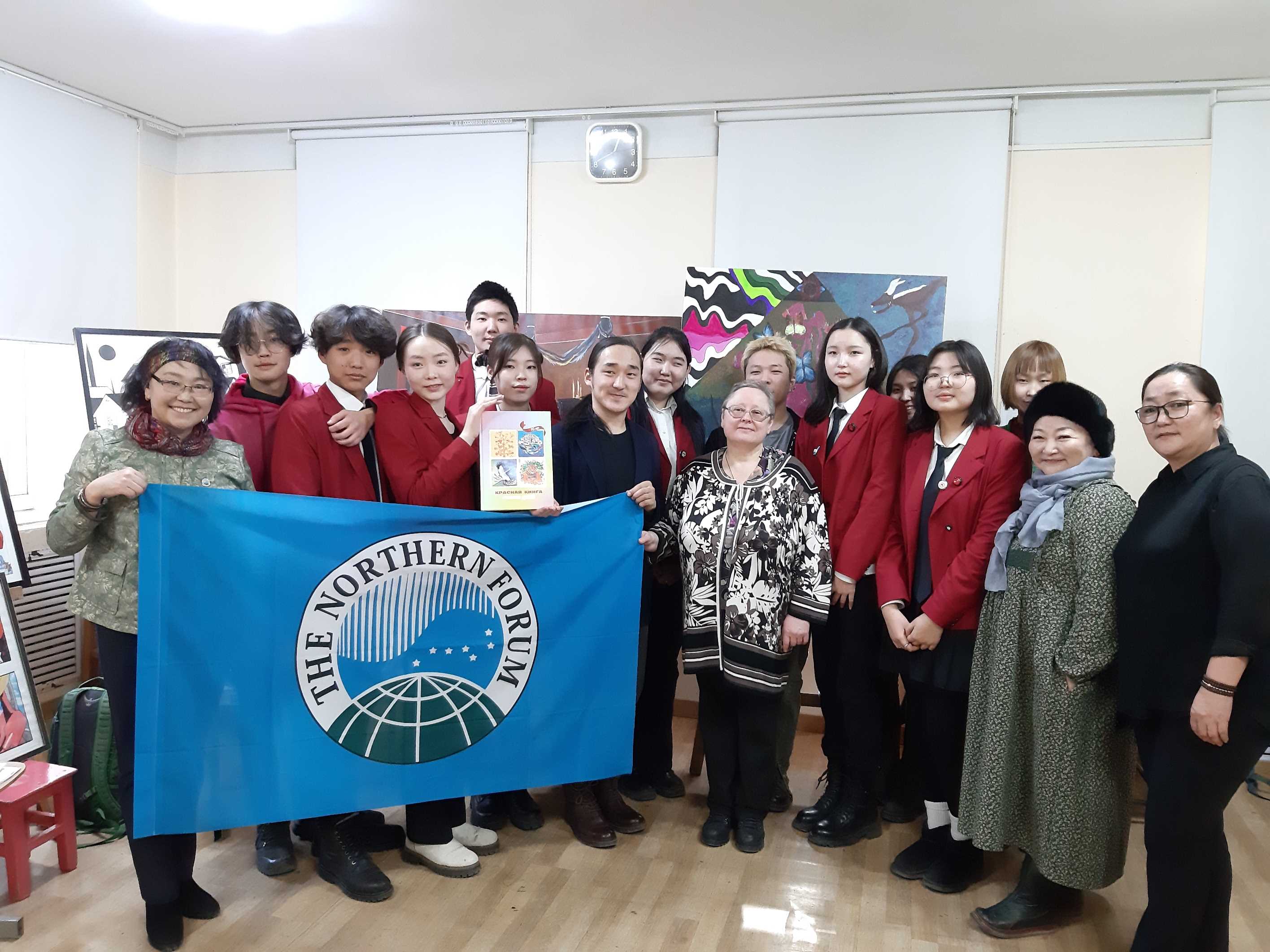 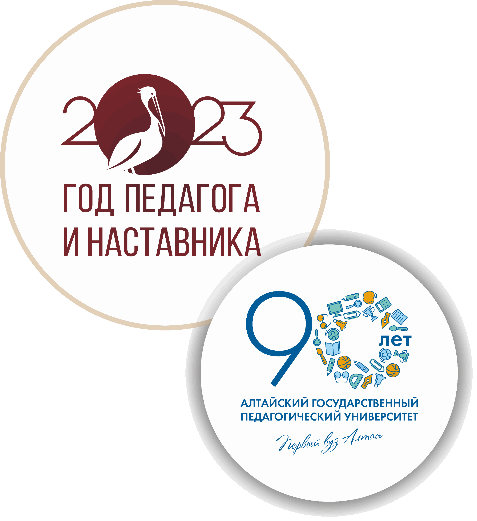 Северный Форум и Монголия: перспективы сотрудничества, г. Улан-Батор, 20.05-26.05.23
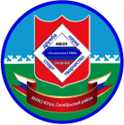 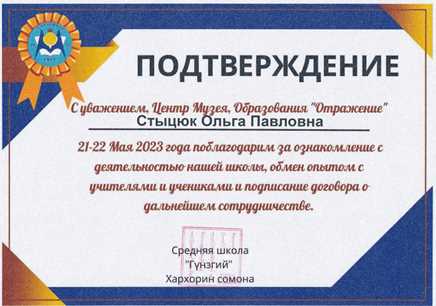 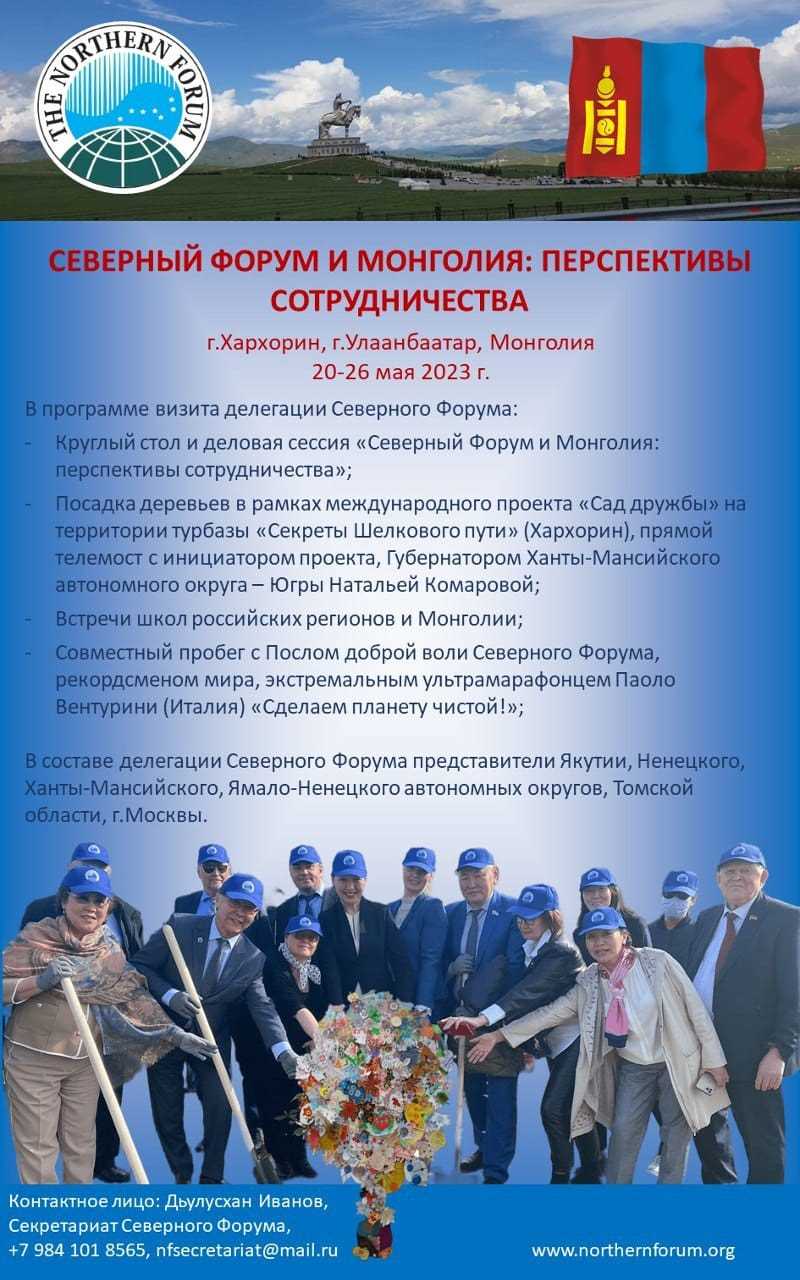 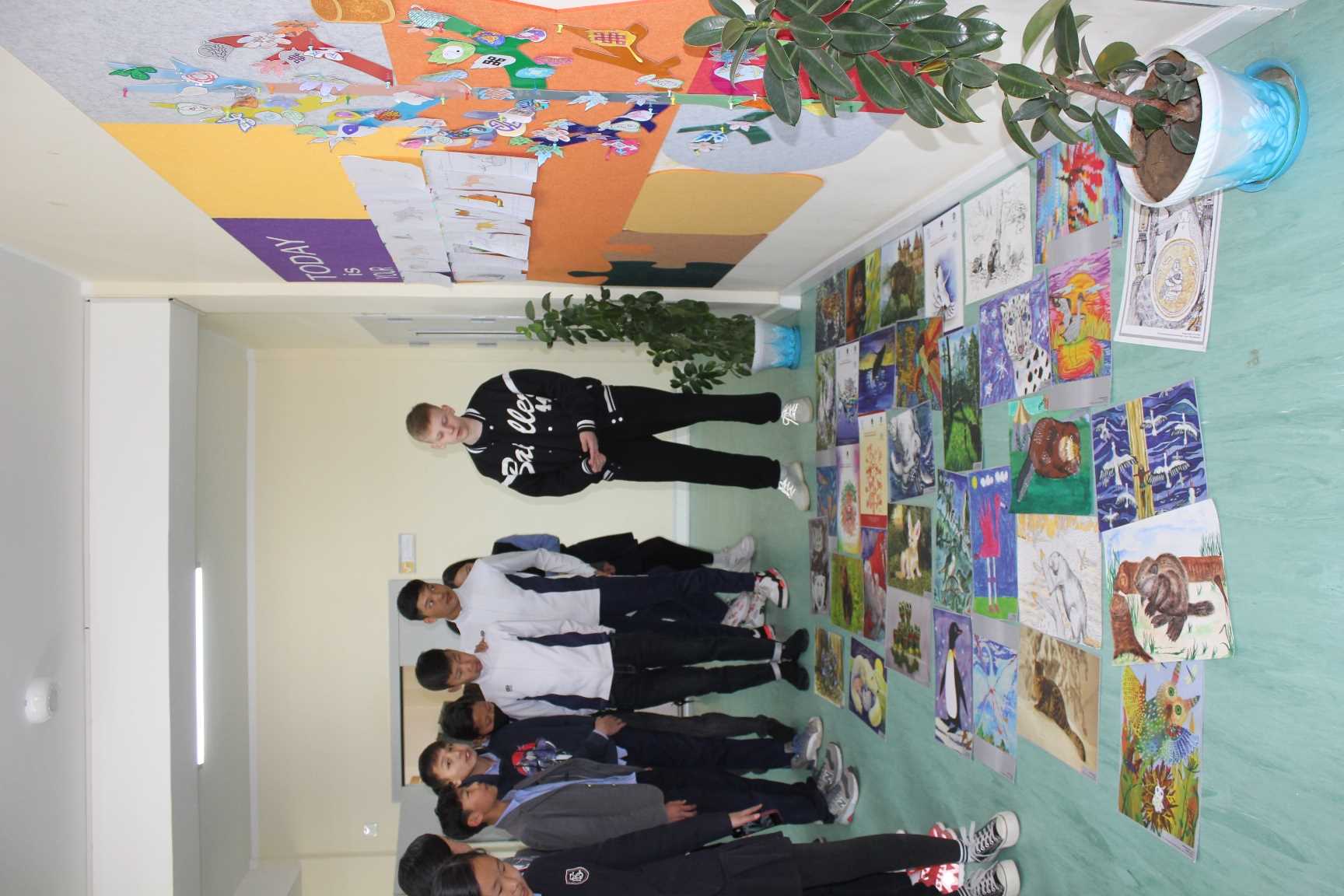 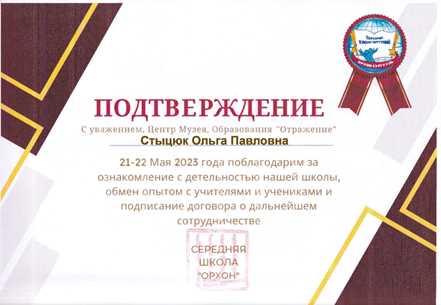 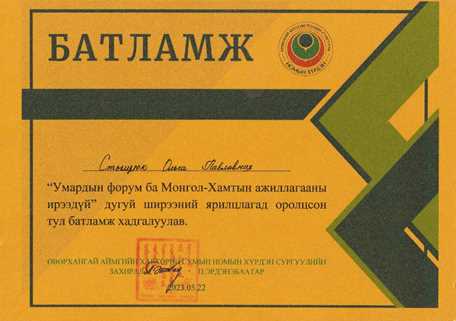 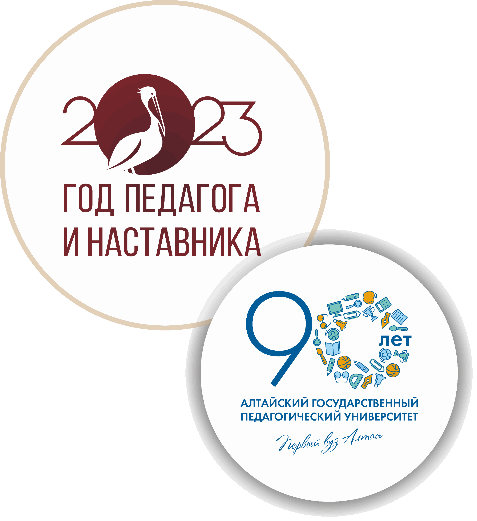 «Экология через цели устойчивого развития: от экологического просвещения к экологическому образованию и экологической культуре
(на примере деятельности школ САШ ЮНЕСКО)», г. Казань, 27.03-30.03.23
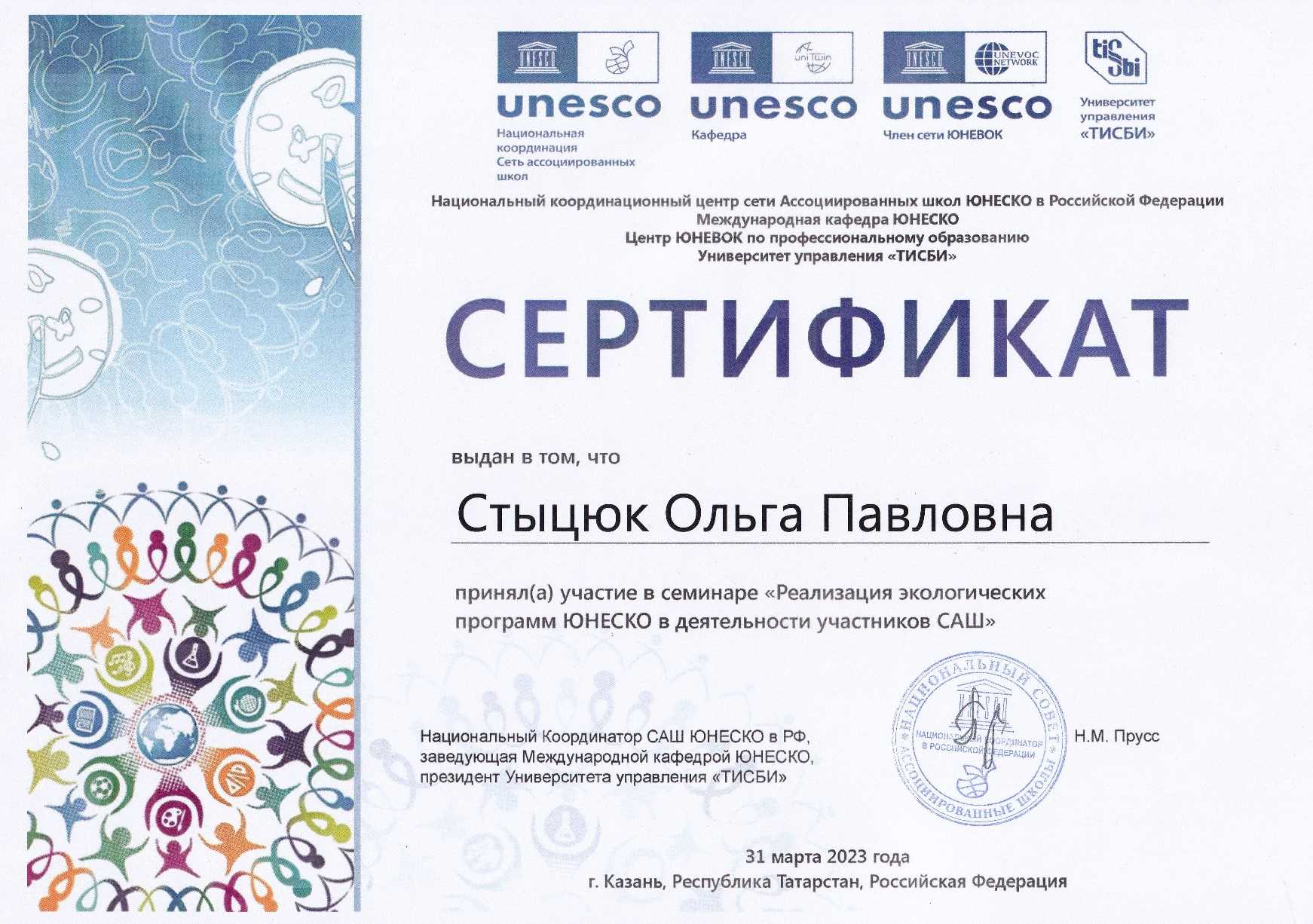 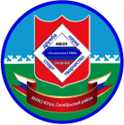 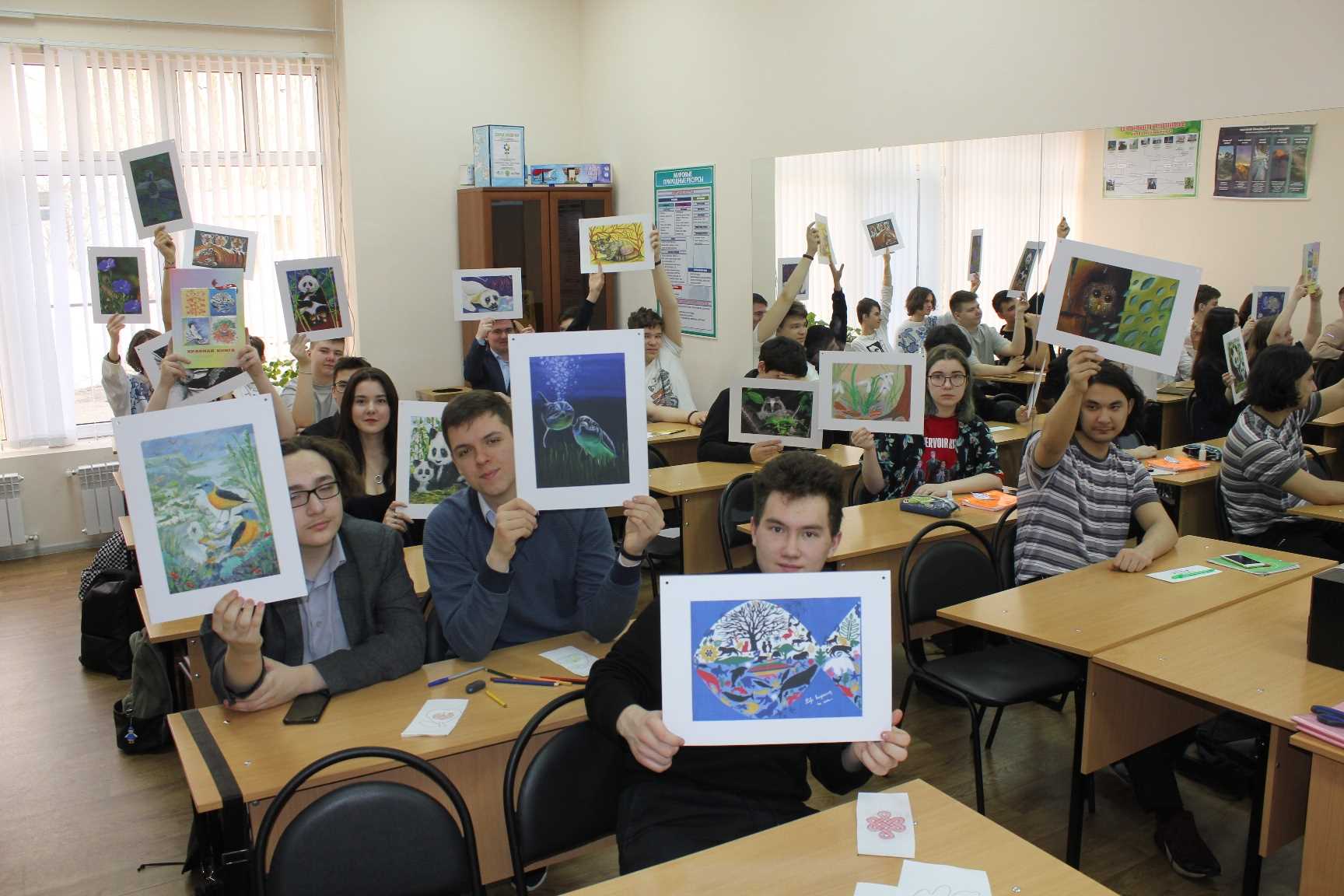 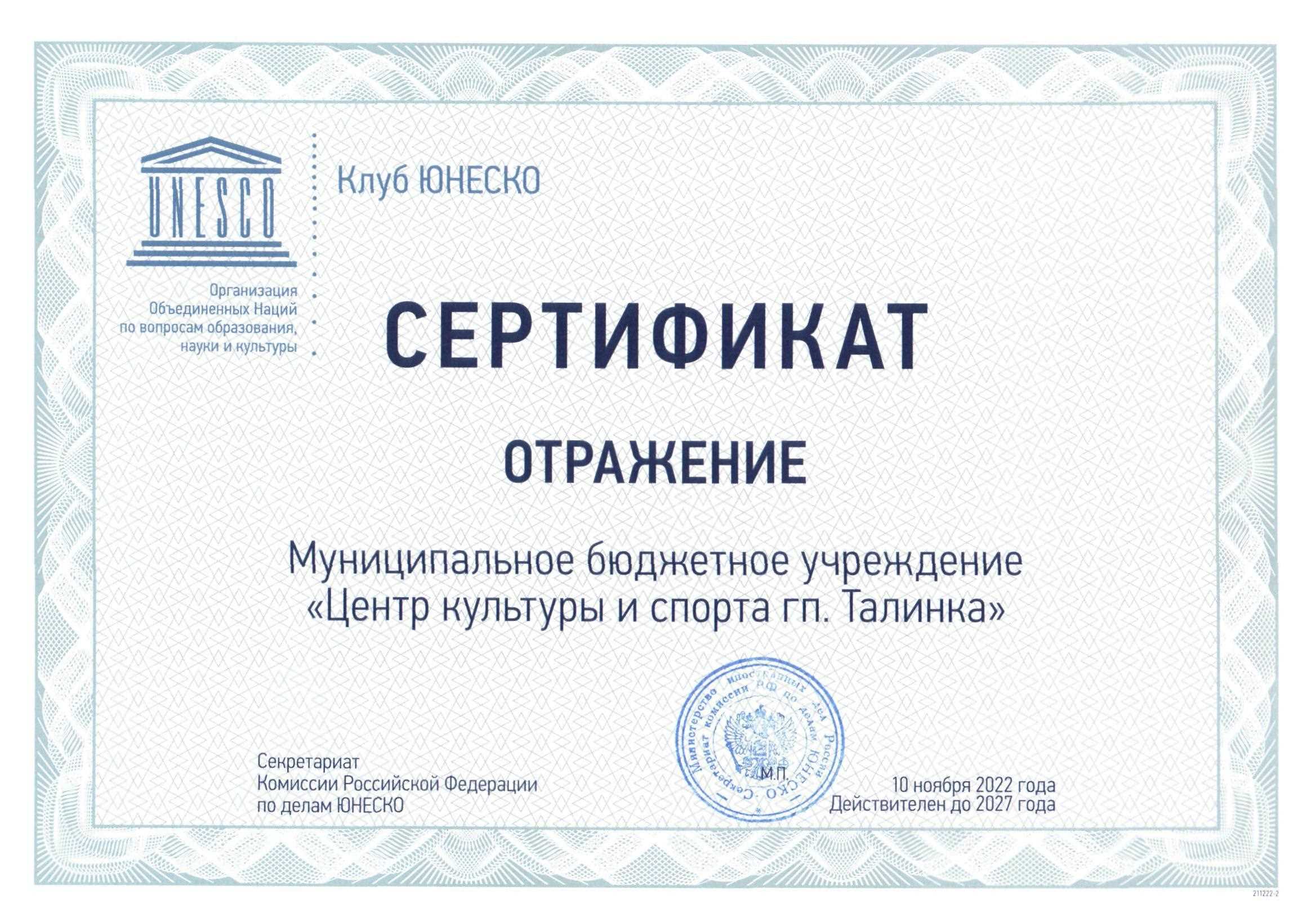 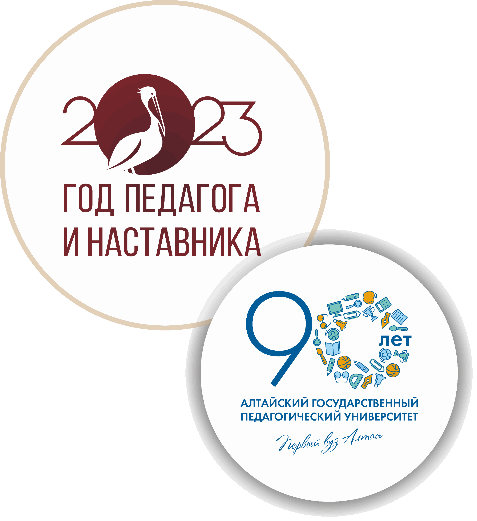 Мониторинг уровня эмпатии
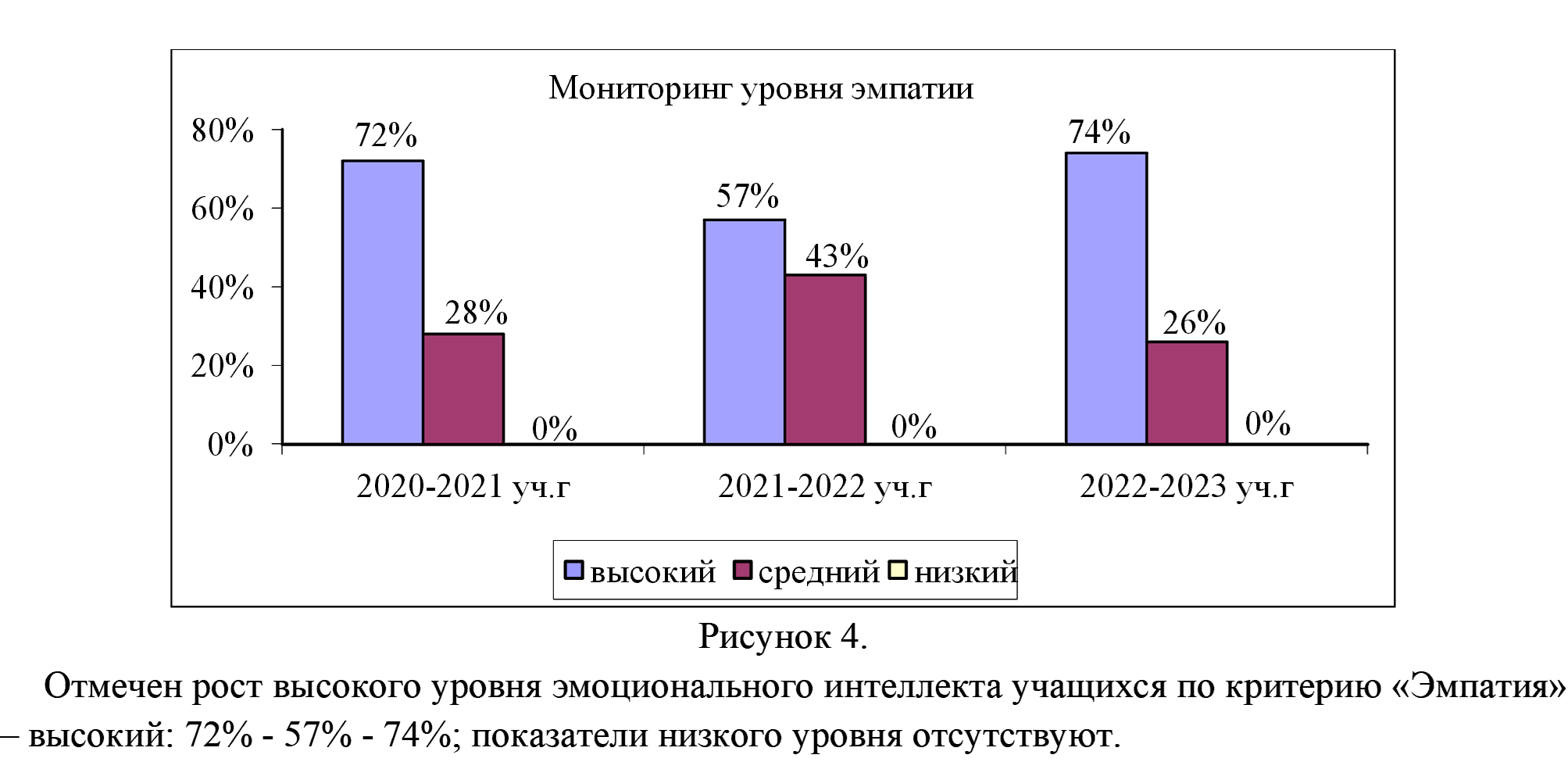 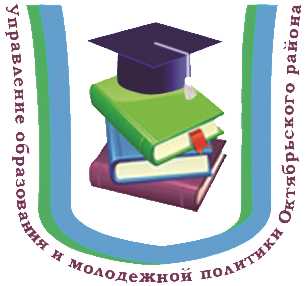 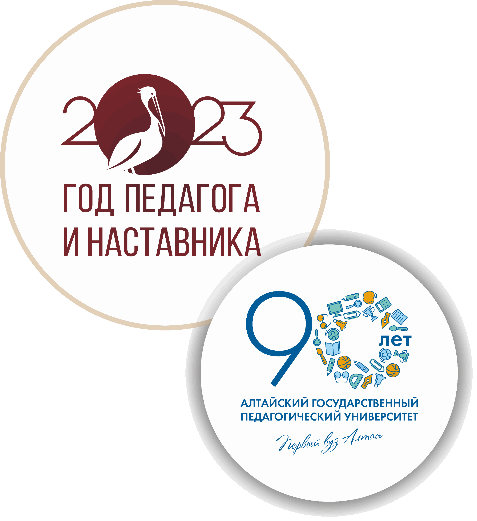 Мониторинг уровней сформированности эмоционального интеллекта
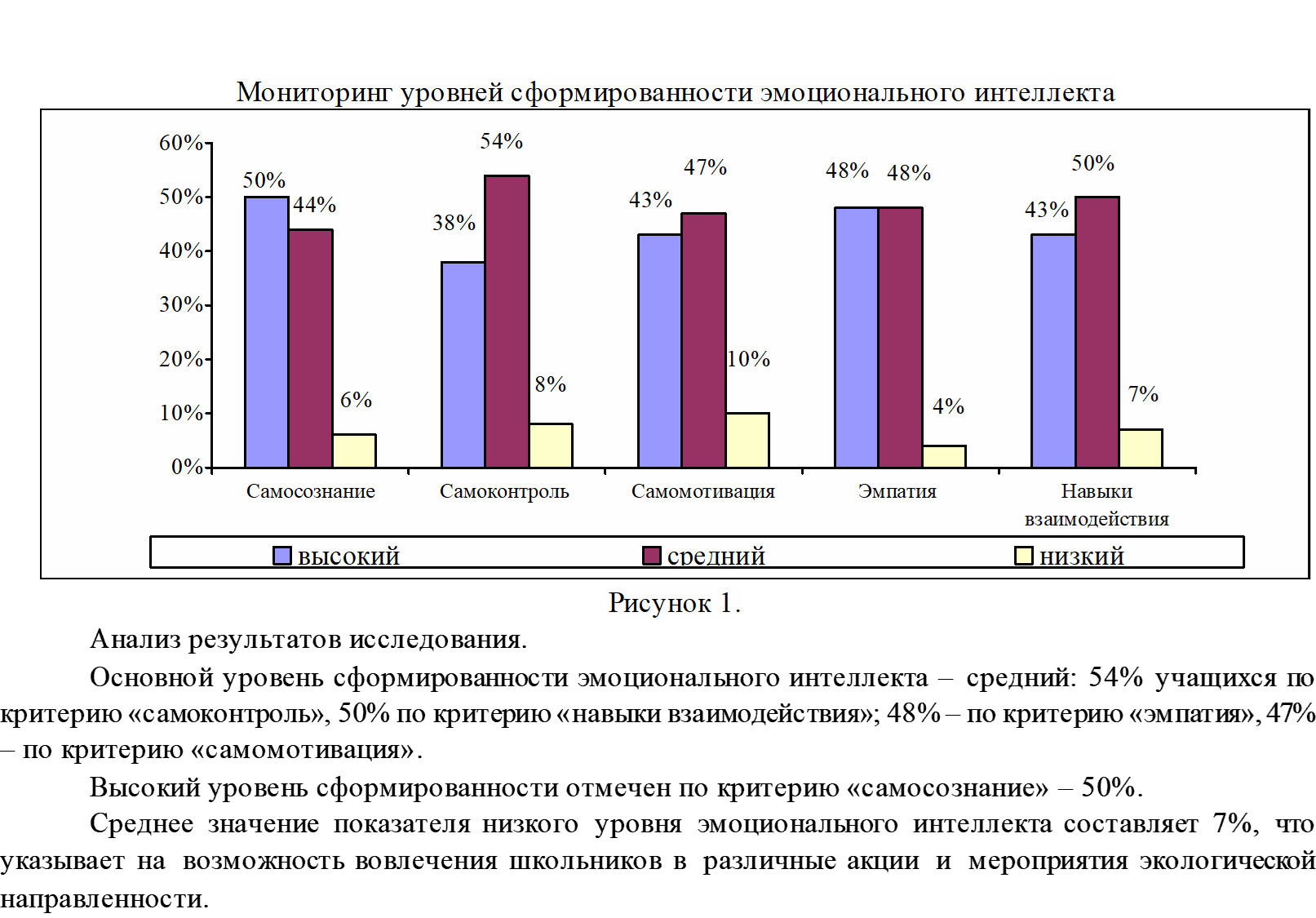 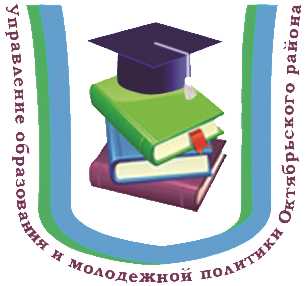 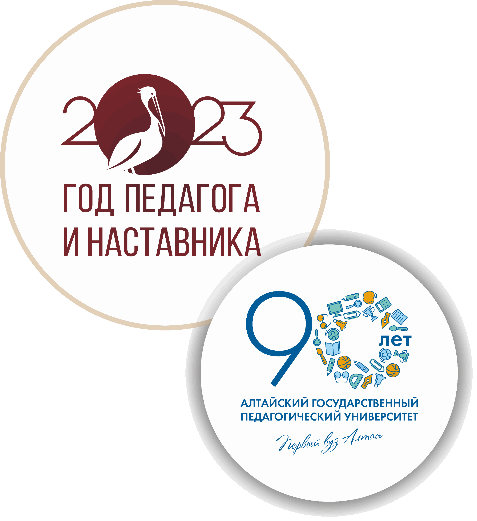 Мониторинг значений высокого уровня эмоционального интеллекта
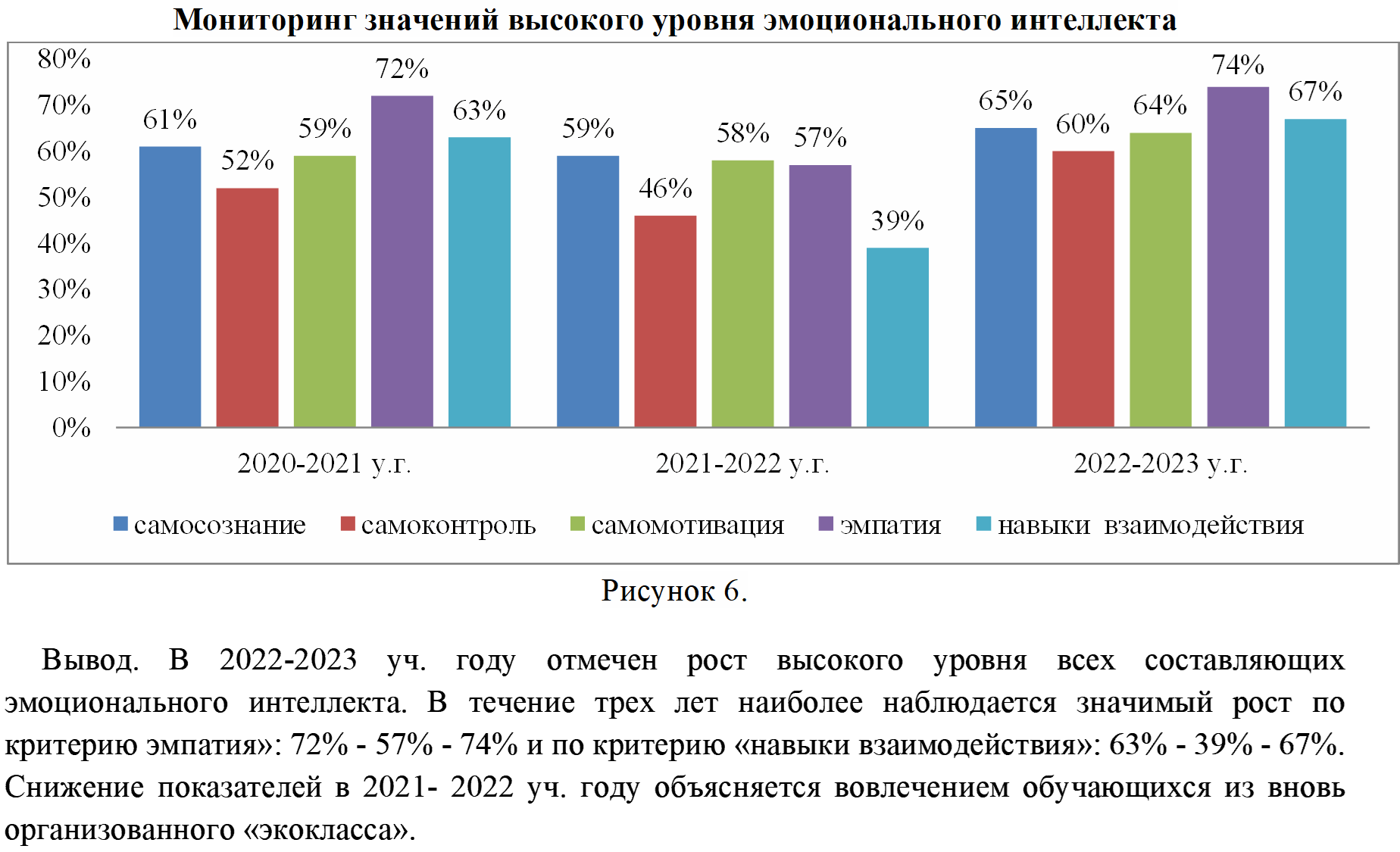 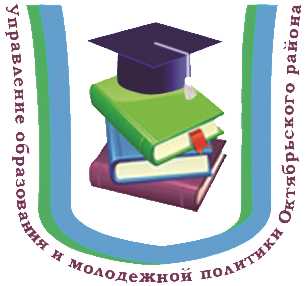 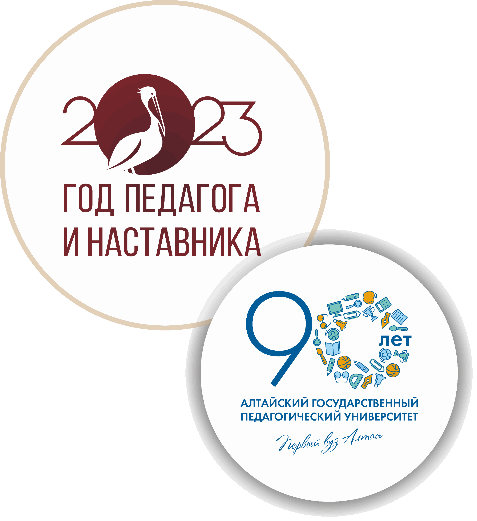 Открытый региональный конкурсисследовательских проектов школьников«ЮГРА. ЭКОЛОГИЯ. ТАЛАНТЫ», г. Ханты-Мансийск
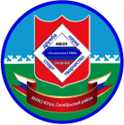 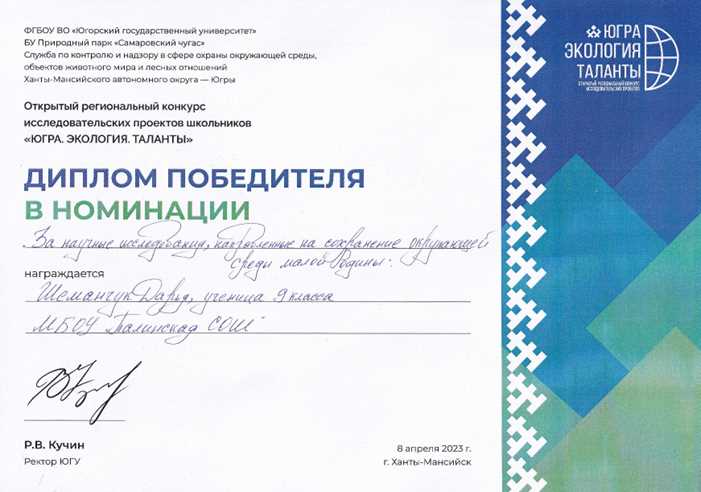 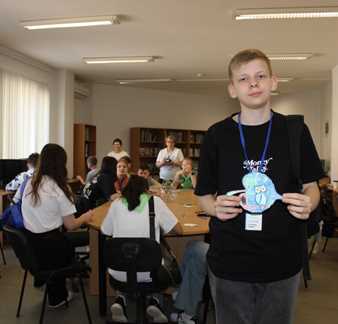 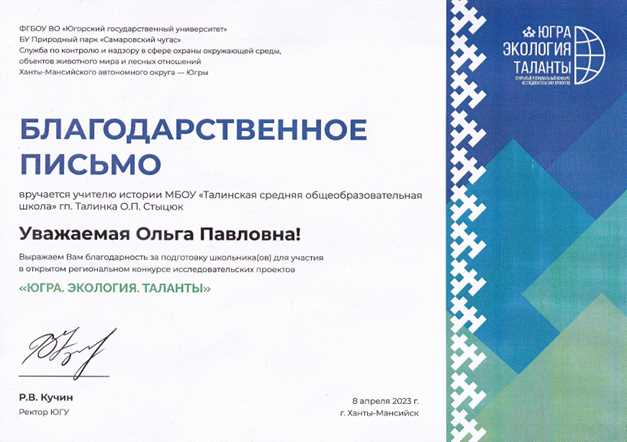 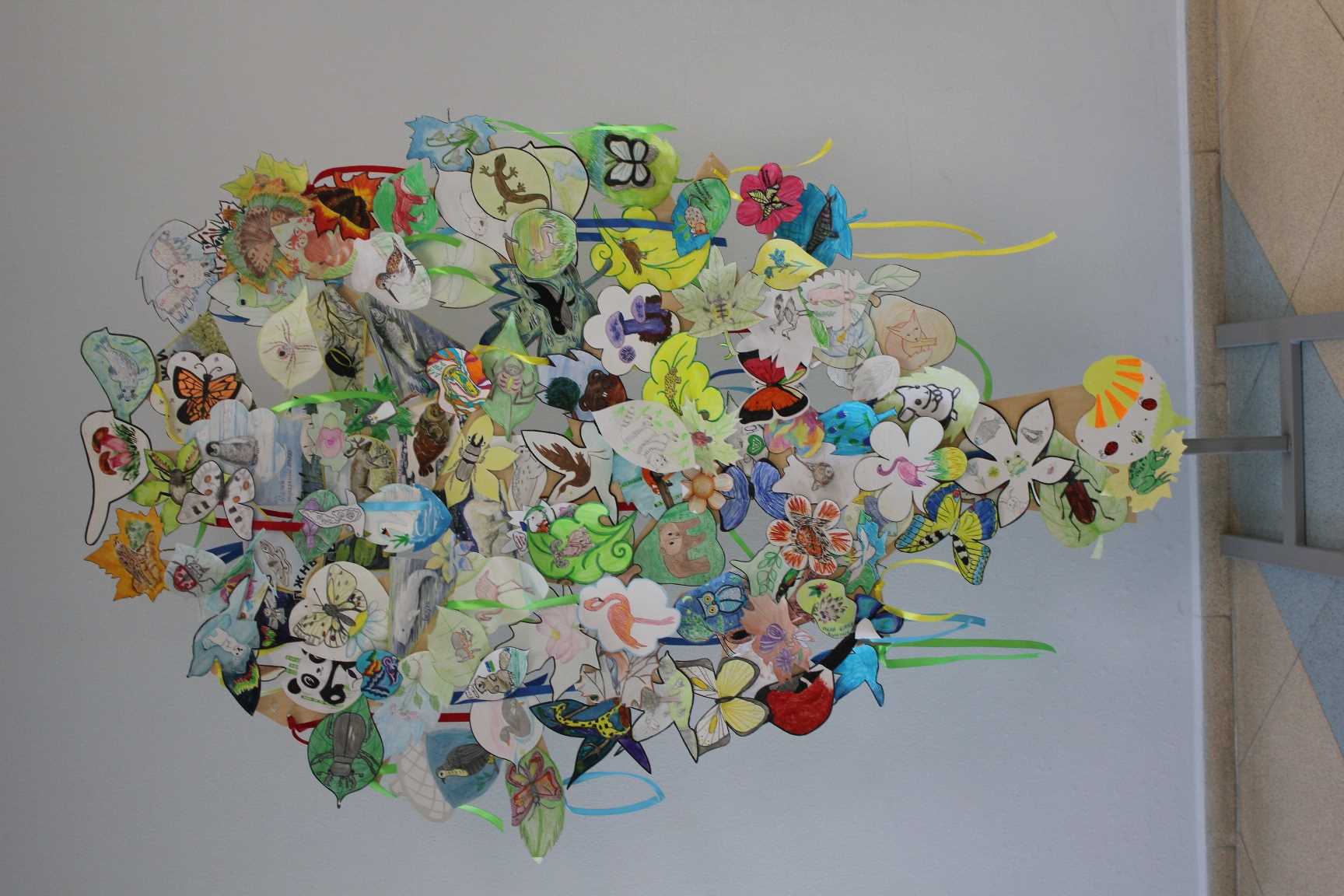 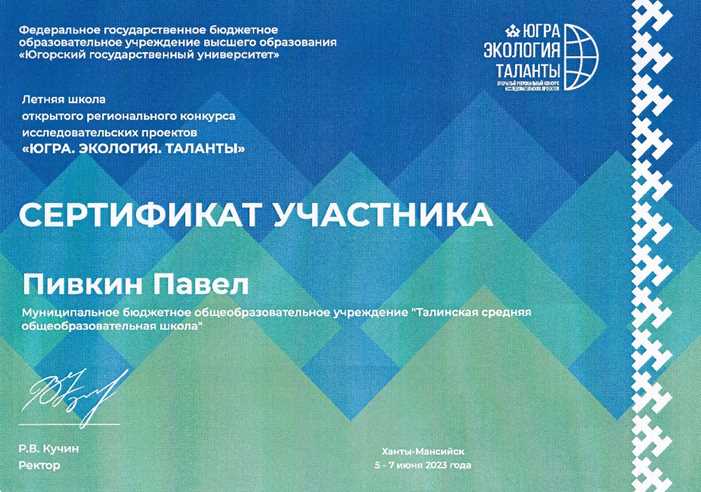 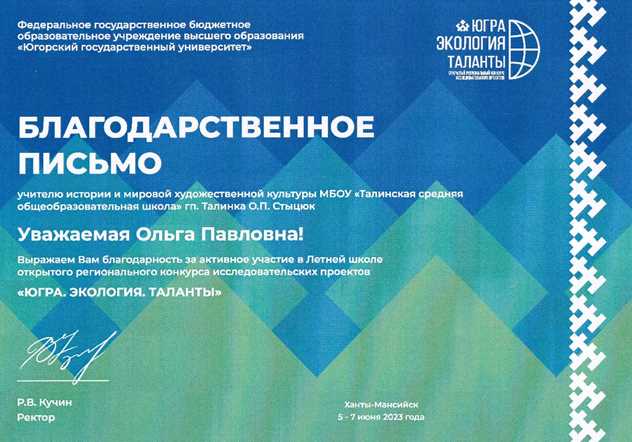 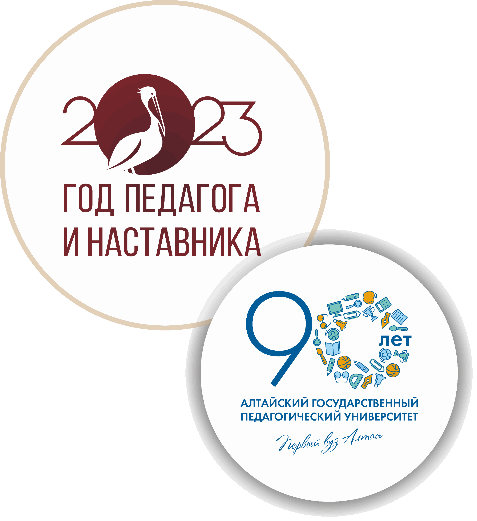 Всероссийский конкурс «Большая перемена»
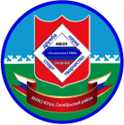 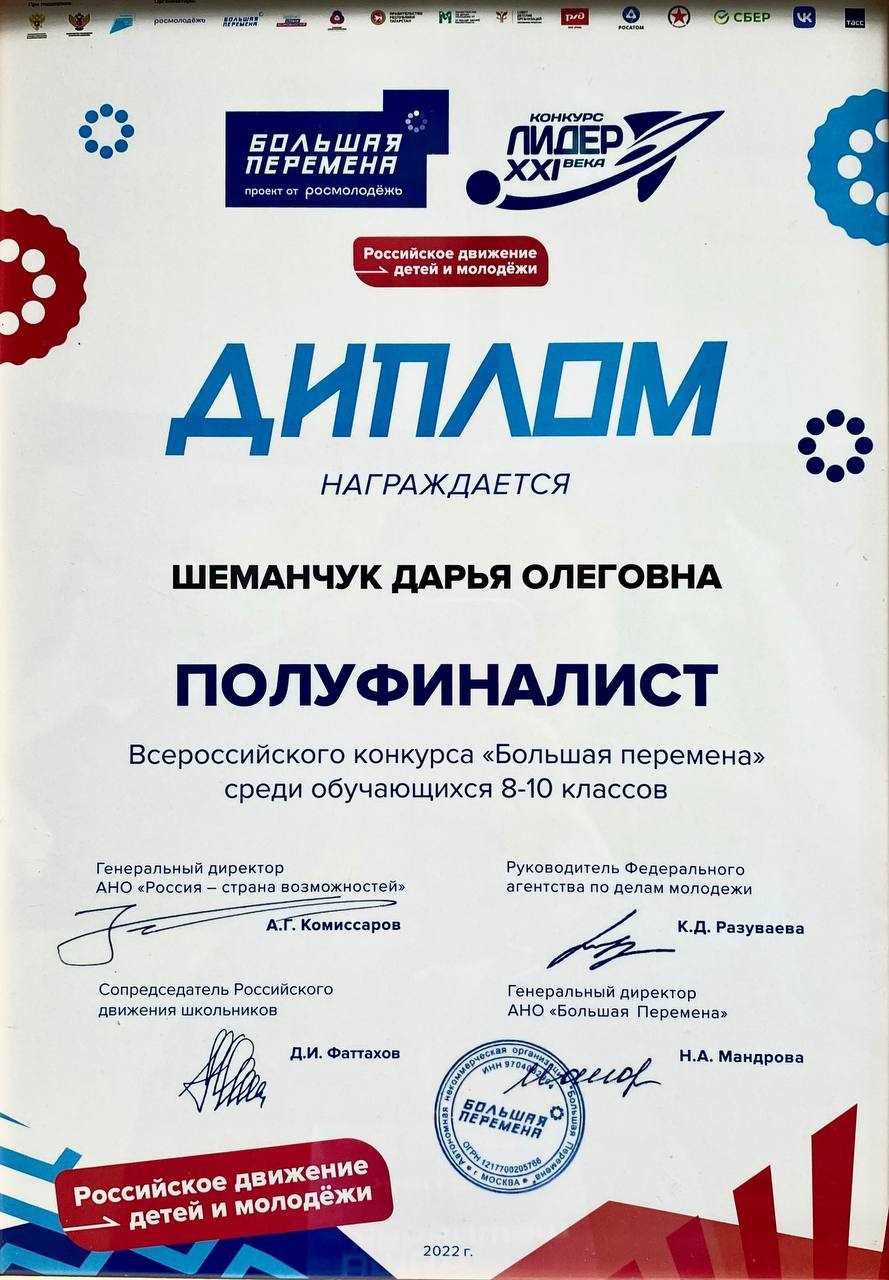 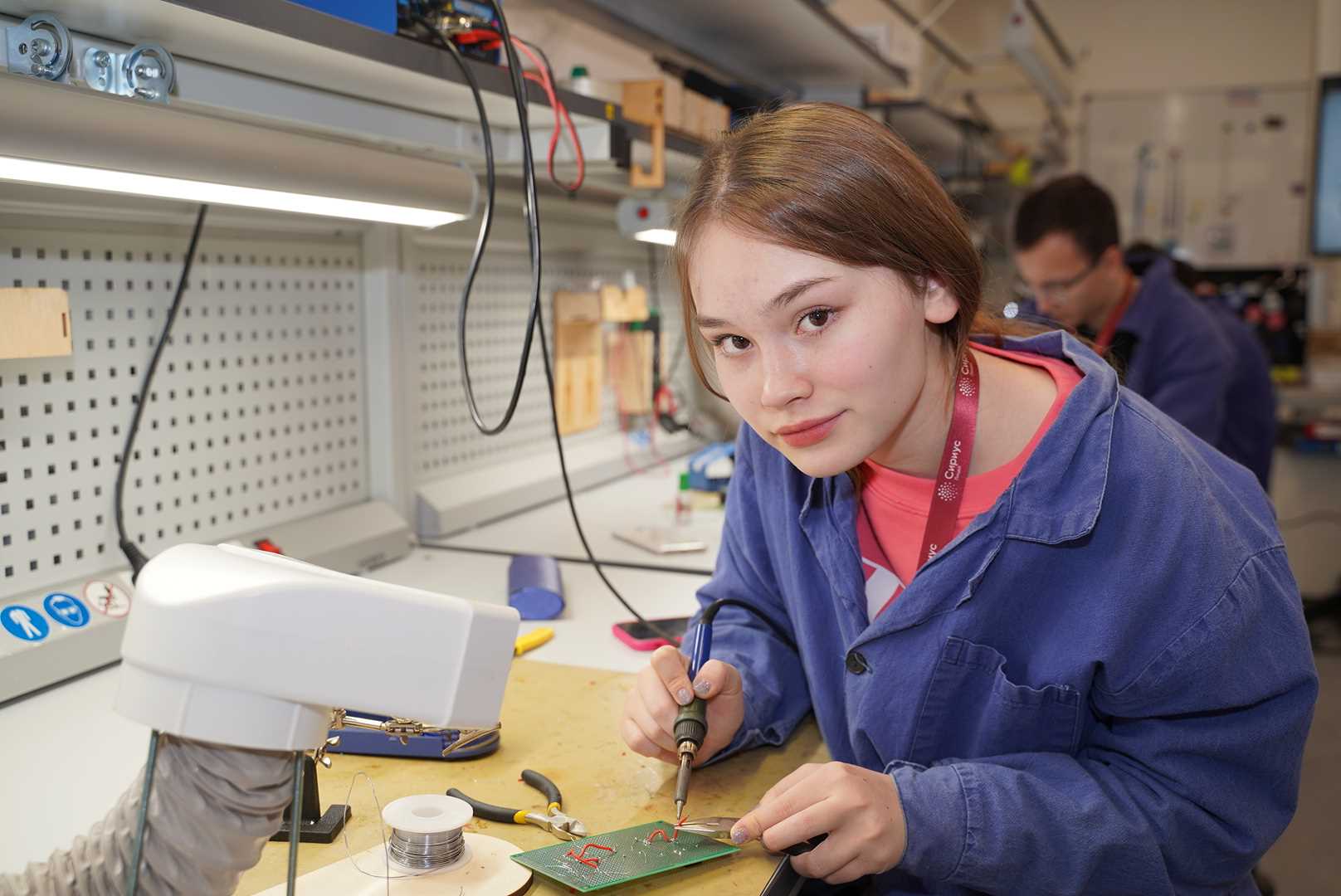 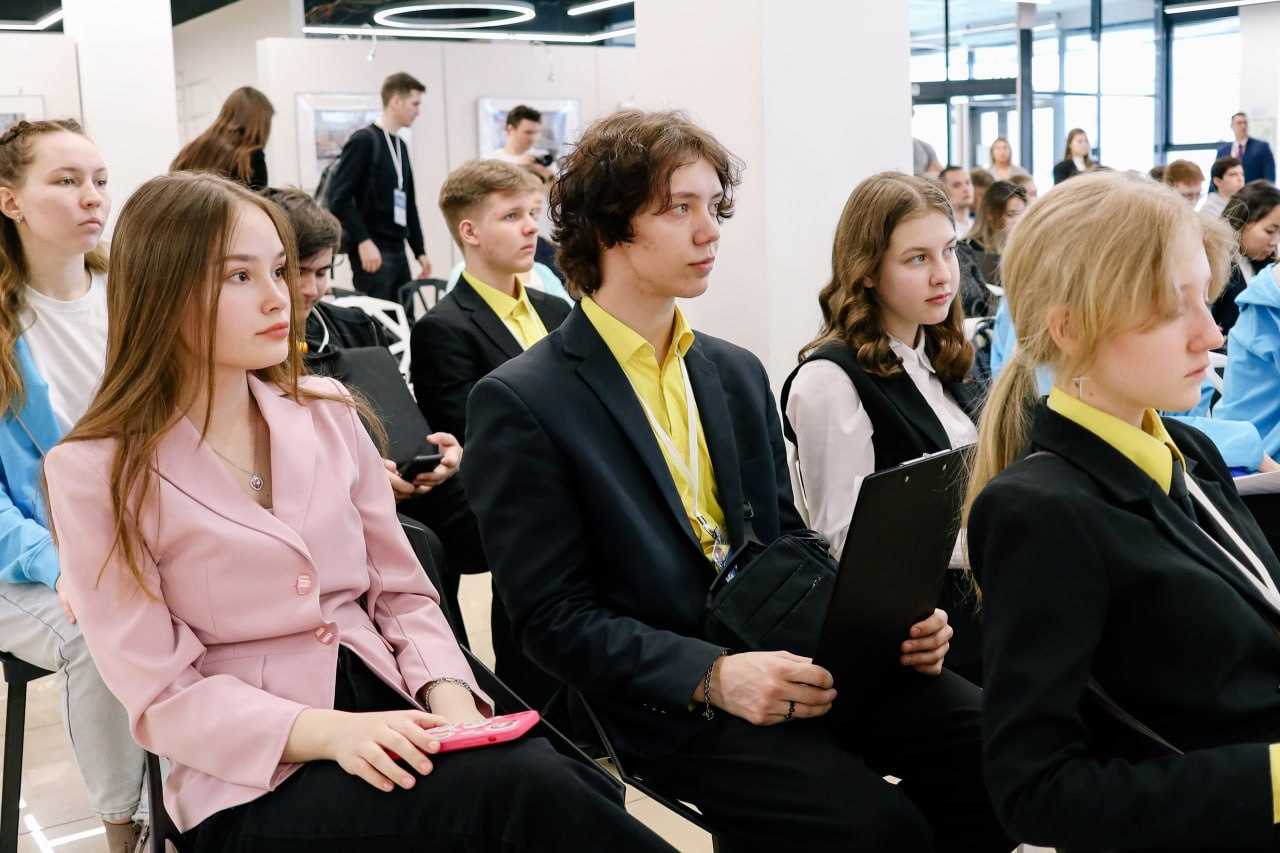 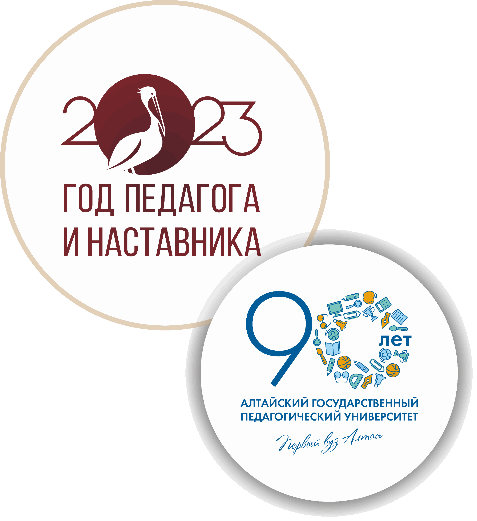 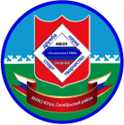 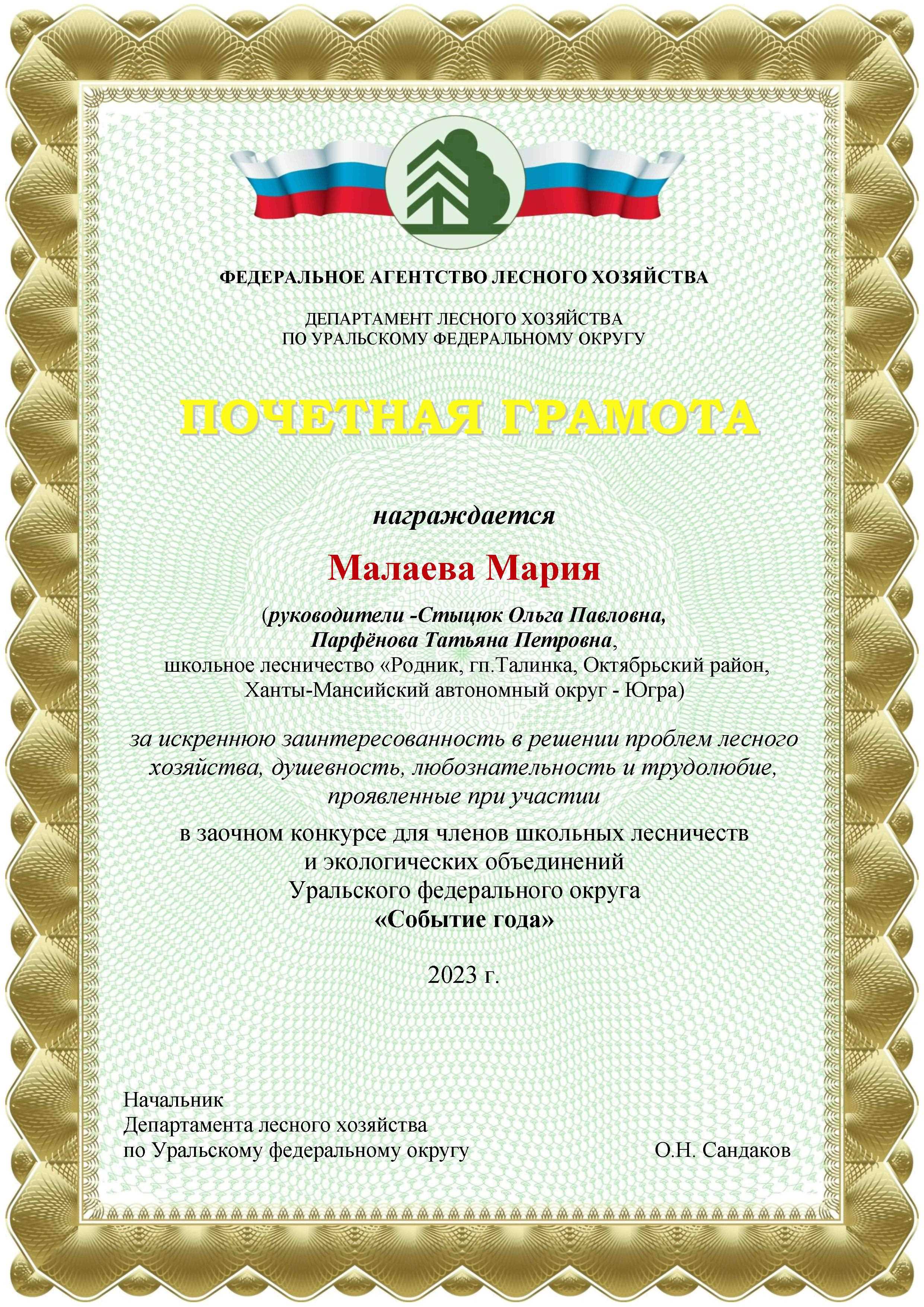 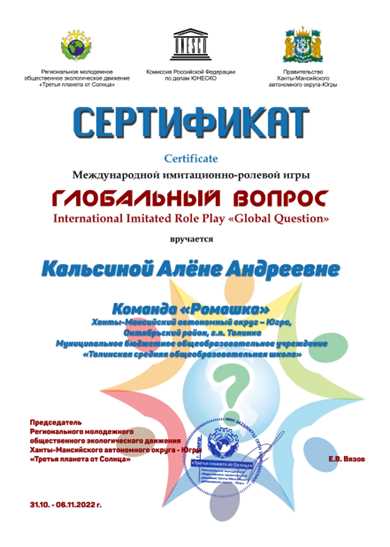 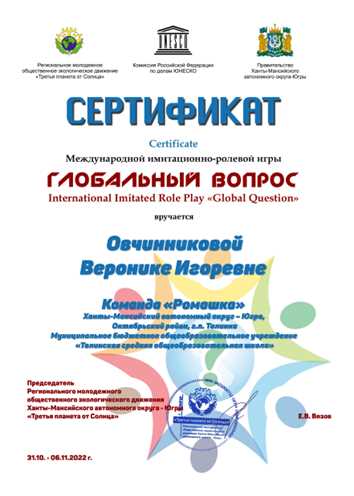 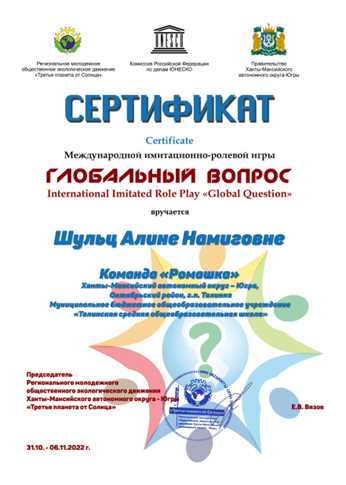 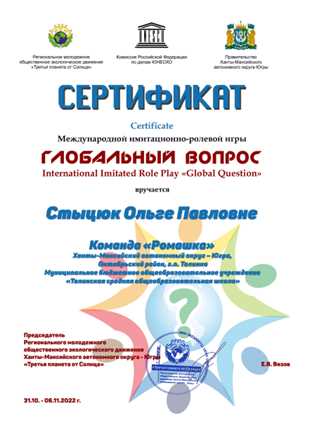 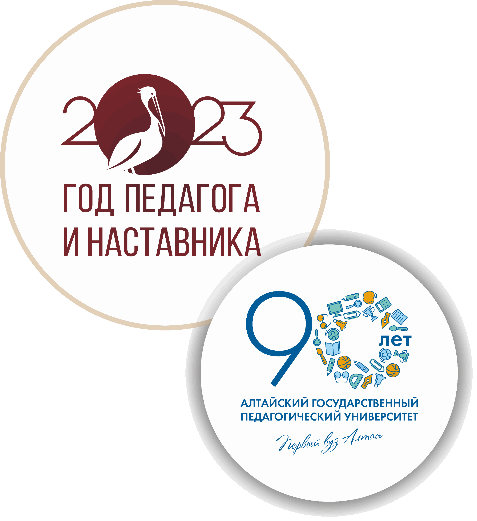 Региональный отбор Профильная интенсивная смена по направлению «Искусство»,г. Ханты-Мансийск, 27.03-31.03.23; 30.05-09.06.23
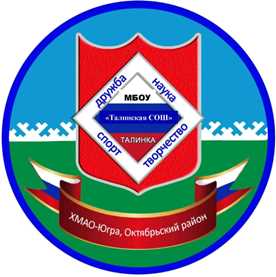 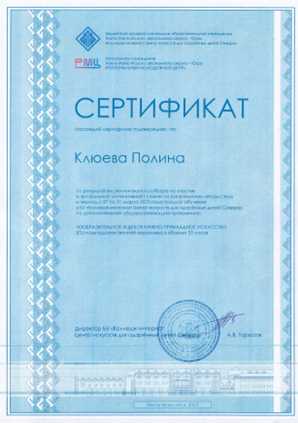 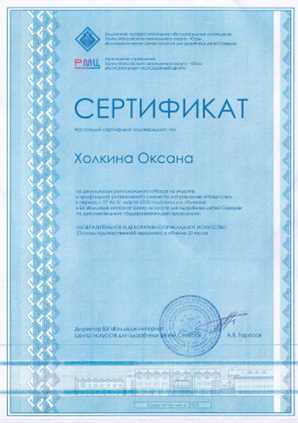 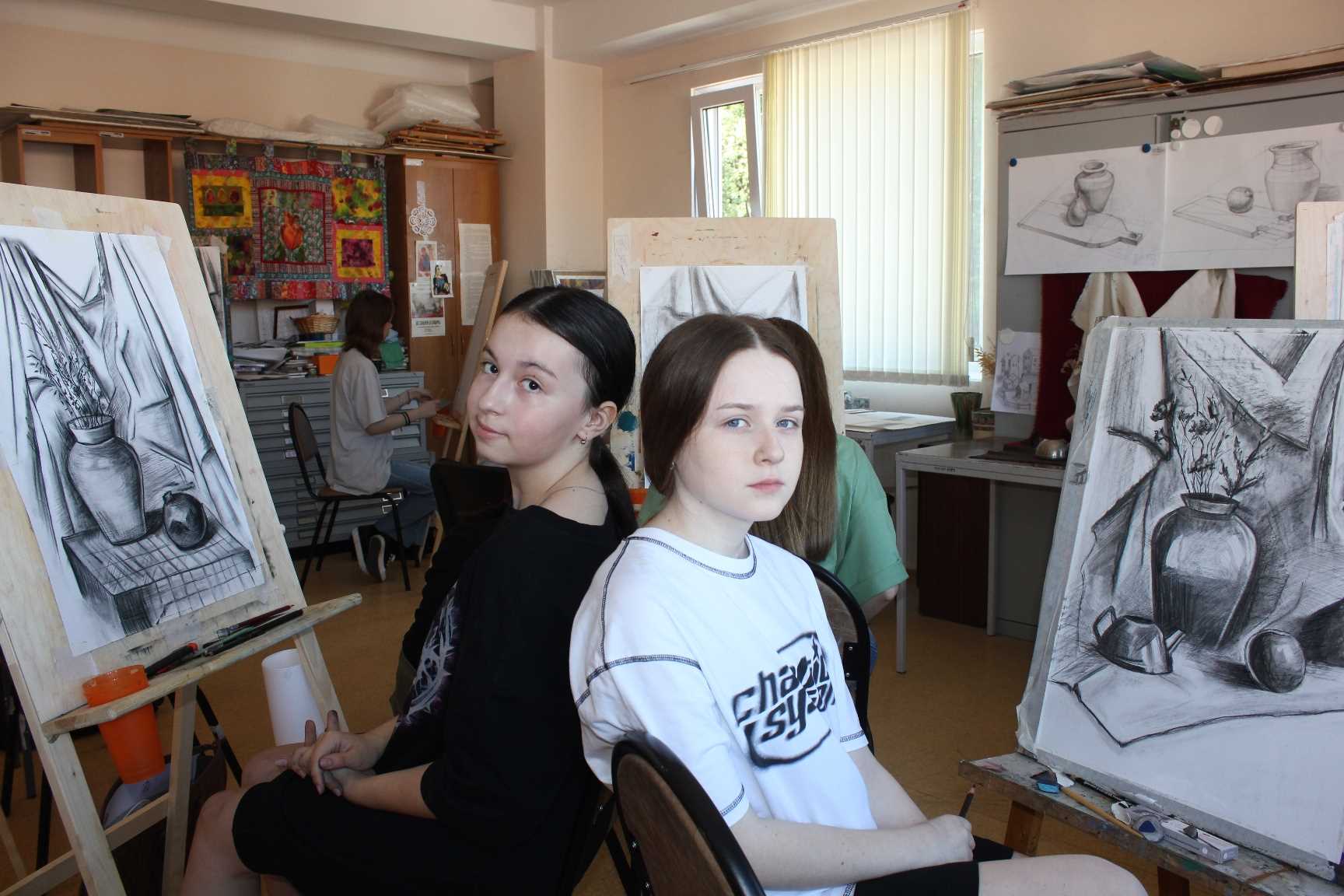 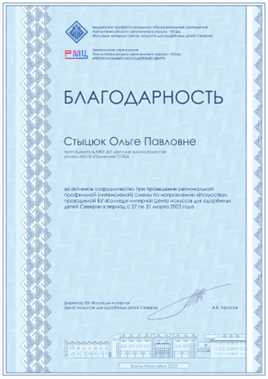 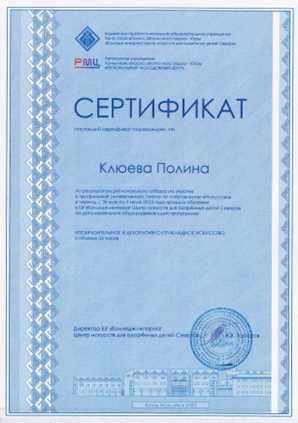 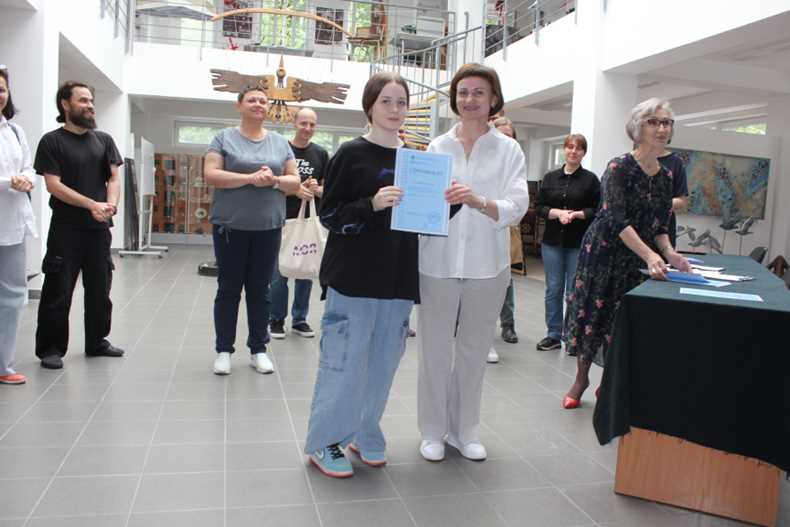 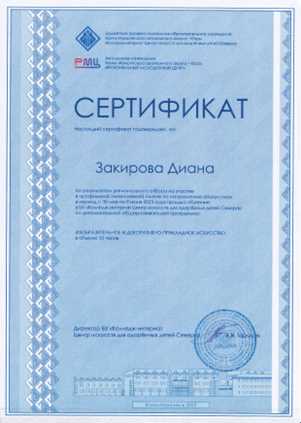 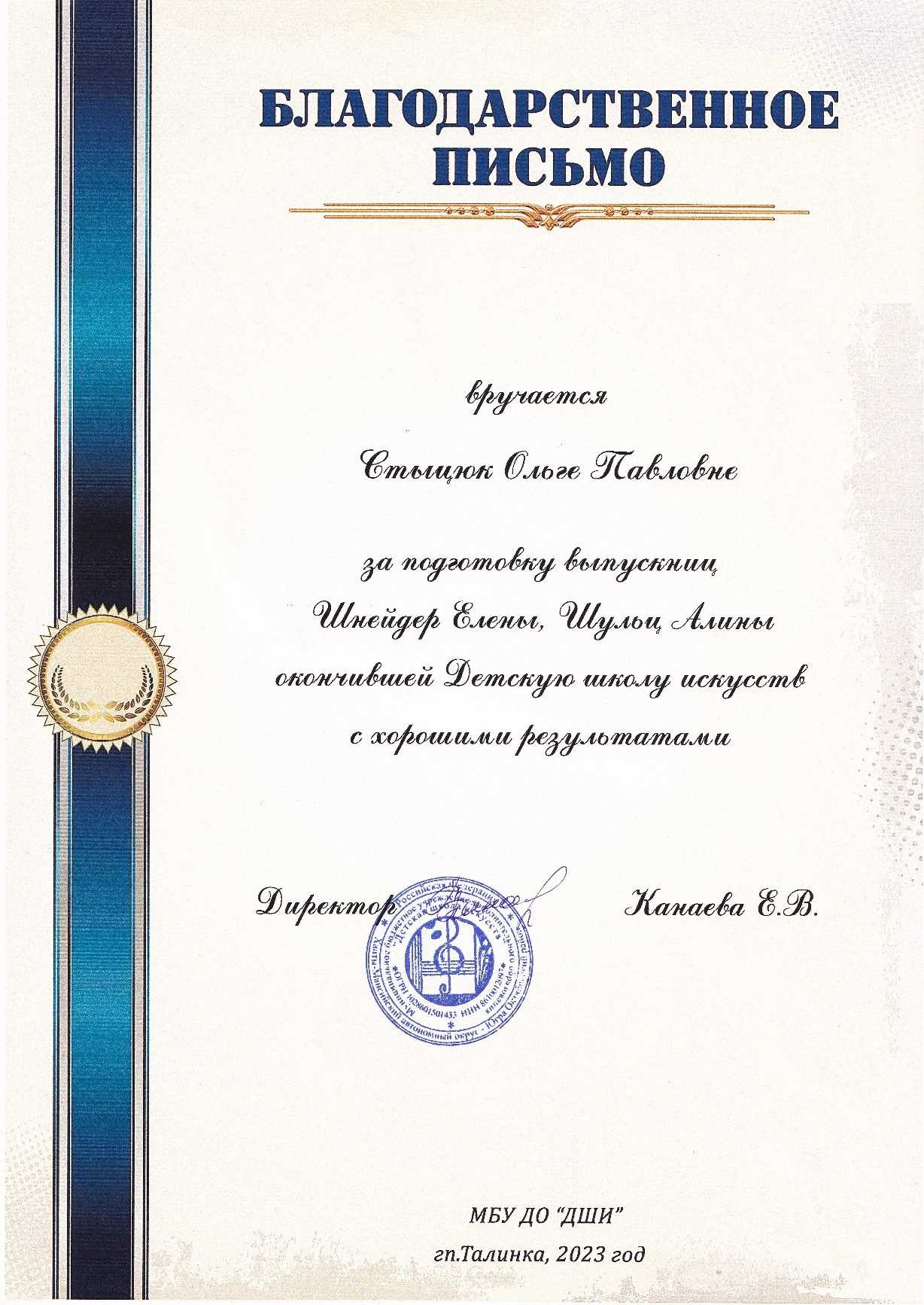 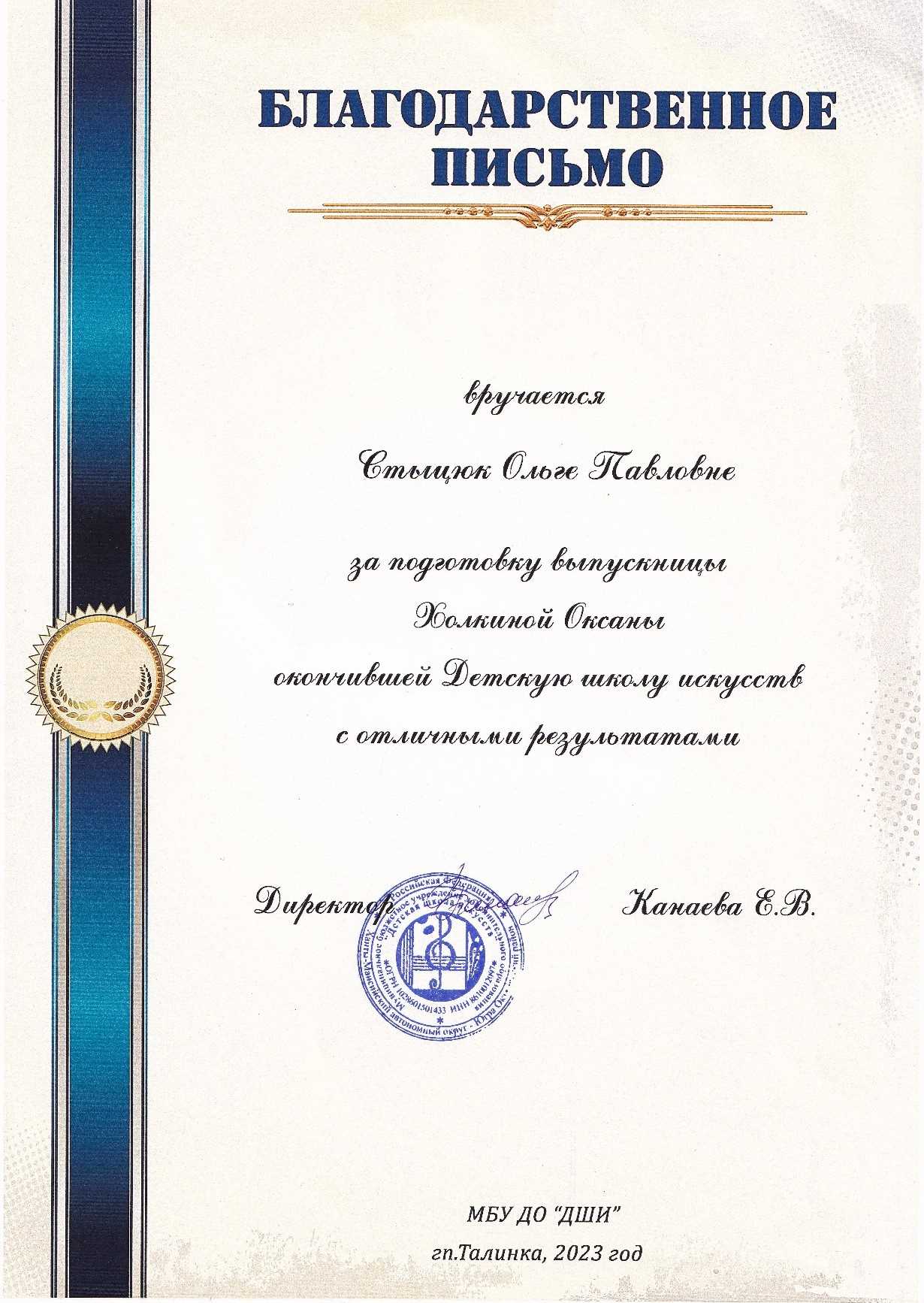 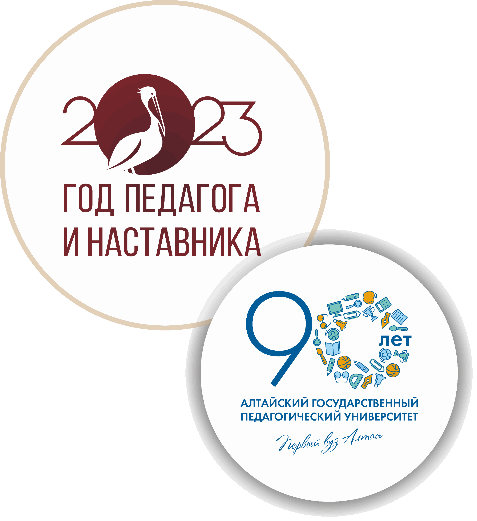 Свидетельства выпускника ШЛ «Родник»24.05.23
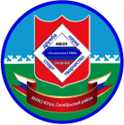 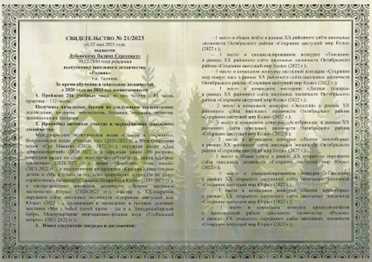 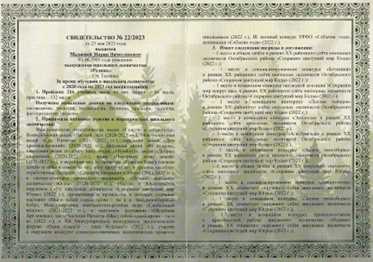 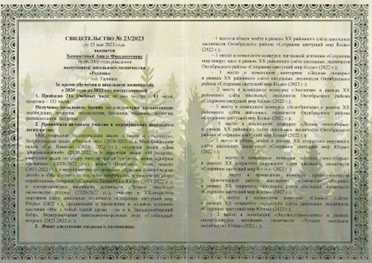 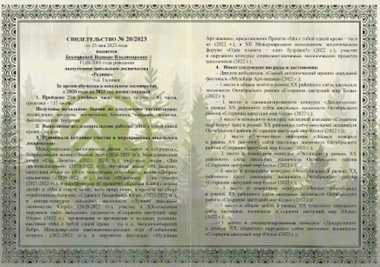 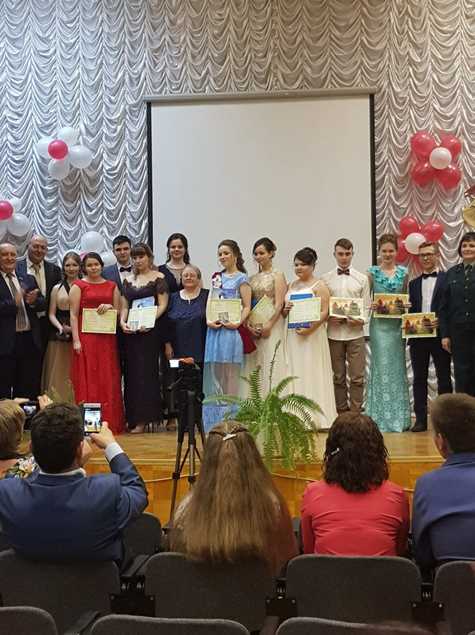 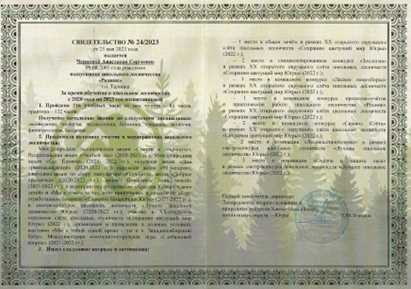 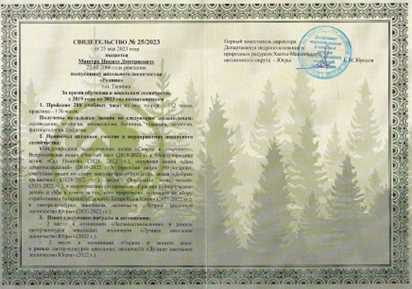 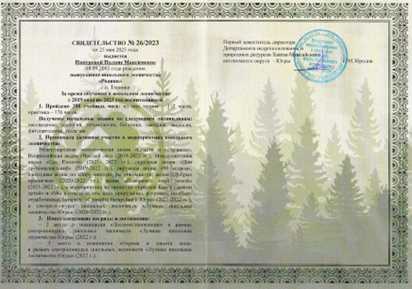 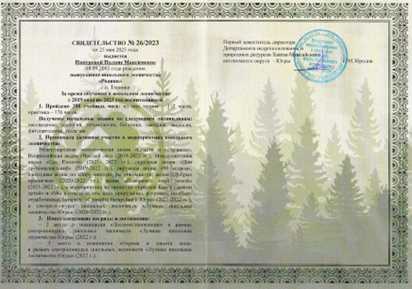 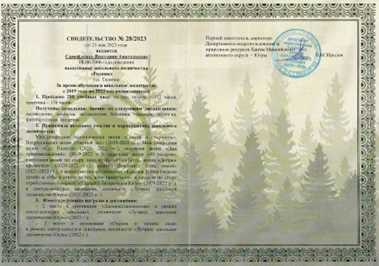 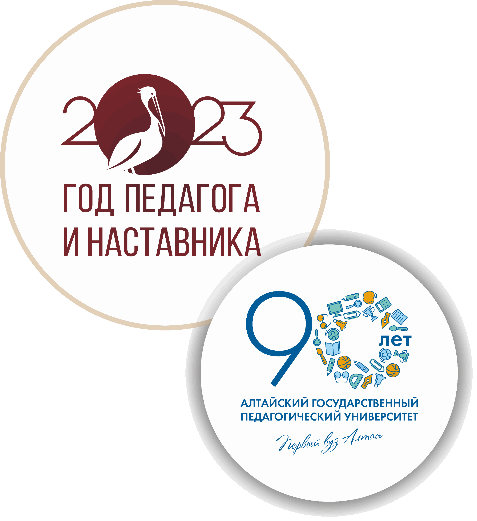 XV Генеральная ассамблея Северного Форума,
г. Ханты-Мансийск, 07.07-08.07.23Медаль Уолтера Хикеля за вклад в устойчивое развитие северных регионов
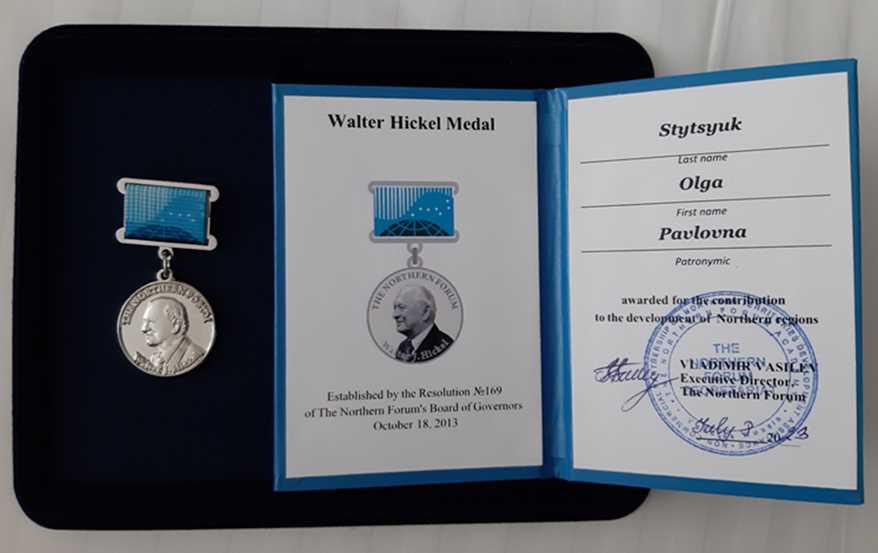 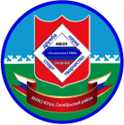 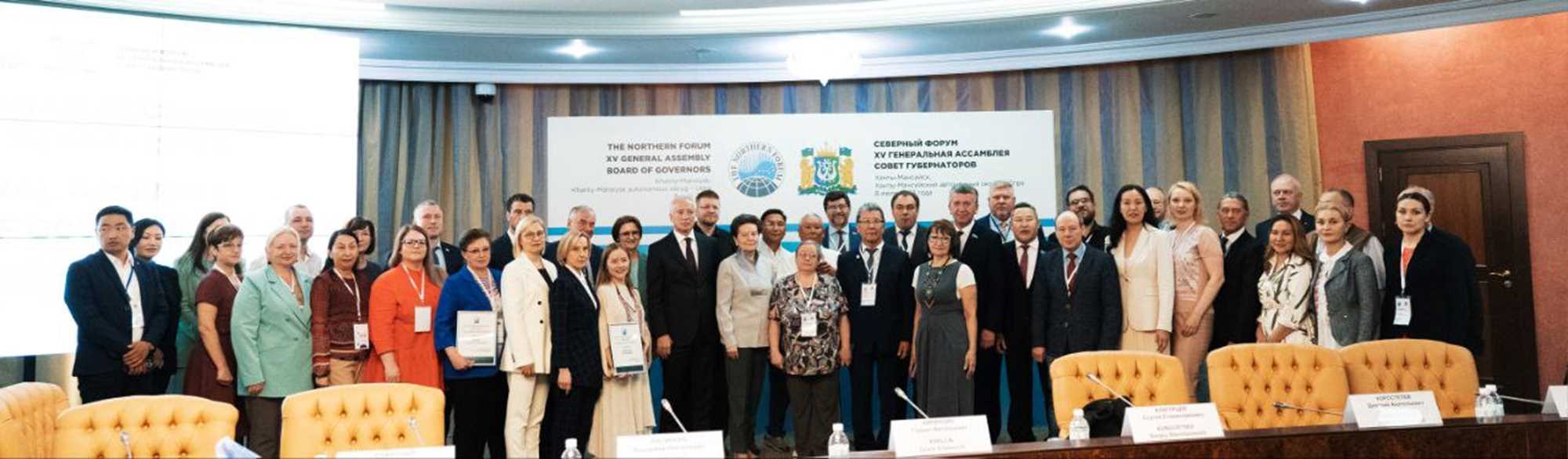 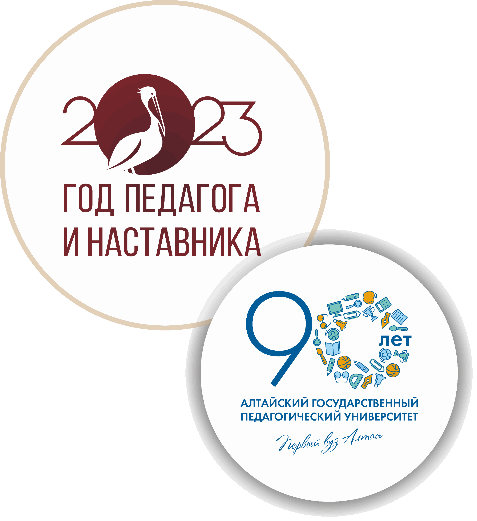 Центры образования цифрового 
и гуманитарного профилей «Точка роста»
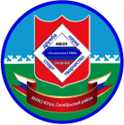 форум-диалог «Эффективный опыт организации работы с одаренными детьми: развитие олимпиадного движения в муниципальном образовании«

первый муниципальный онлайн-турнир по шахматам среди команд Центров «Точка роста»

муниципальный семинар-практикум «Точка роста» - шаг вперед, шаг в будущее»

педагогическая мастерская «Использование цифровых образовательных ресурсов в урочной и внеурочной деятельности»

курс повышения квалификации «Развитие креативного мышления как компонента функциональной грамотности»
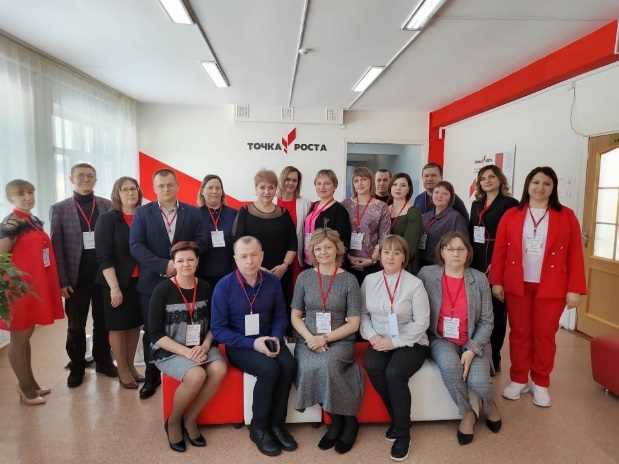 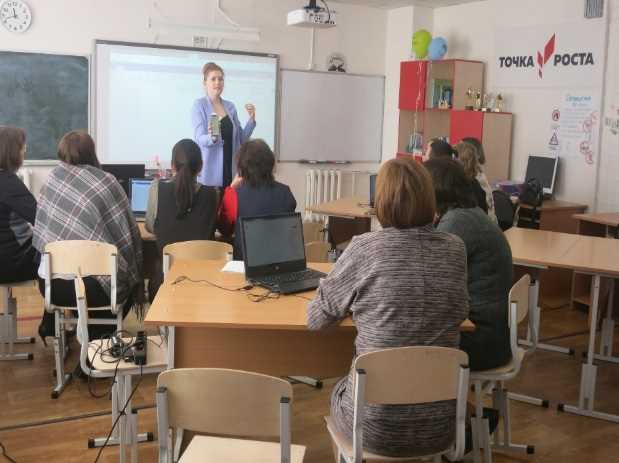 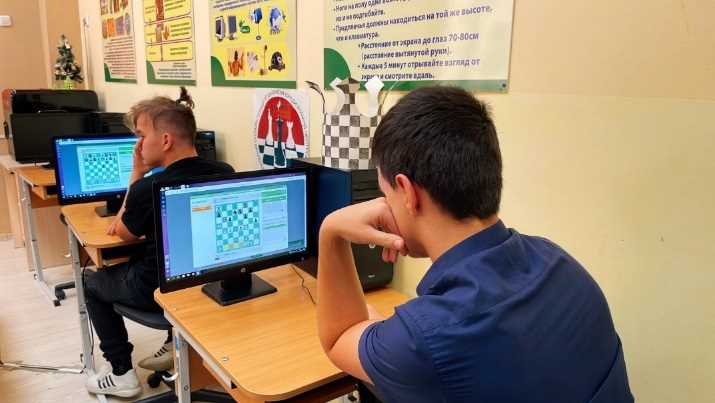 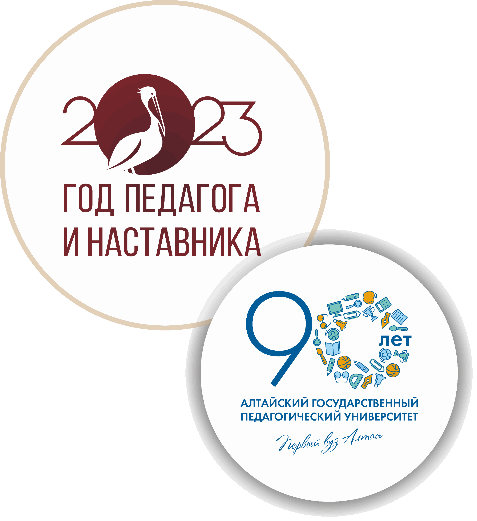 Ссылки и QR-коды на социальные сети проектов, организации
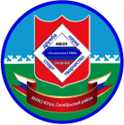 https://prirodnadzor.admhmao.ru/formirovanie-ekologicheskoy-kultury/

https://shkola7talinka-r86.gosweb.gosuslugi.ru/nasha-shkola/muzey-otrazhenie-innovatsionnaya-deyatelnost/

https://ckstalinka.ru/muzej/

https://www.youtube.com/channel/UCGTCm7O1iMGPvxRgr1mlBhQ

https://vk.com/id691448225 — Вконтакте
https://ok.ru/profile/583312369882 — Однокласники
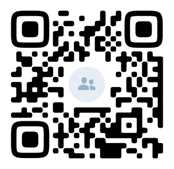 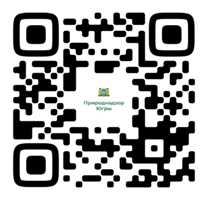 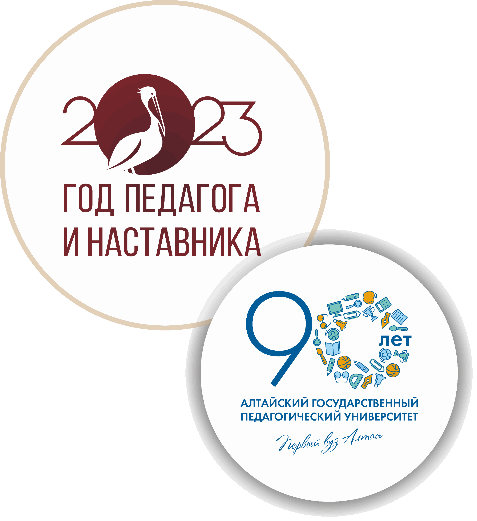 Ссылки и QR-коды на социальные сети проектов, организации
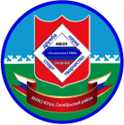 КОНТАКТЫ  +79505375122

museumtalinka@mail.ru
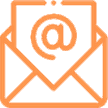 САЙТЫ, QR-КОДЫ
 
 https://shkola7talinka-r86.gosweb.gosuslugi.ru/nasha-shkola/muzey-otrazhenie-innovatsionnaya-deyatelnost/;


https://prirodnadzor.admhmao.ru/formirovanie-ekologicheskoy-kultury/


https://ckstalinka.ru/muzej/
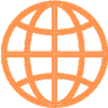 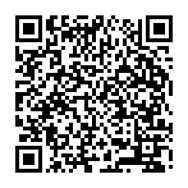 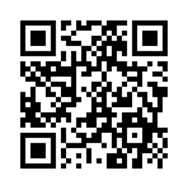 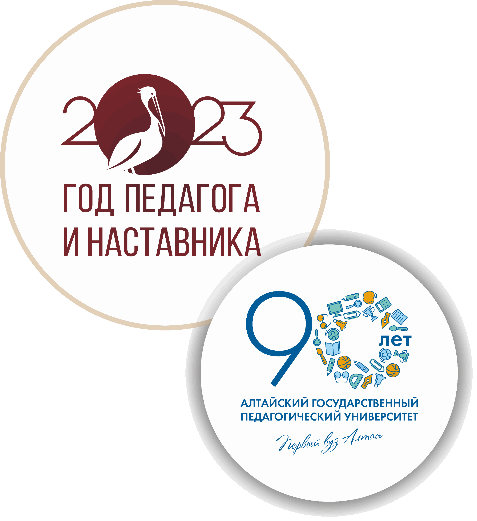 Мастер-классы
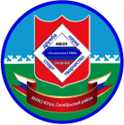 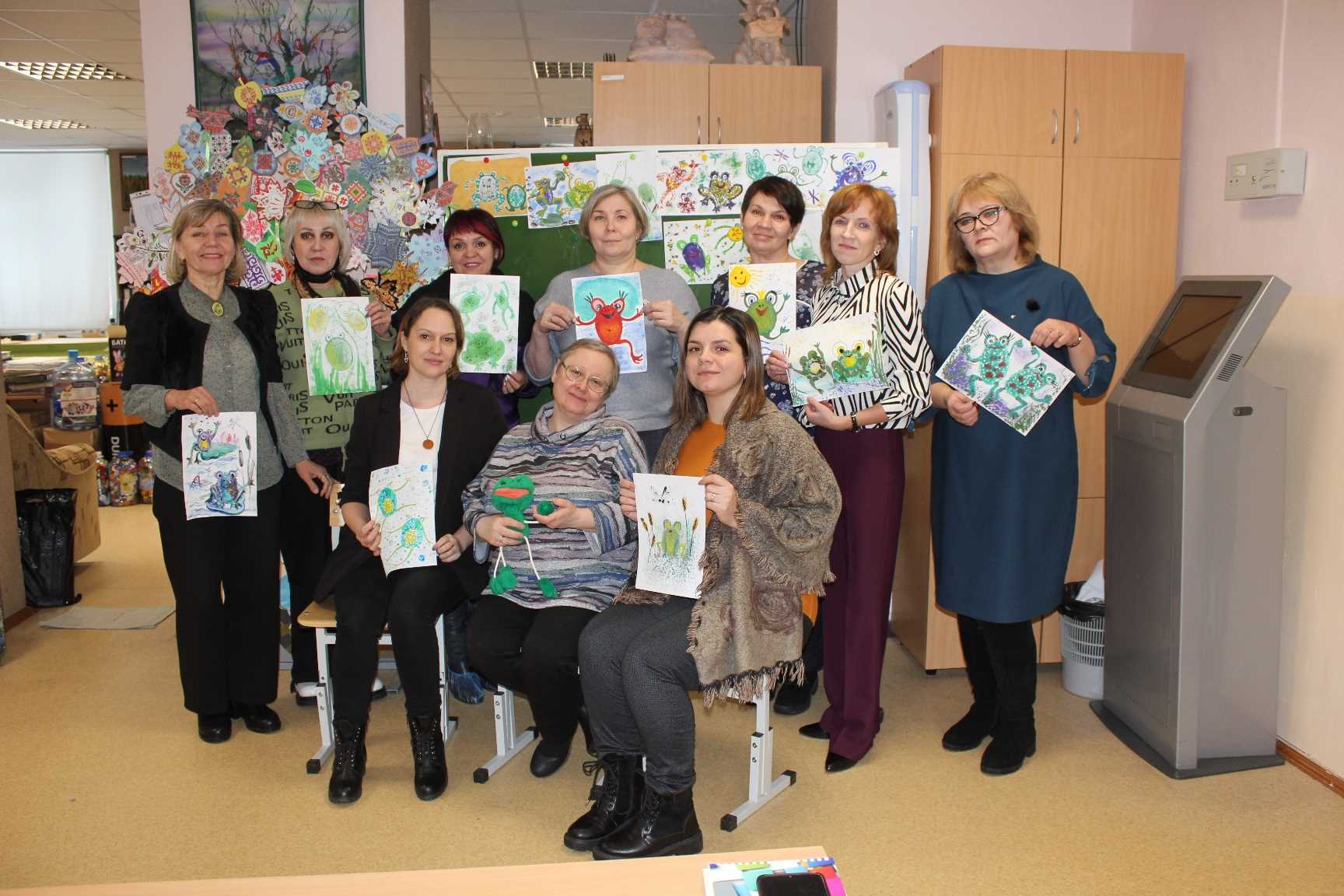 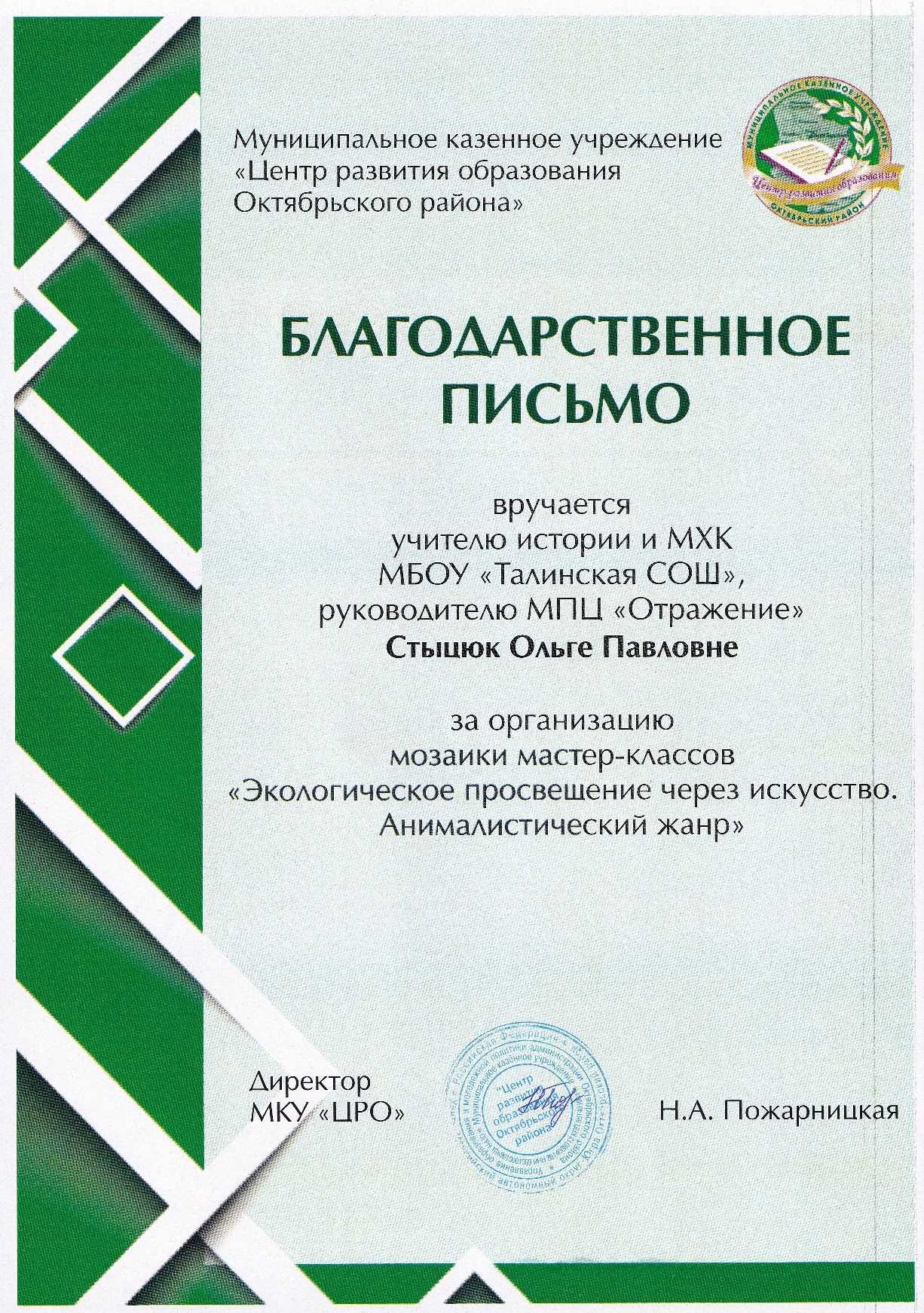 Сотрудничество с Донецкой Народной Республикой
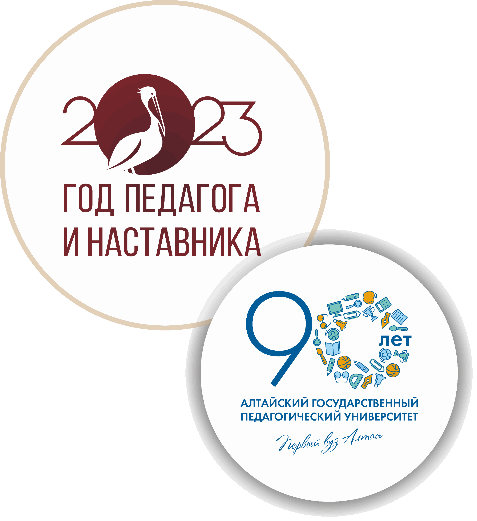 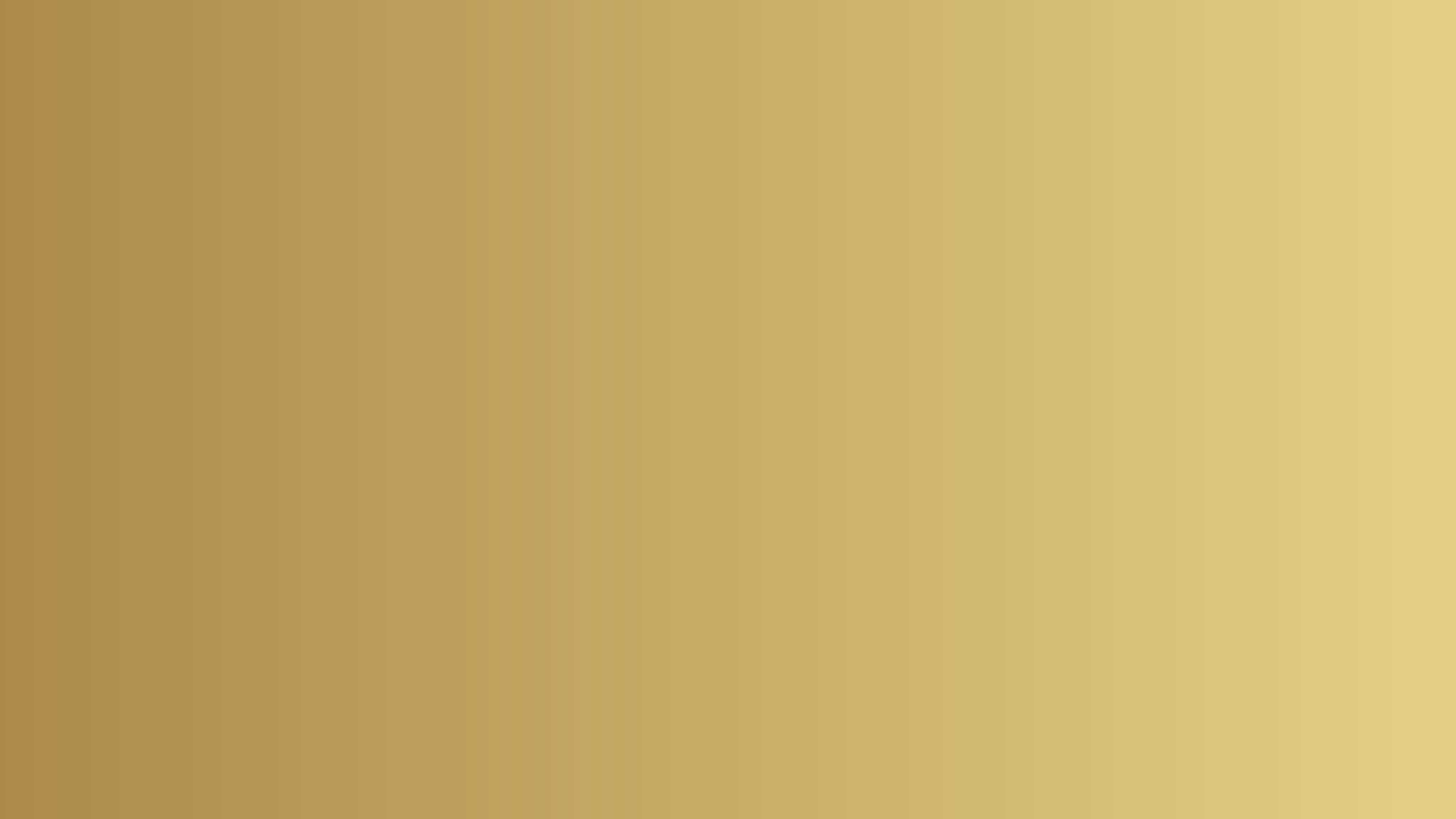 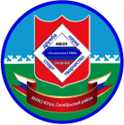 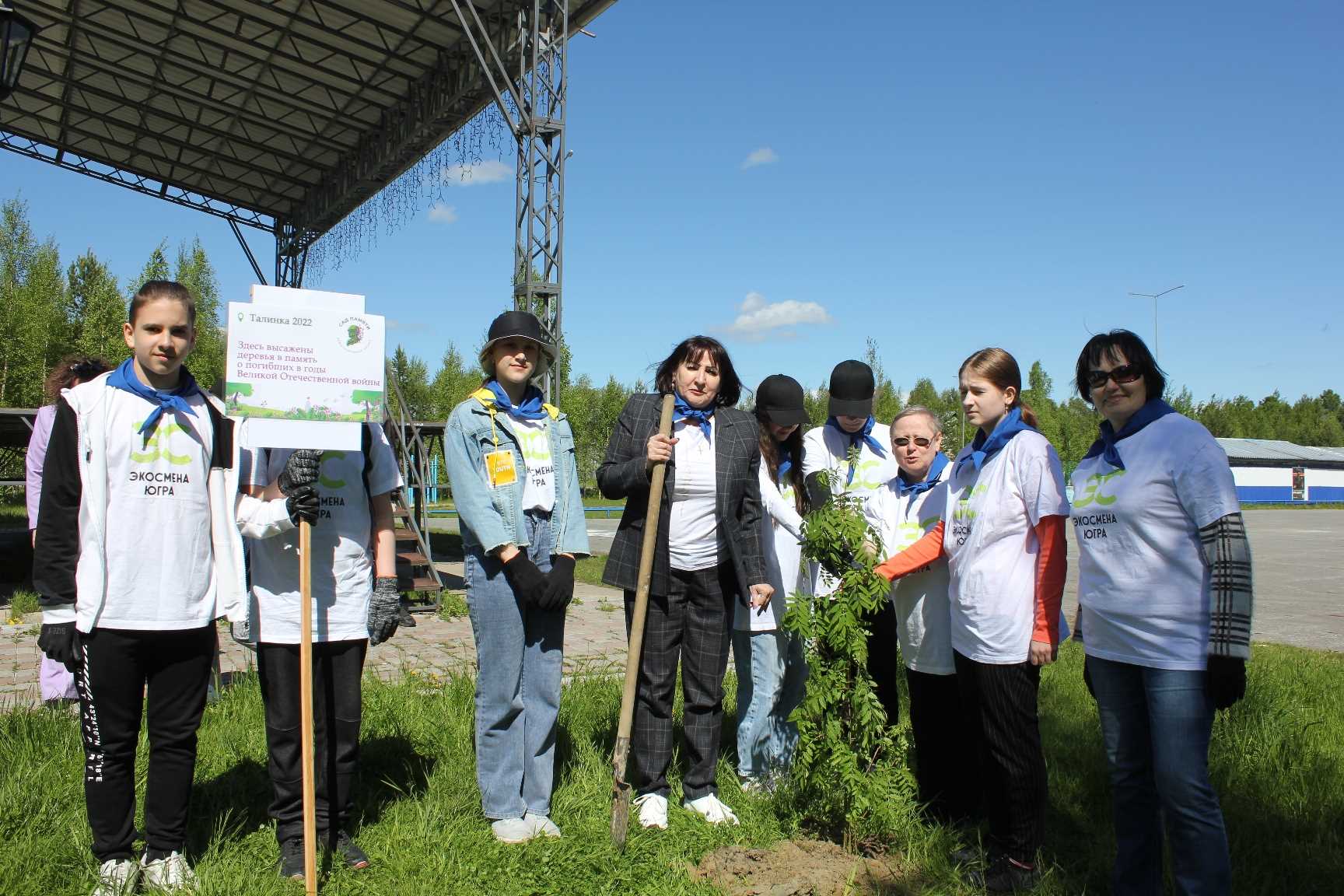 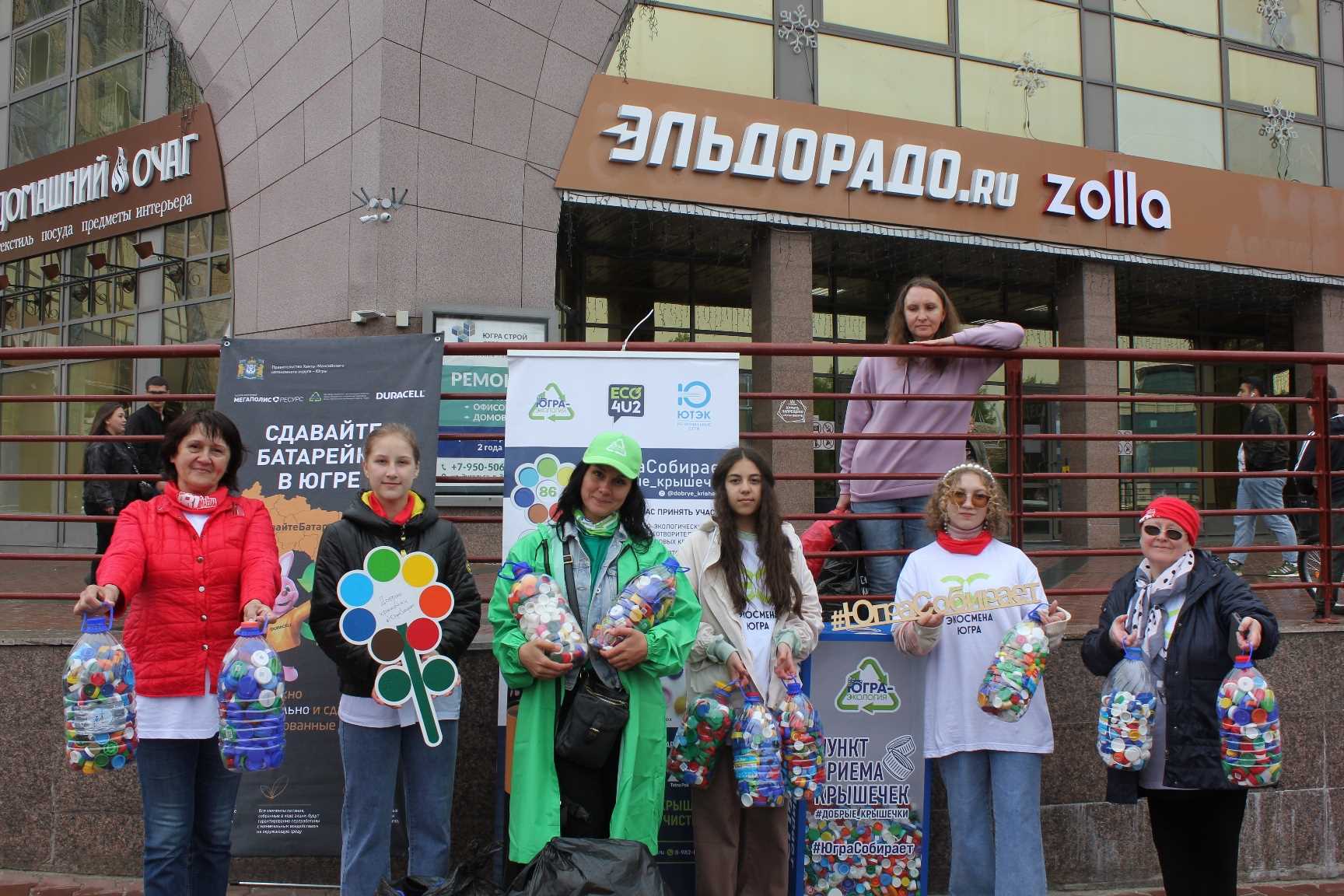 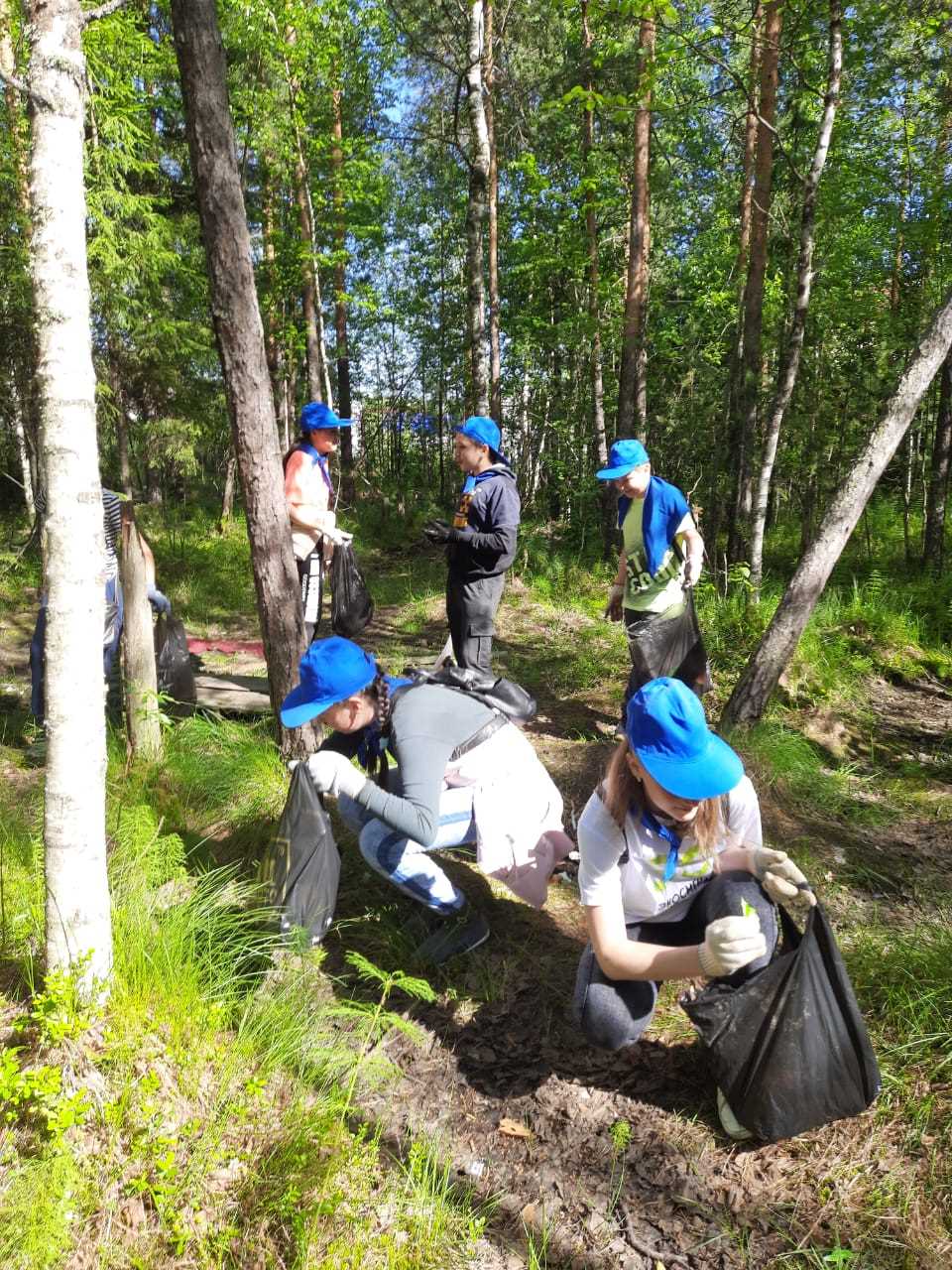 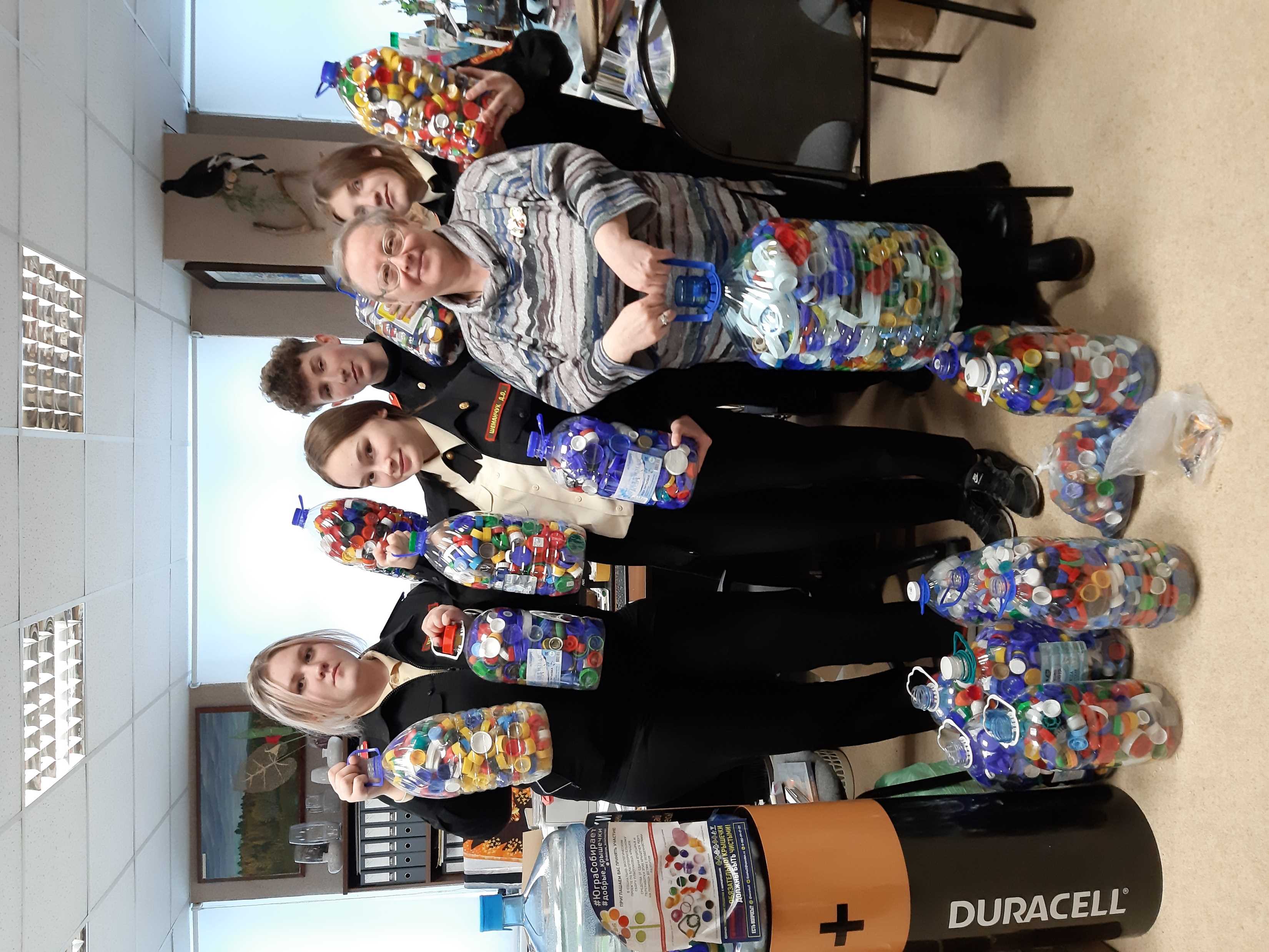 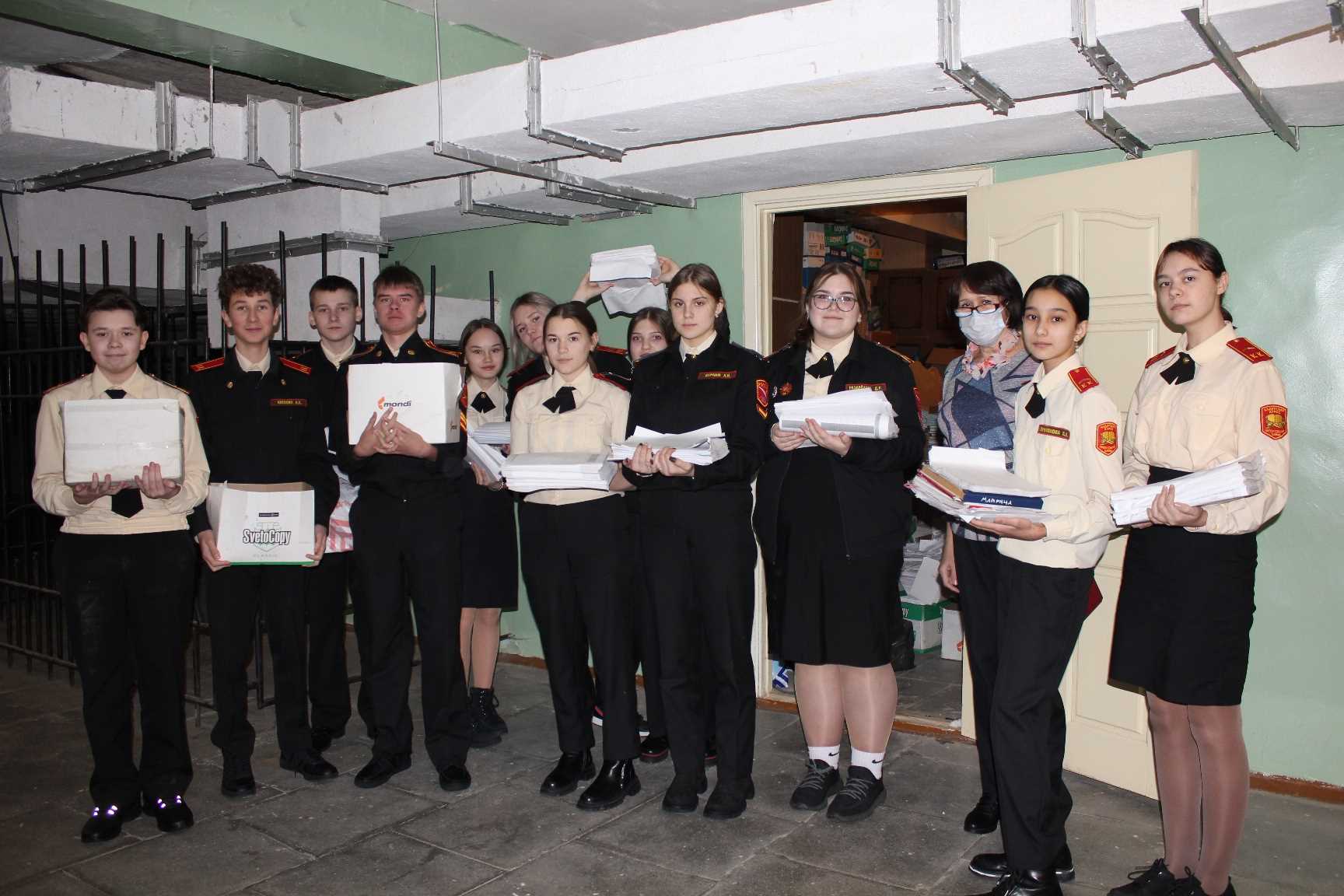 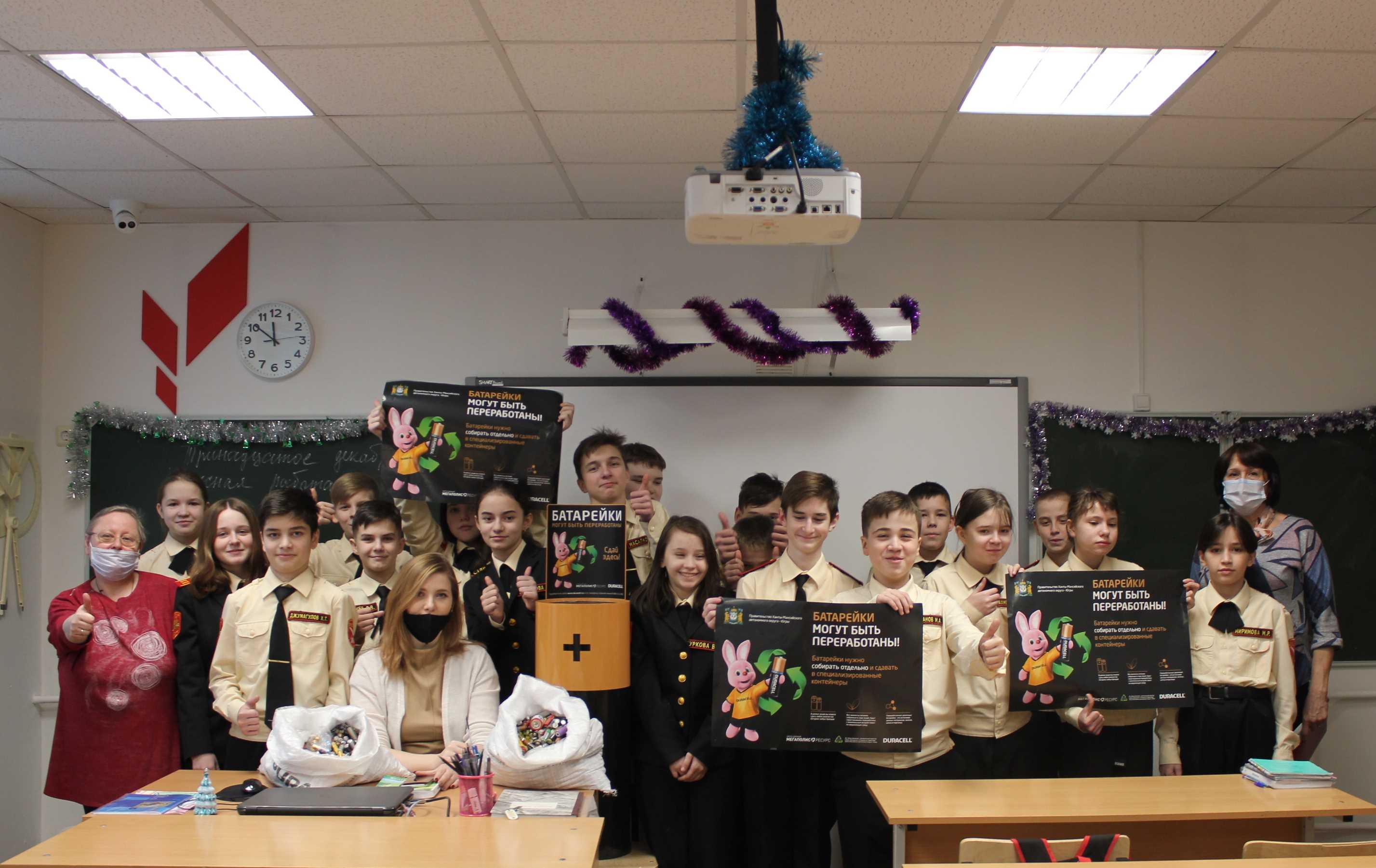